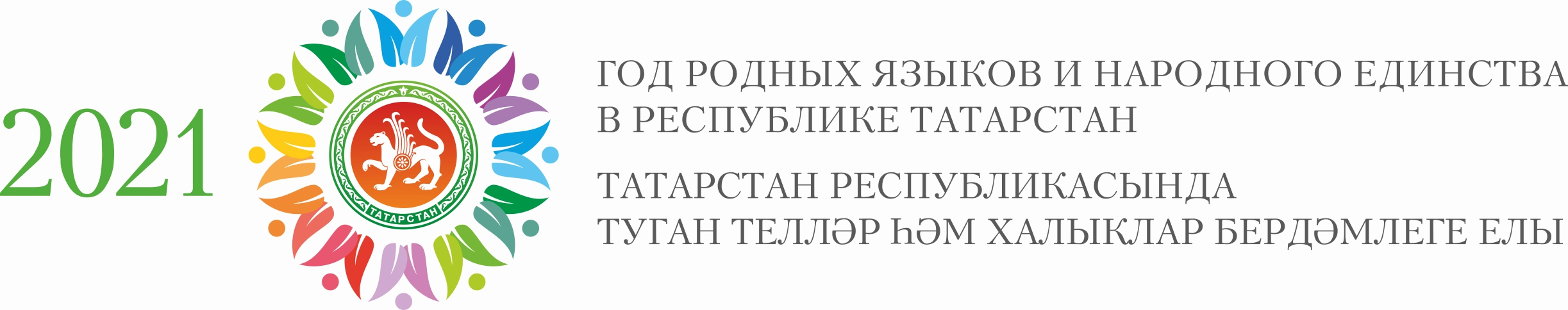 Муниципальное автономное дошкольное образовательное учреждение
города Набережные Челны «Центр развития ребенка – детский сад № 83 «Фея»
_______________________________________________
 
Яр Чаллы шәһәренең муниципаль автономияле мәктәпкәчә белем бирү учреждениесе «Тылсымчы кыз» 83 нче балалар бакчасы – баланы үстерү үзәге»
  
МОДУЛЬНЫЙ ПРОЕКТ 
БИЛИНГВАЛЬНОГО ОБРАЗОВАНИЯ
«ТУГАН ИЛДӘ – ТУГАН ТЕЛДӘ»
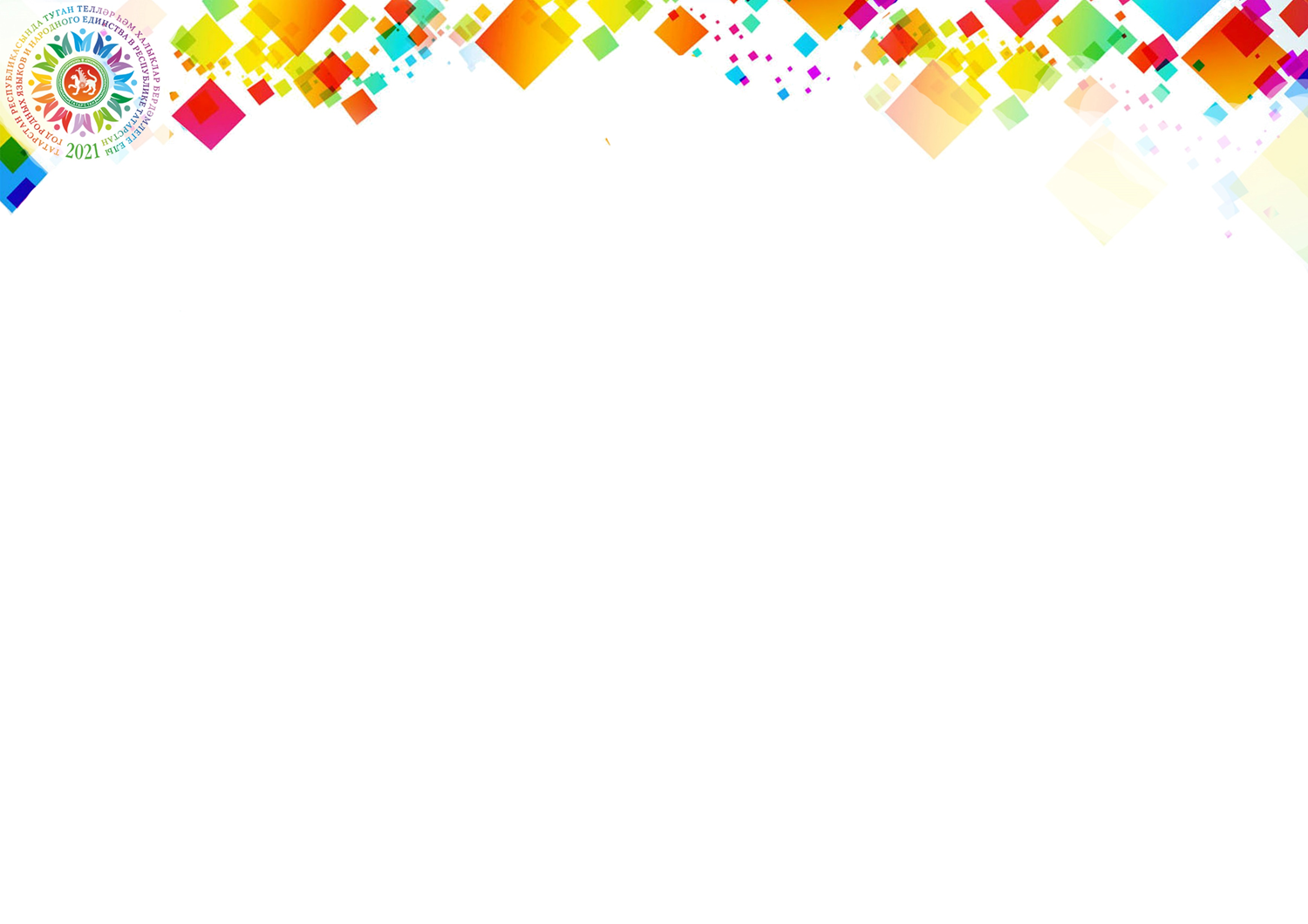 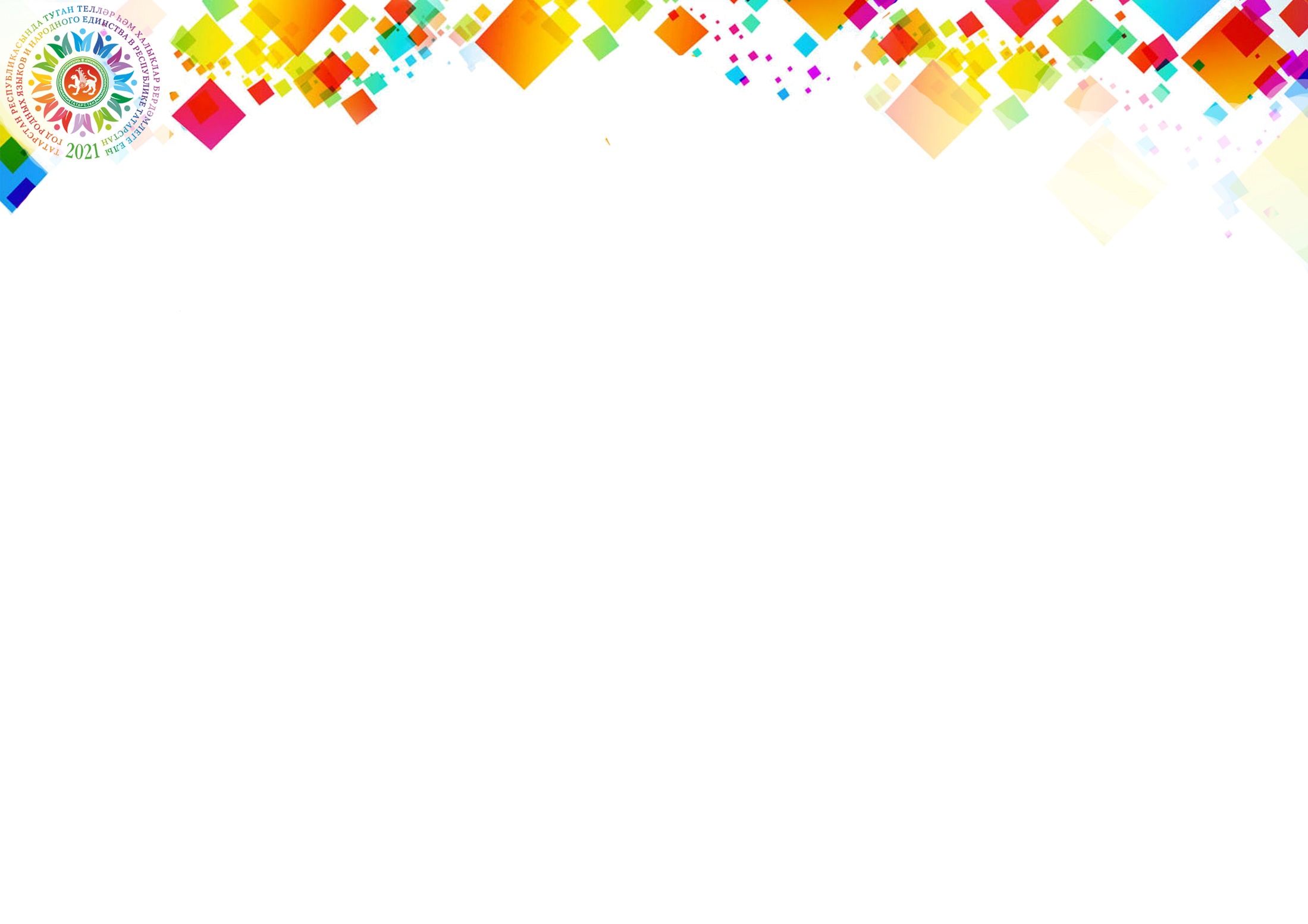 «Дружба народов – богатство нашего города»
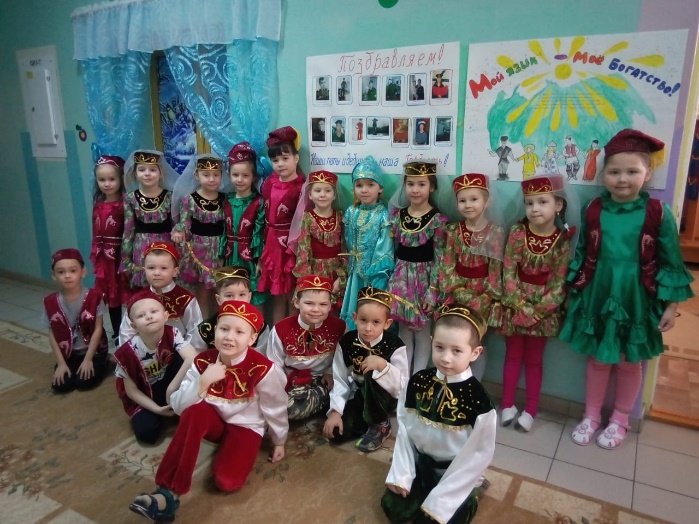 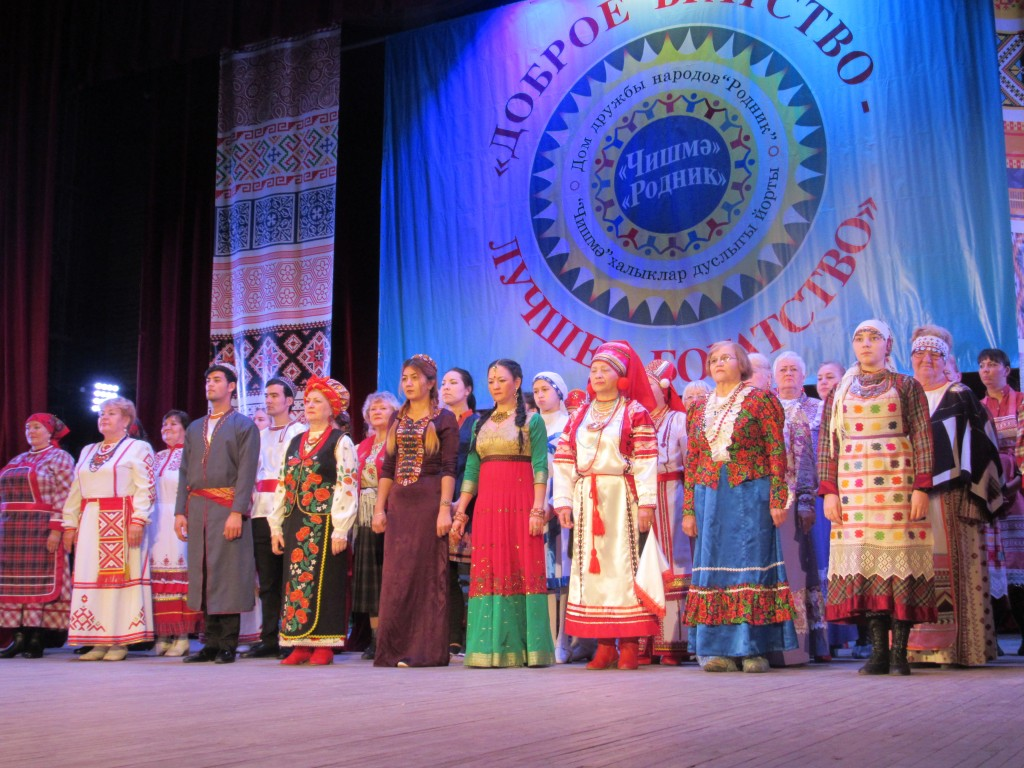 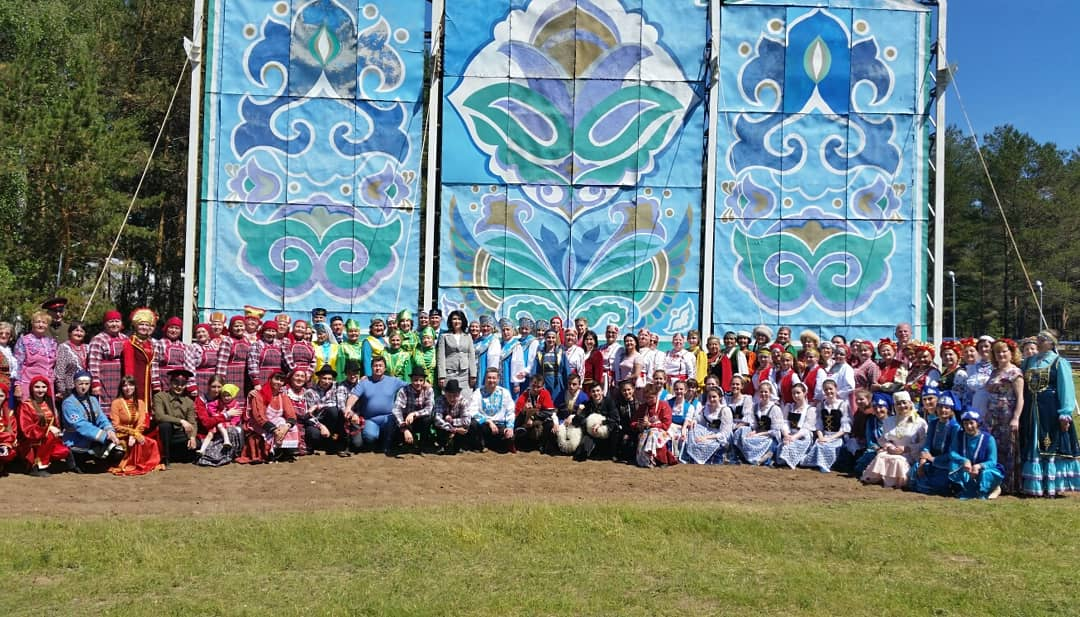 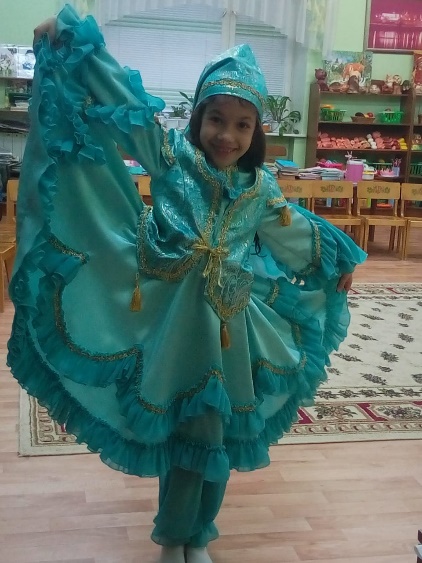 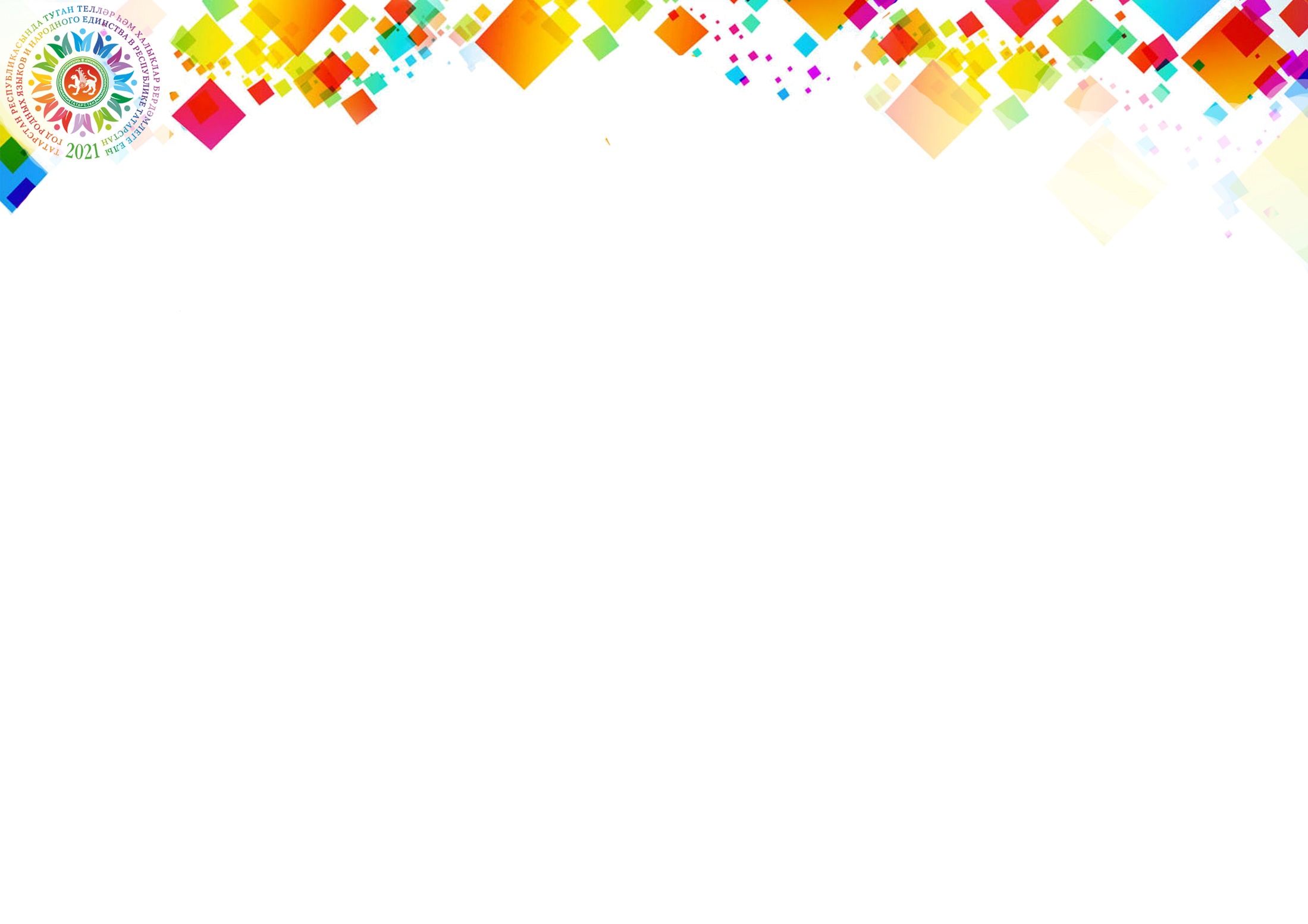 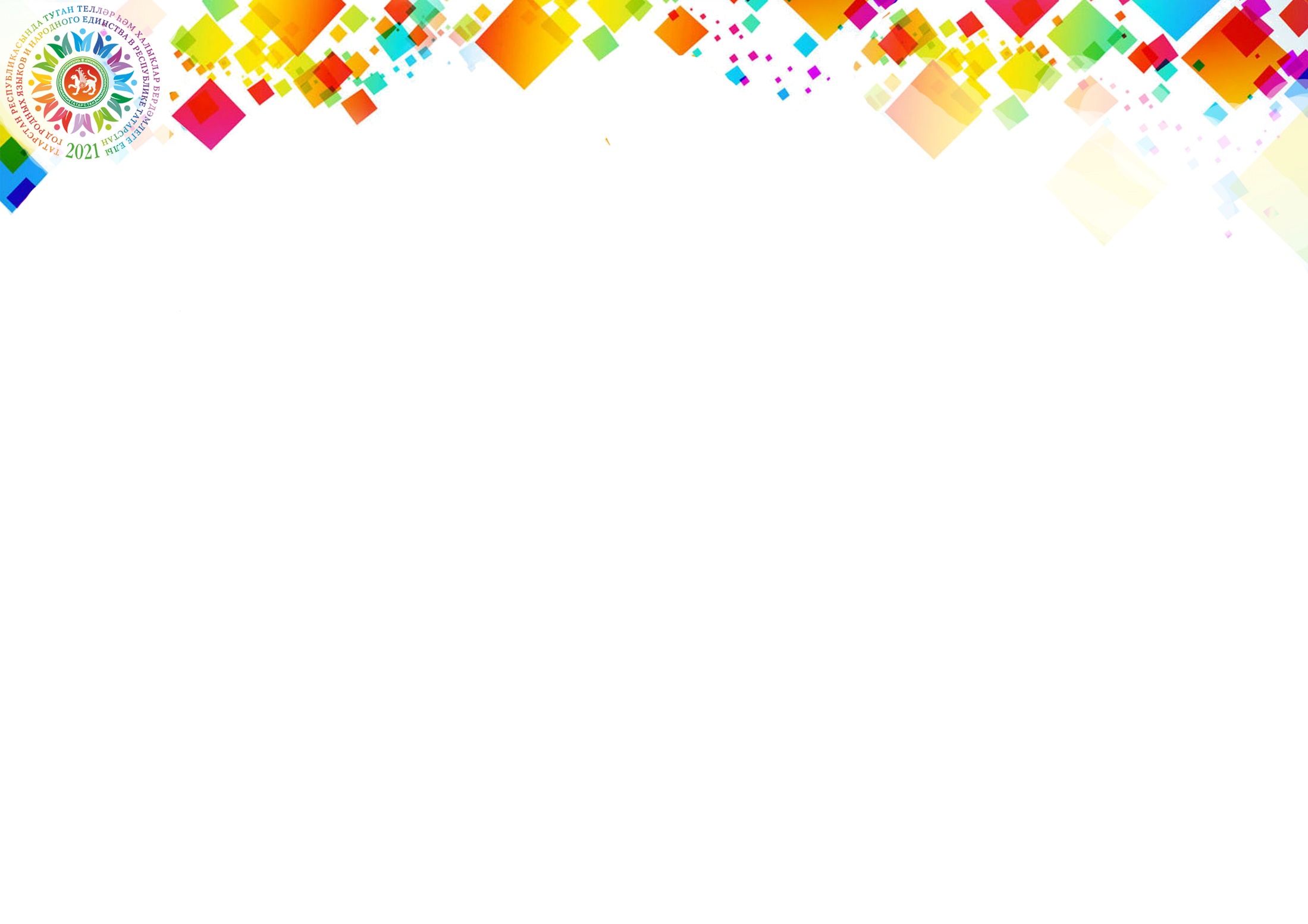 Актуальность
Русский и татарский языки являются государственными и равноправными языками в Республике Татарстан (Конституция Республики Татарстан от 6 ноября 1992 г.)
Государство «способствует развитию национальных языков, двуязычия и многоязычия» (Закон РФ «О языках народов Российской Федерации» от 25.10.1991 N 1807-1)
Языковое развитие, коммуникабельность и интеллектуальный рост детей
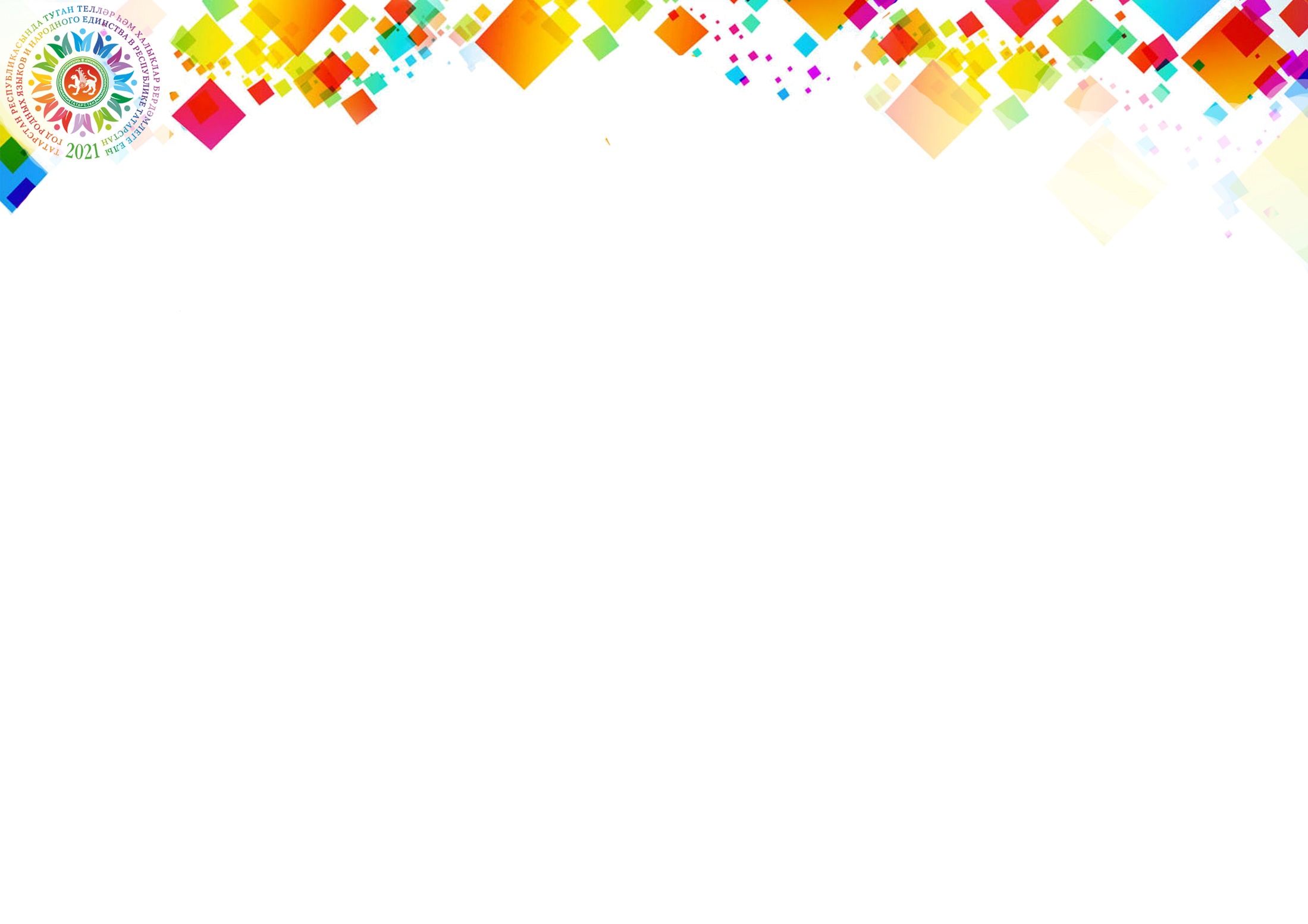 МОДУЛЬНЫЙ ПРОЕКТ 
БИЛИНГВАЛЬНОГО ОБРАЗОВАНИЯ
«ТУГАН ИЛДӘ – ТУГАН ТЕЛДӘ»
срок реализации – 3 года
Цель - сохранение в дошкольном образовательном учреждении естественной поликультурной среды, направленной на качественное усвоение детьми государственных языков Республики Татарстан
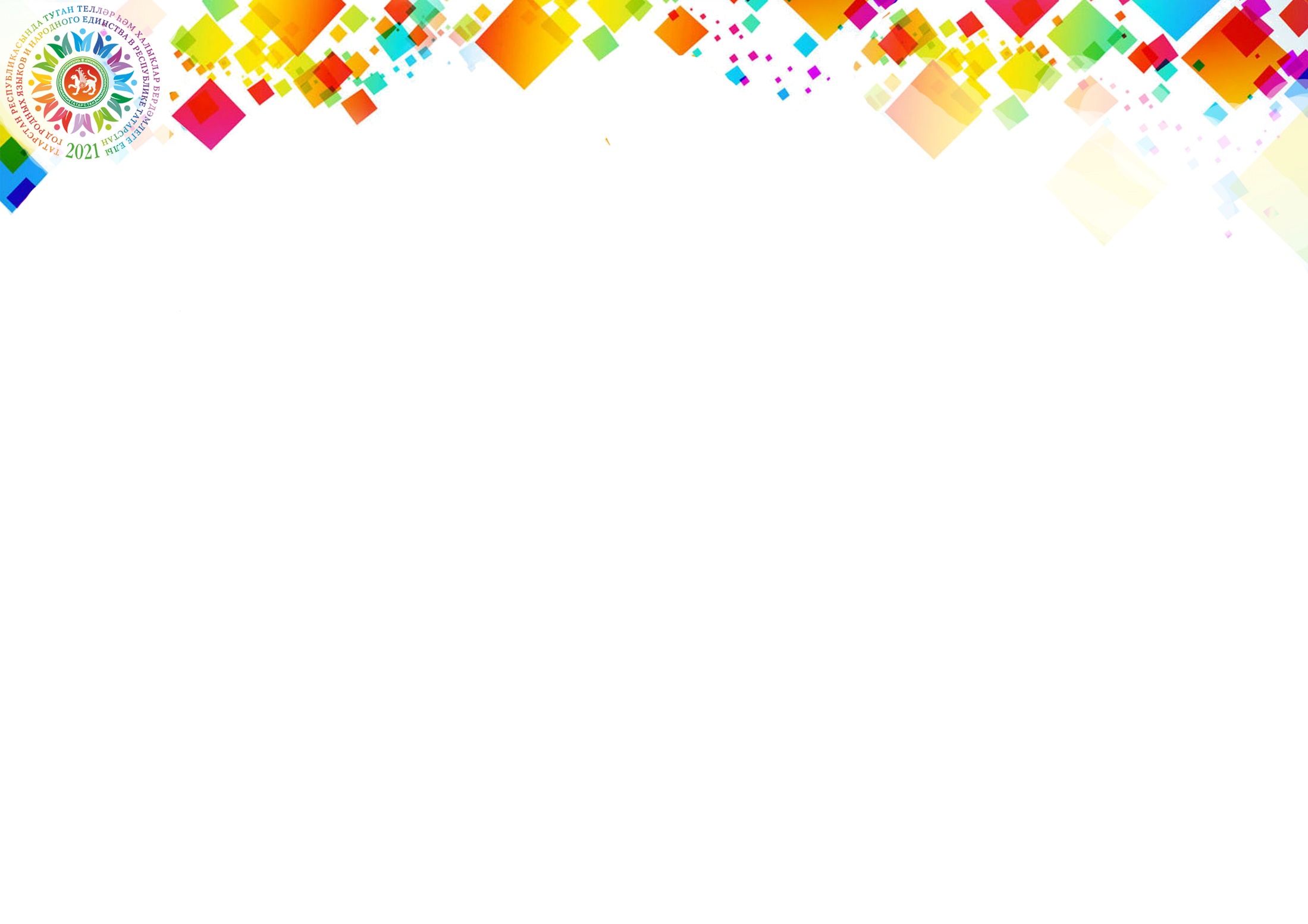 ЗАДАЧИ ПРОЕКТА
Совершенствовать языковую и развивающую предметно-пространственную среду
Развивать методическую компетентность педагогов
Совершенствовать формы работы с родителями воспитанников, социальными партнёрами
Внедрить в педагогическую практику современные игровые технологии, обеспечивающие качество языкового обучения
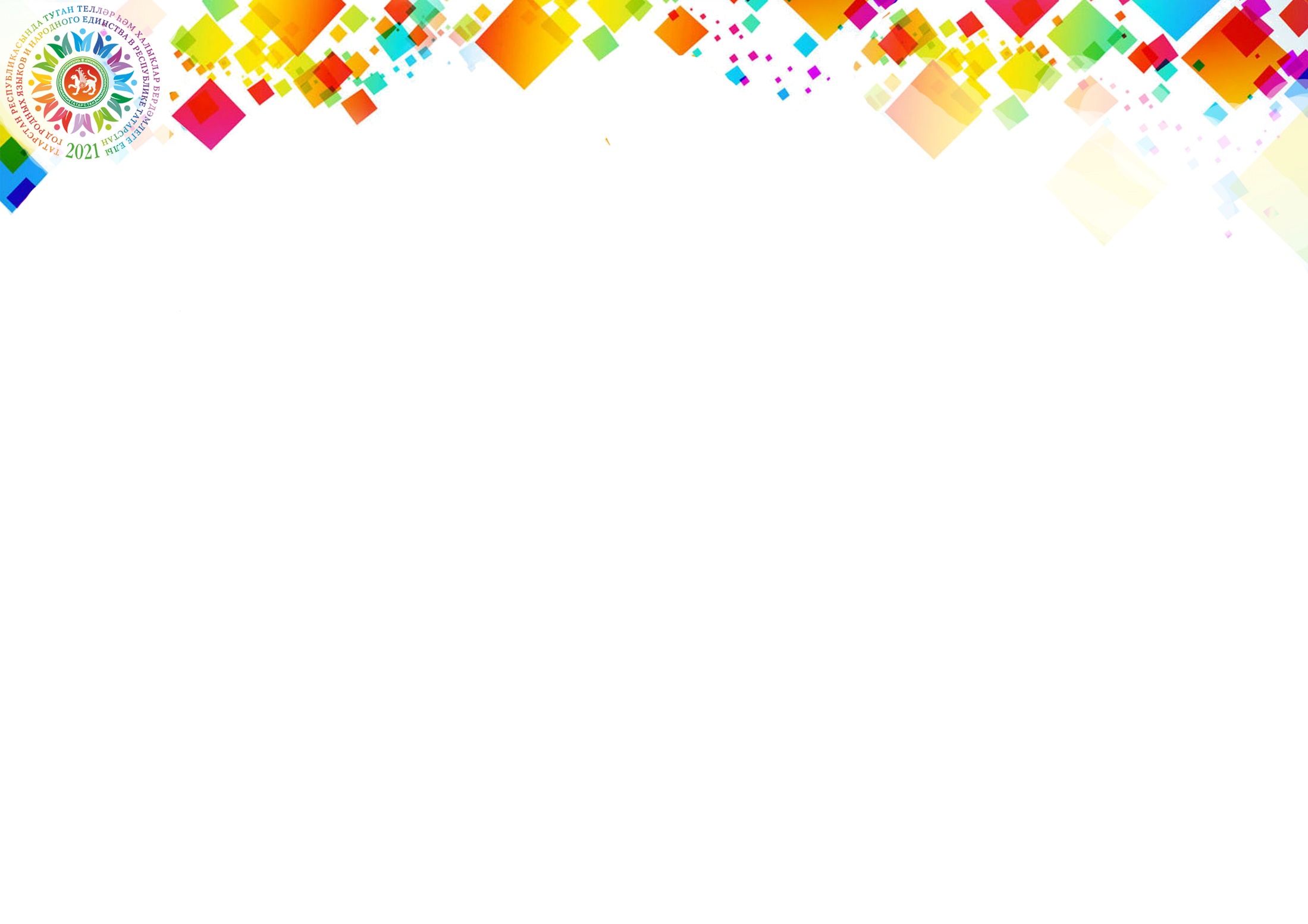 МОДУЛИ ПРОЕКТА
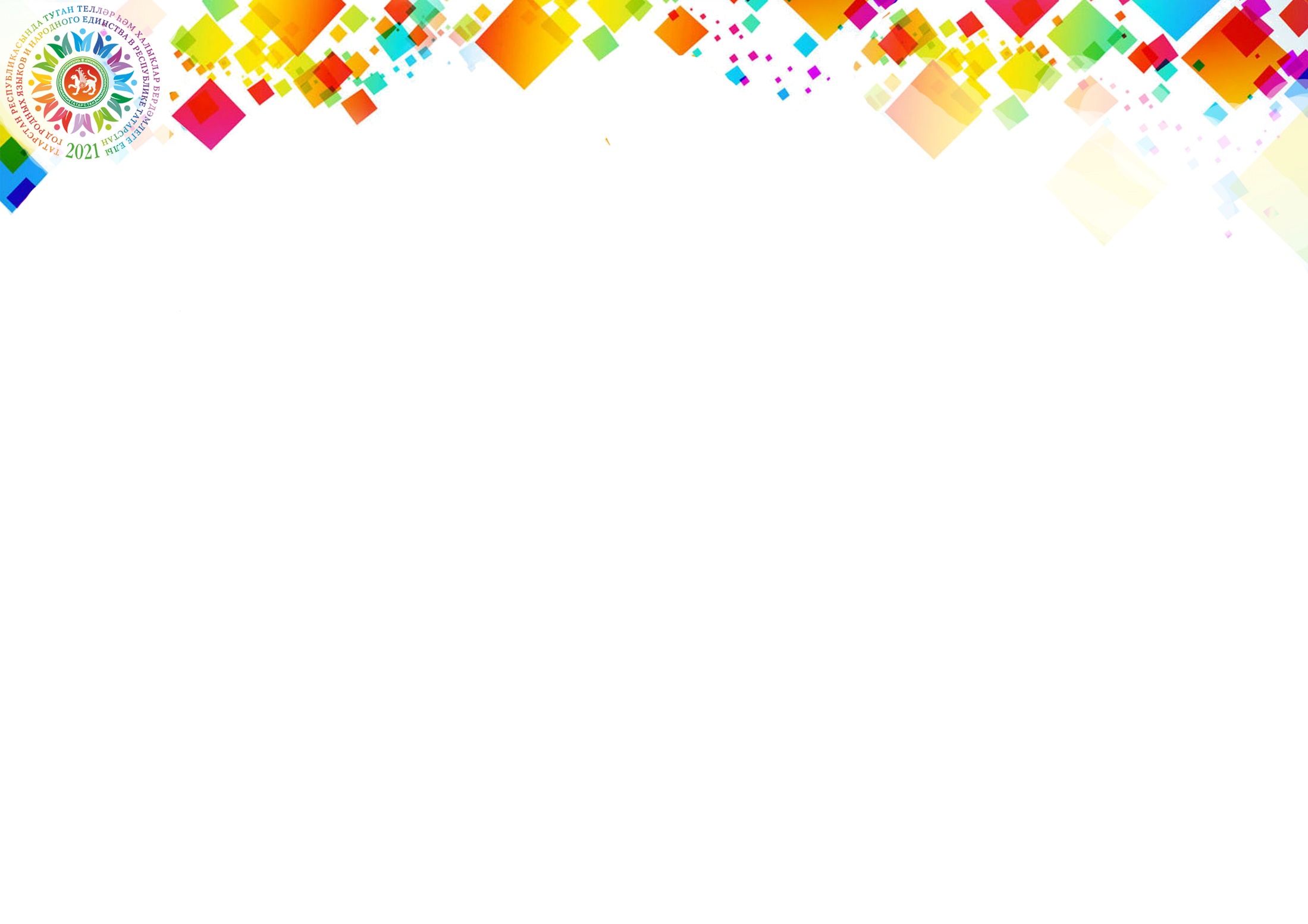 Материально-технические ресурсы
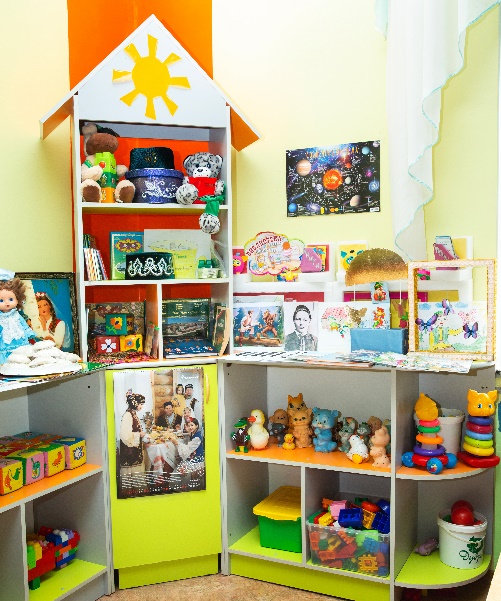 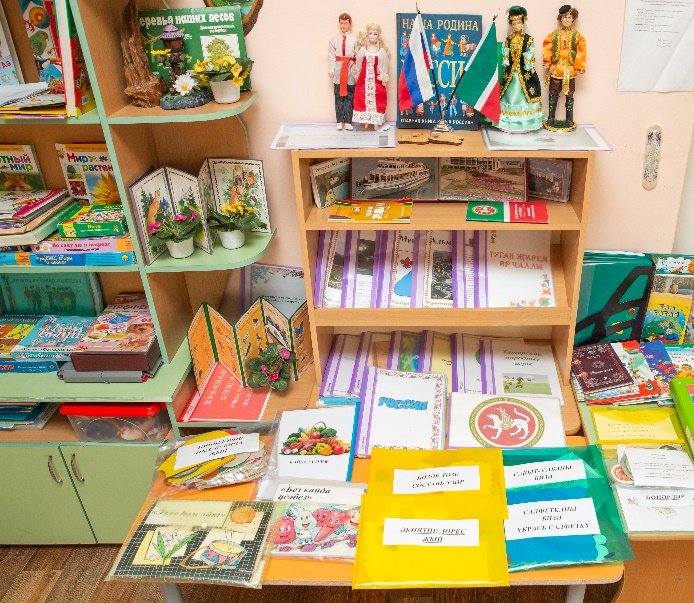 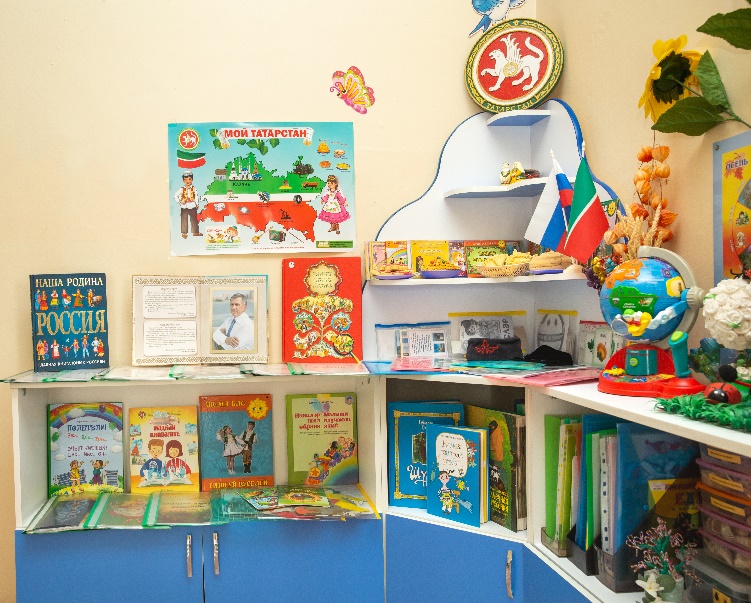 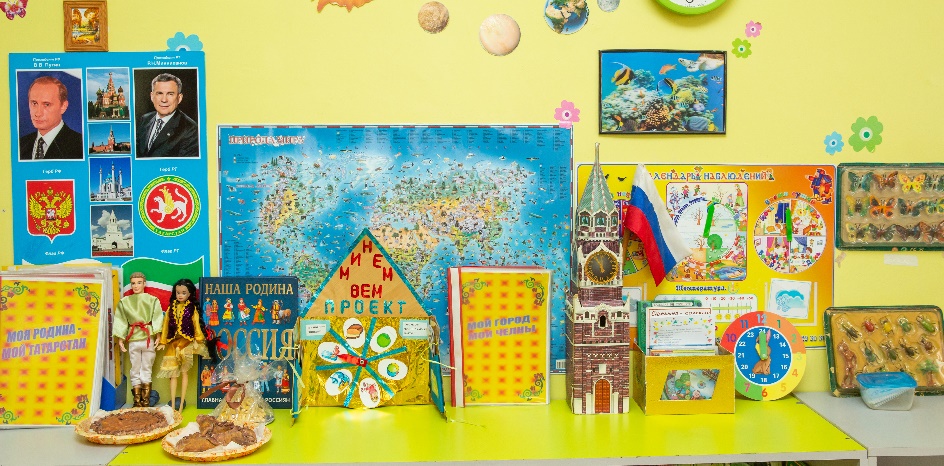 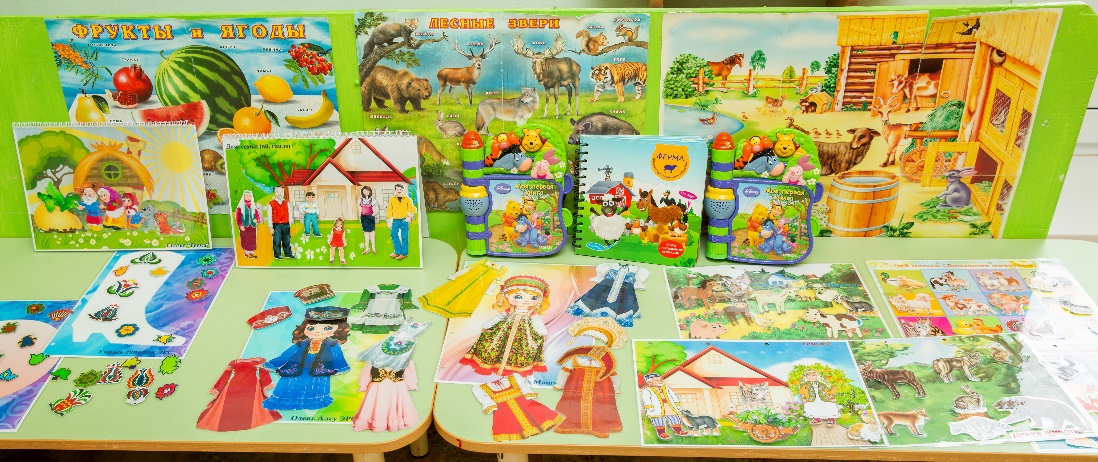 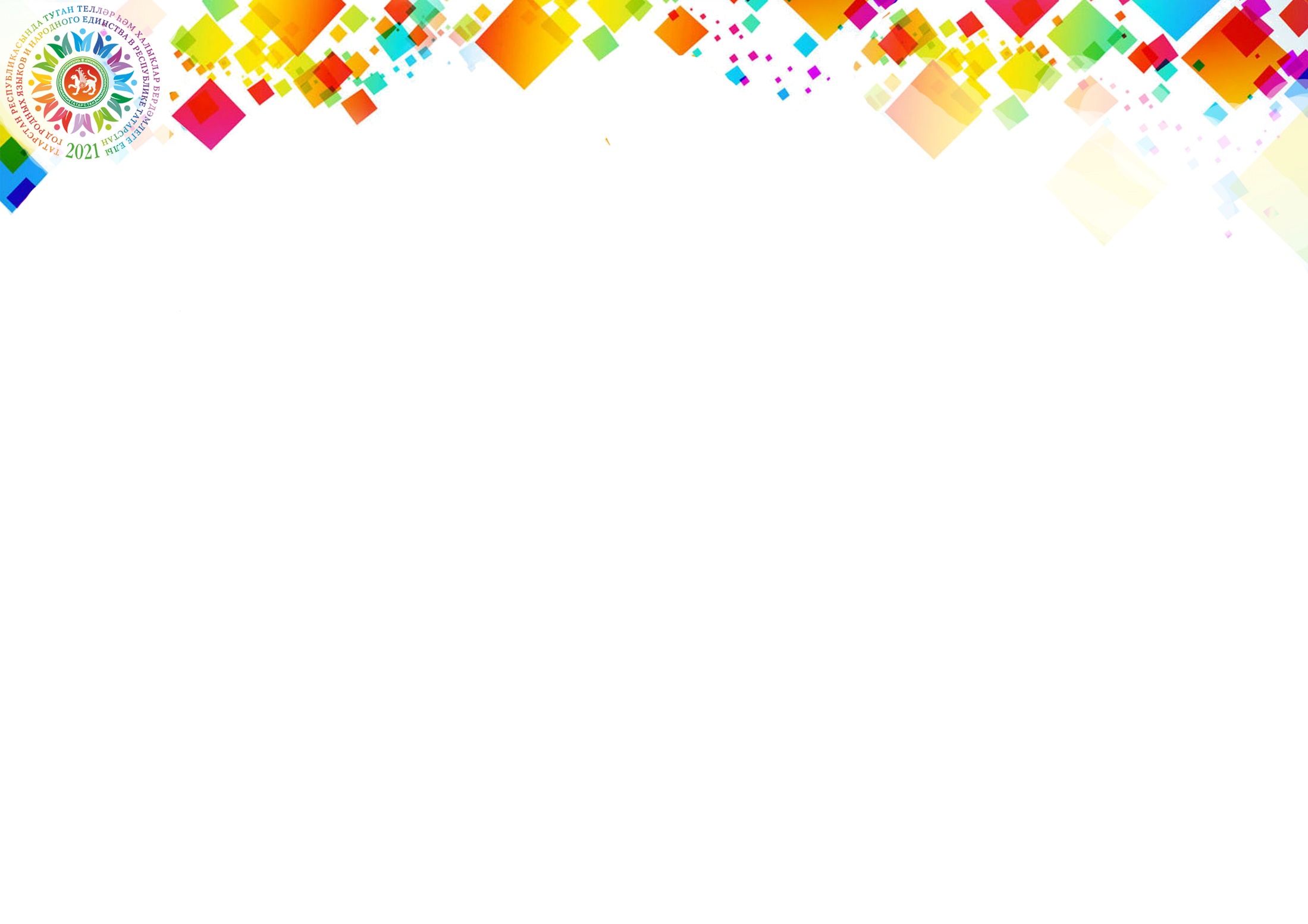 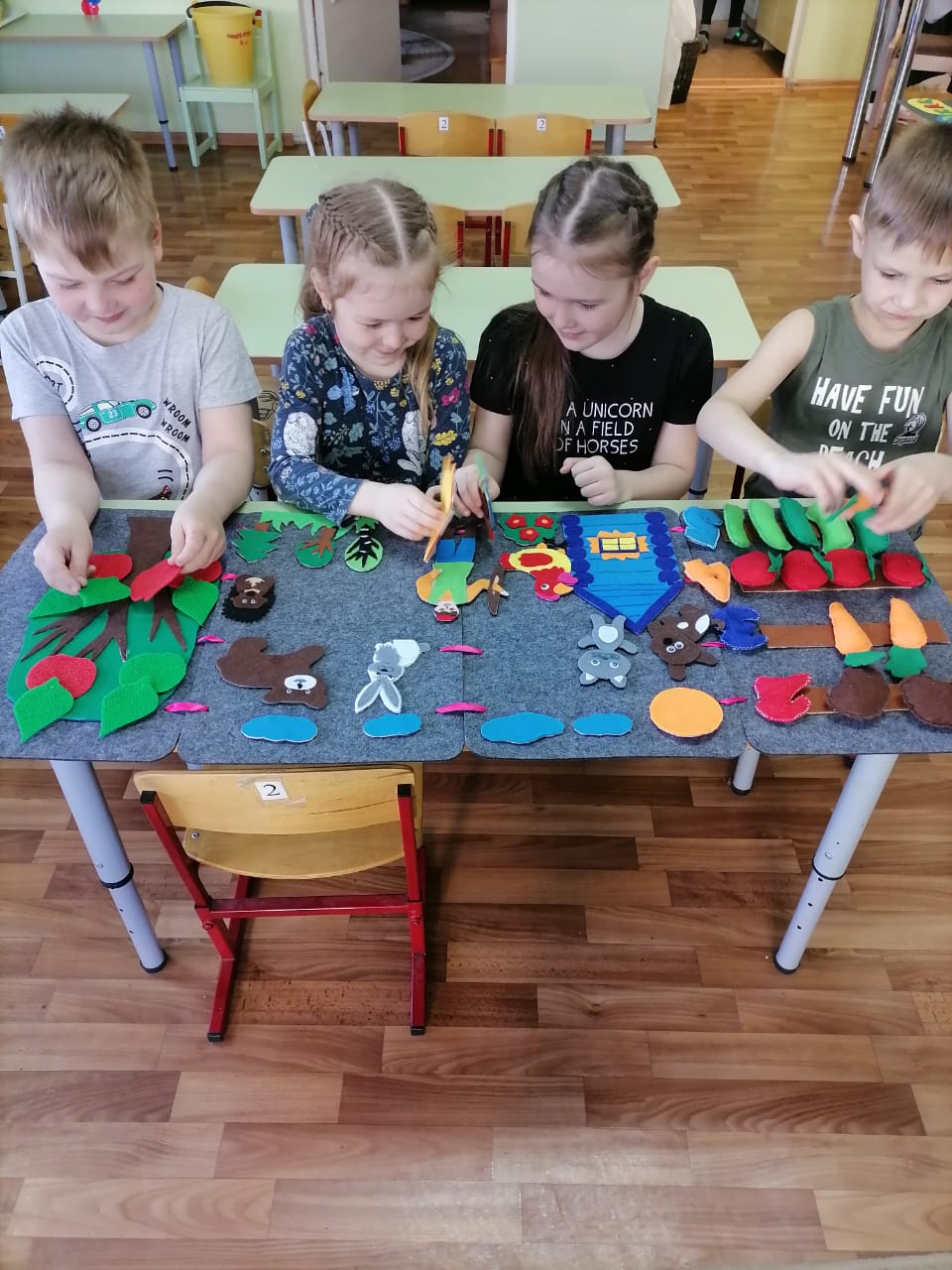 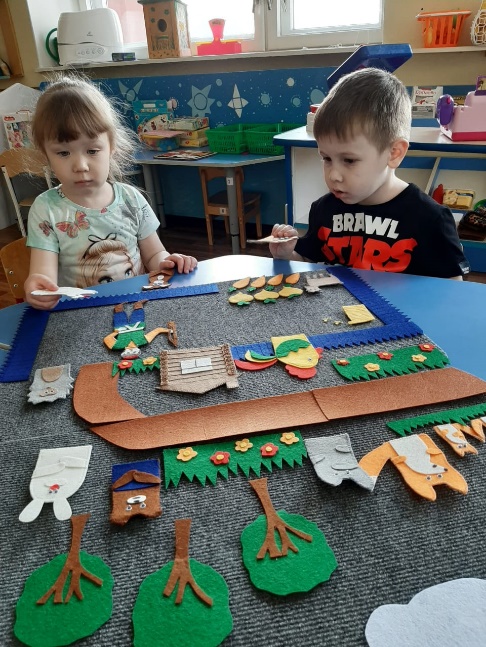 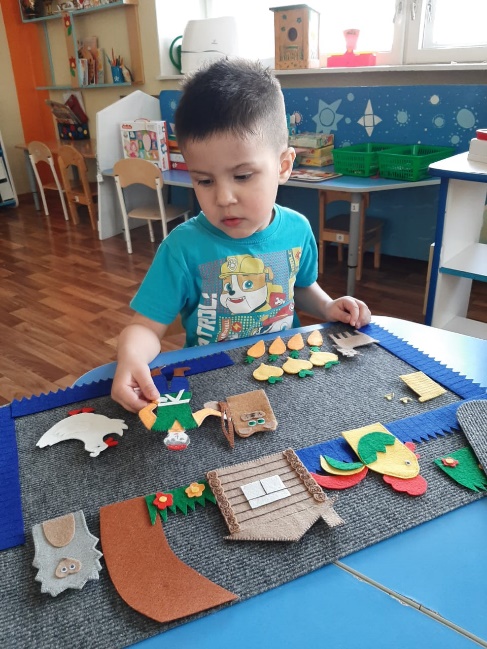 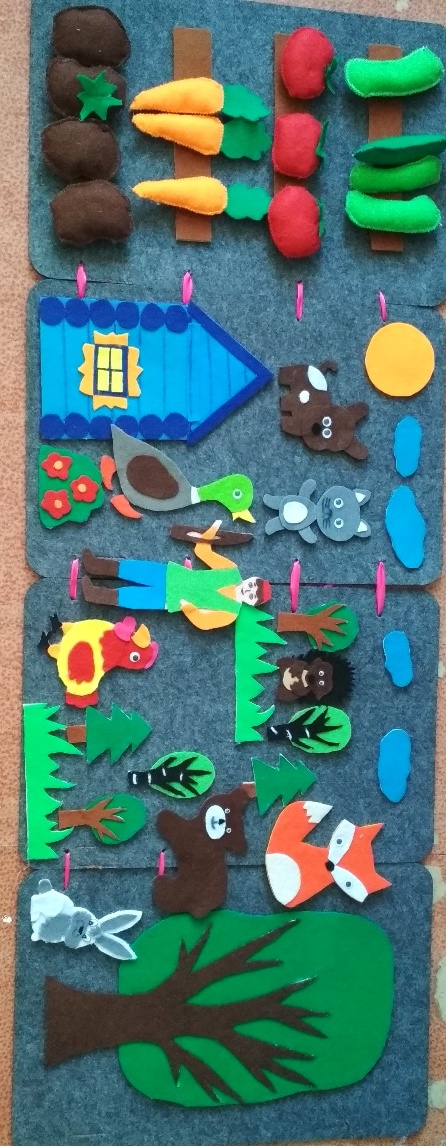 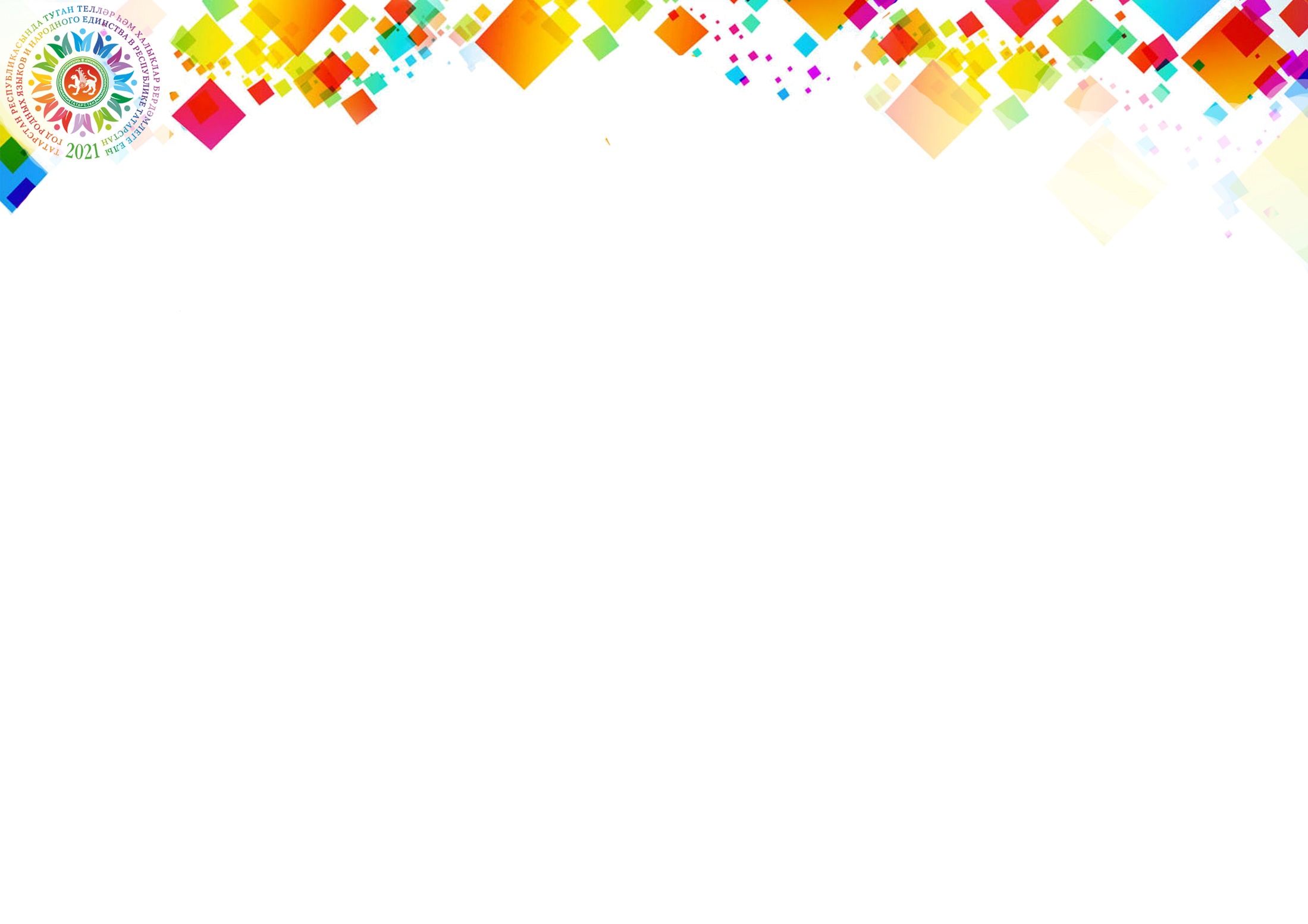 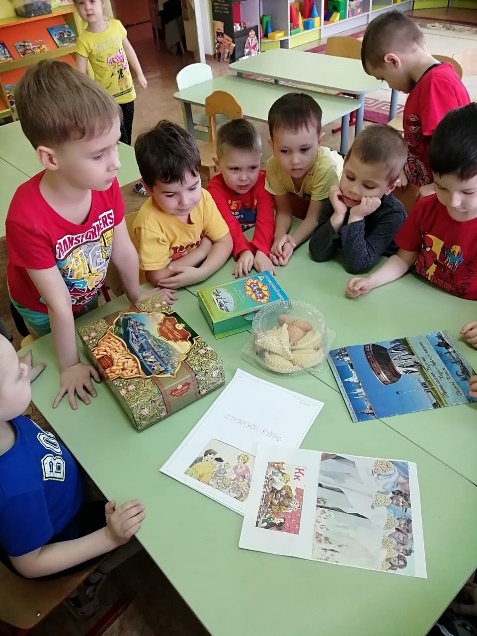 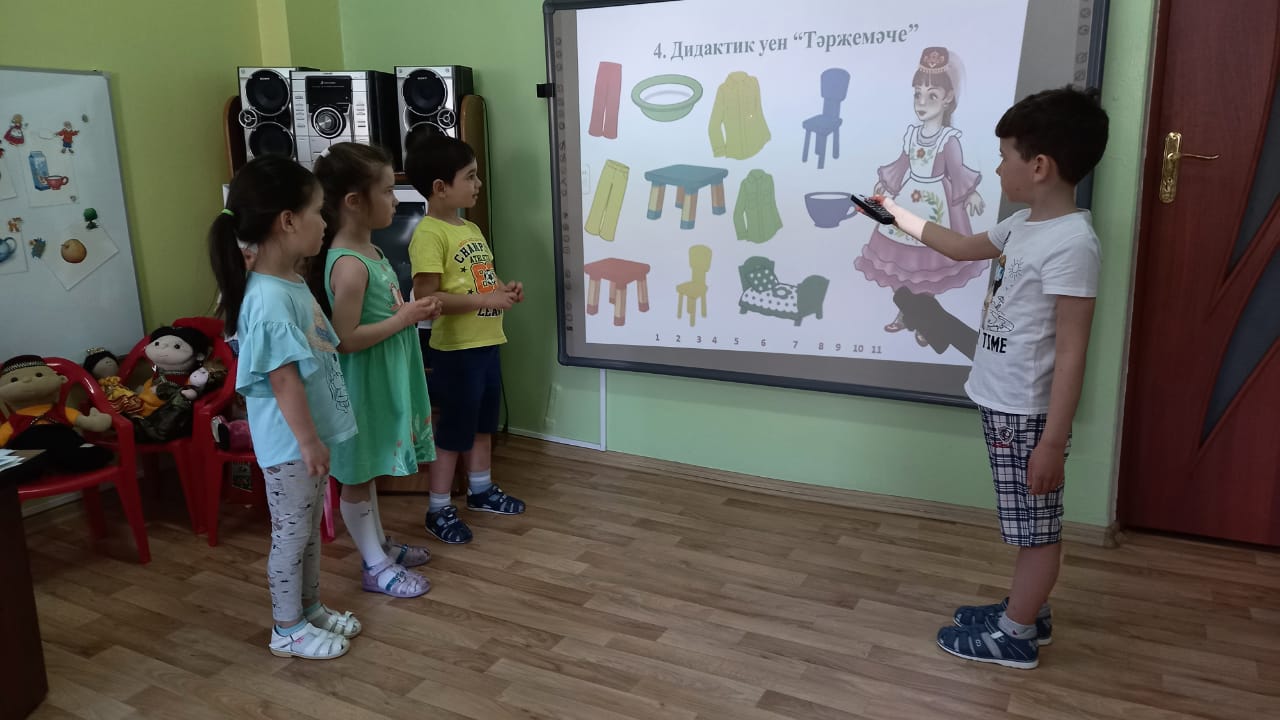 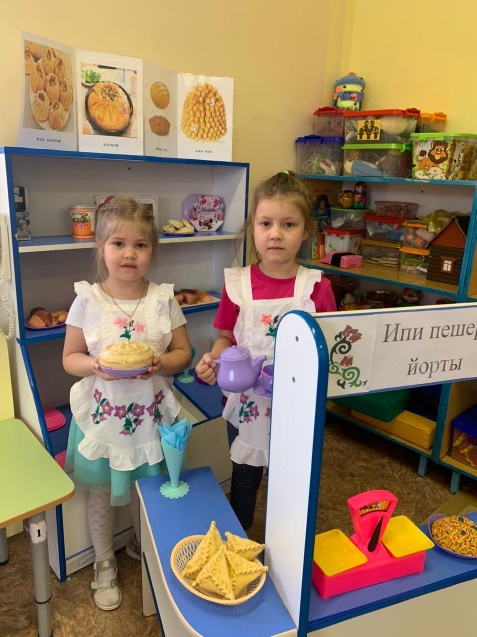 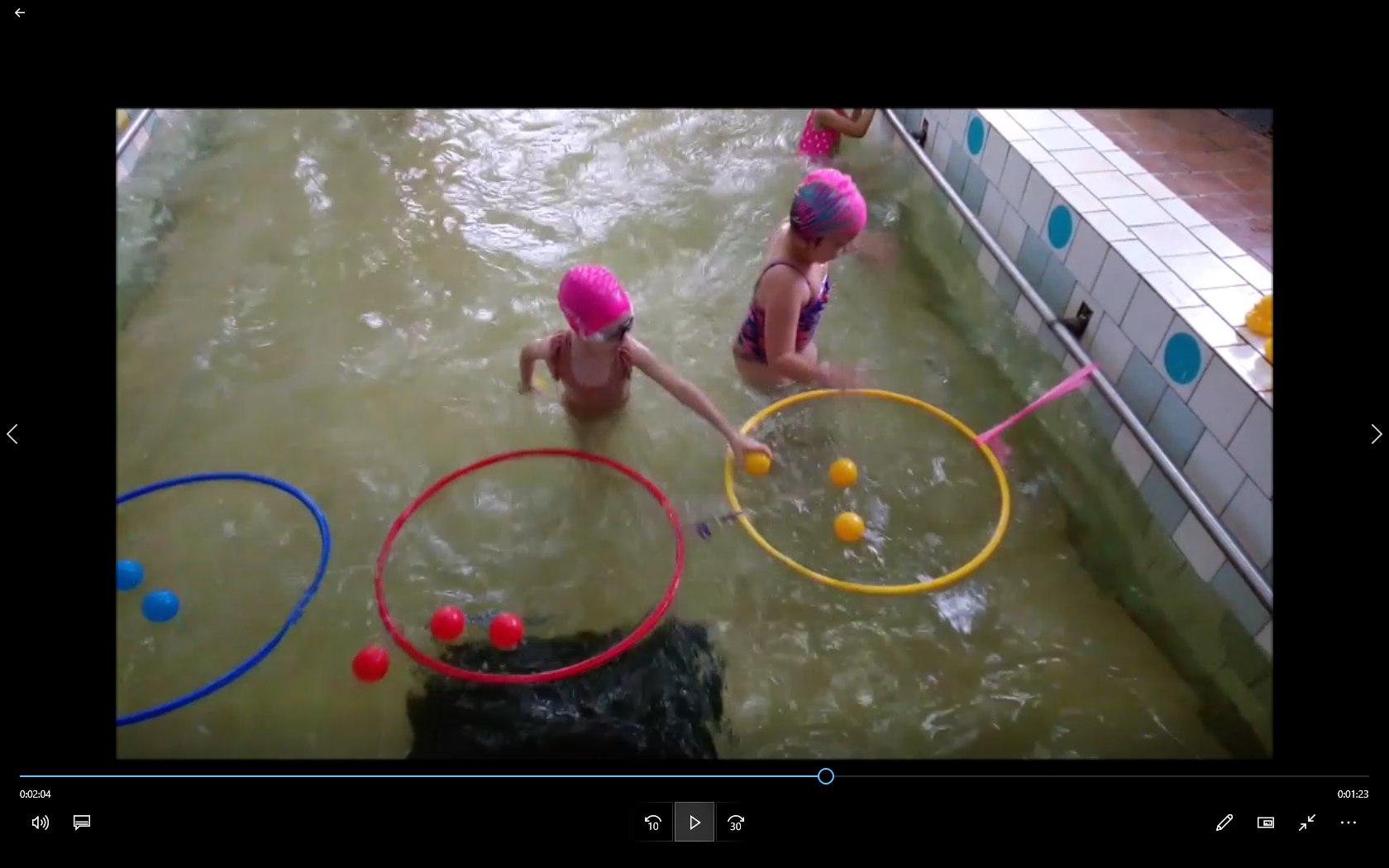 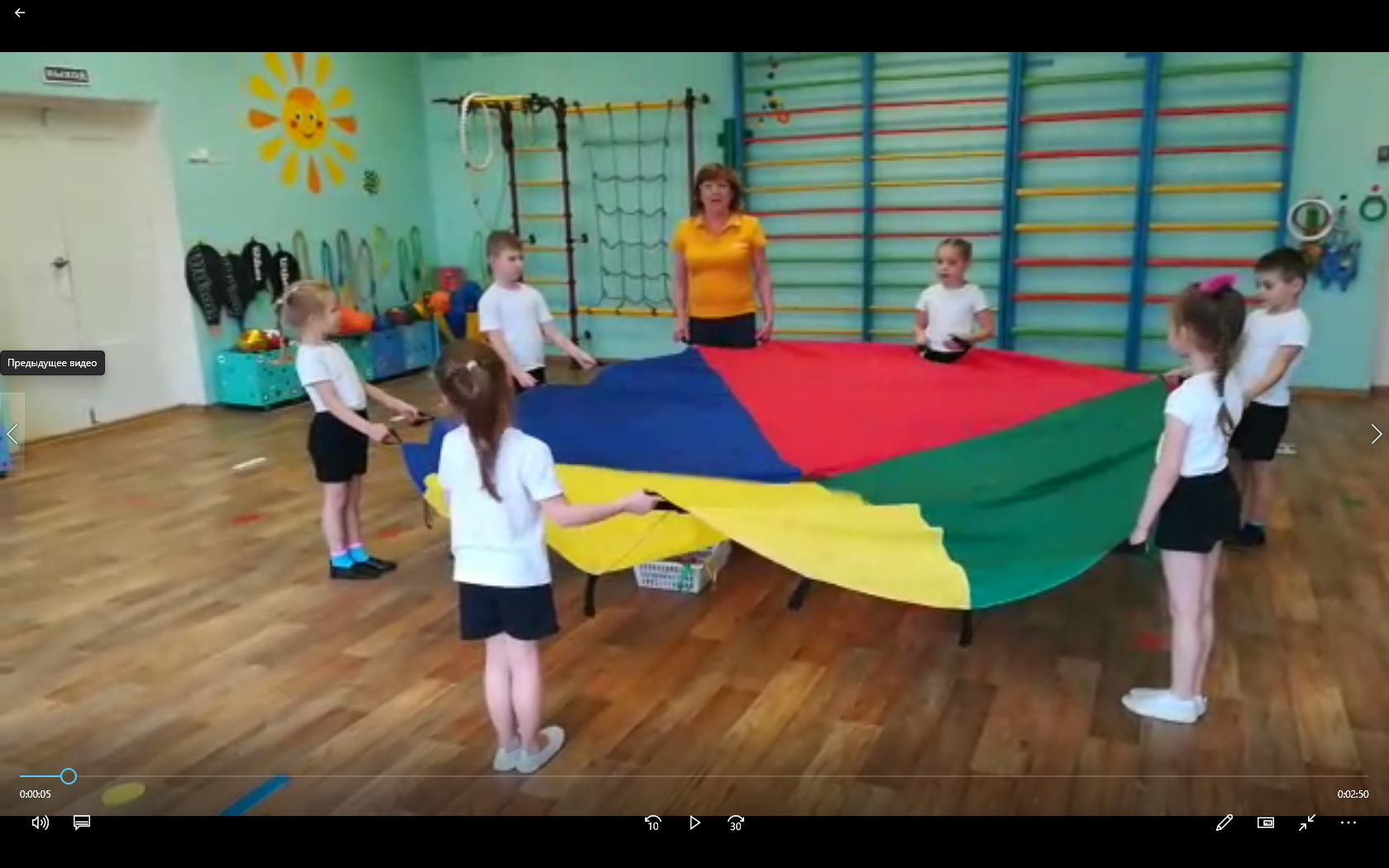 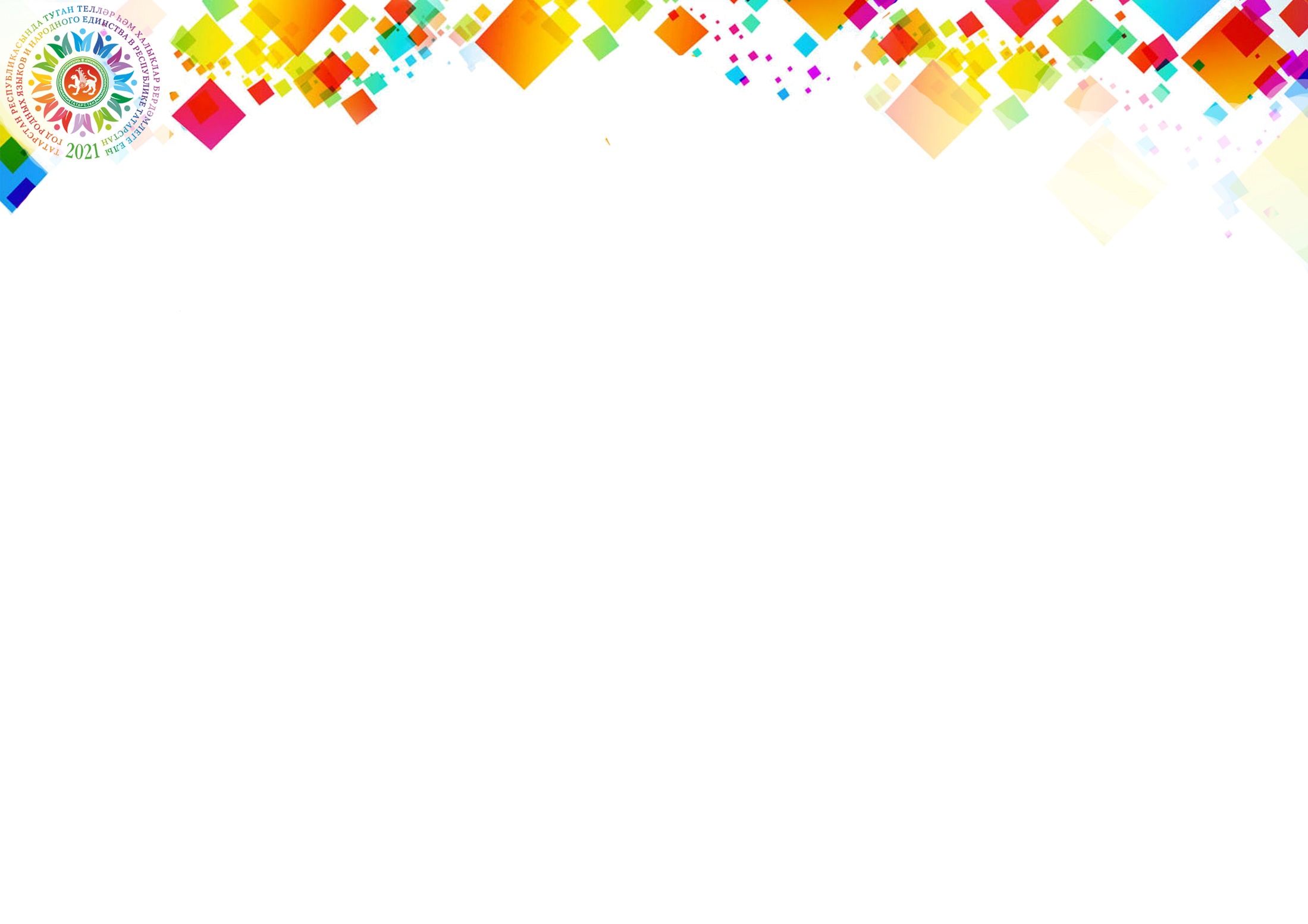 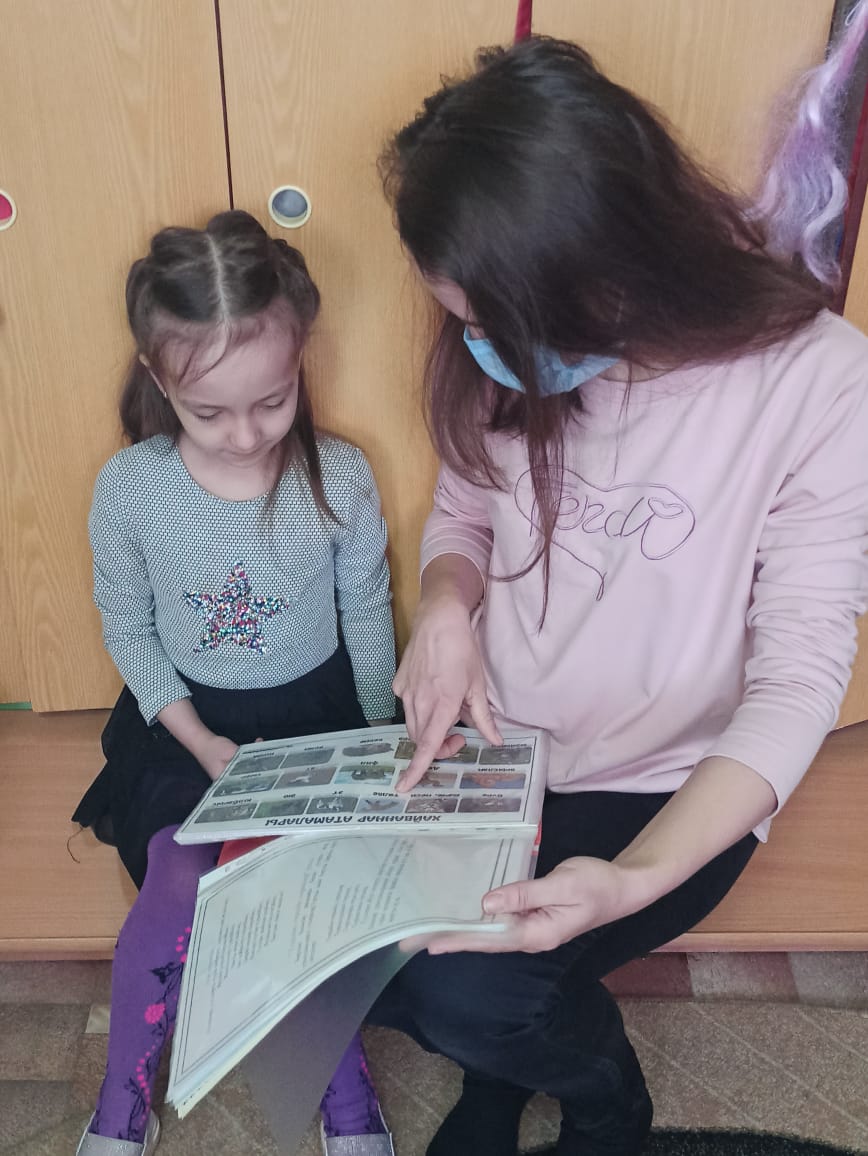 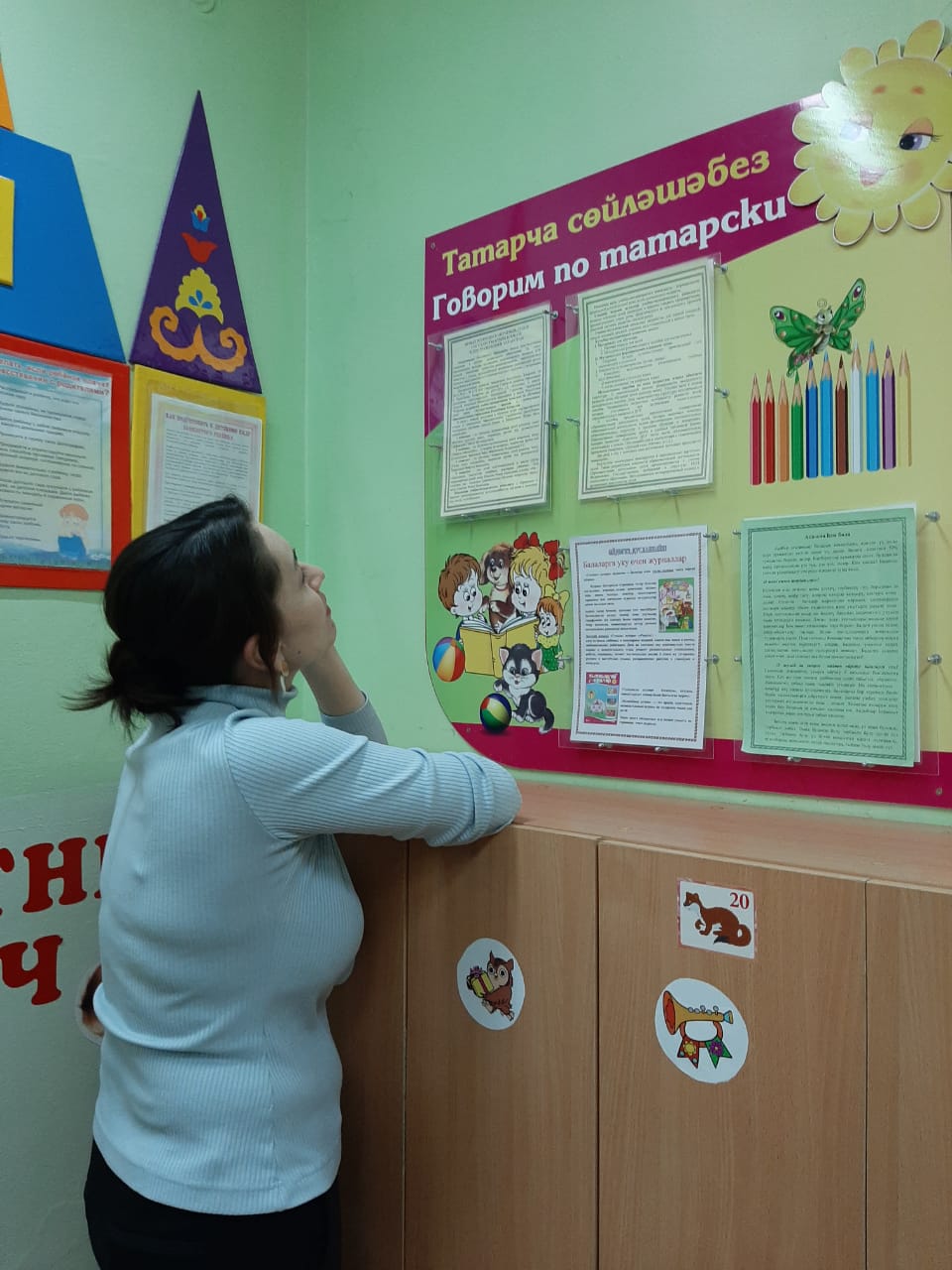 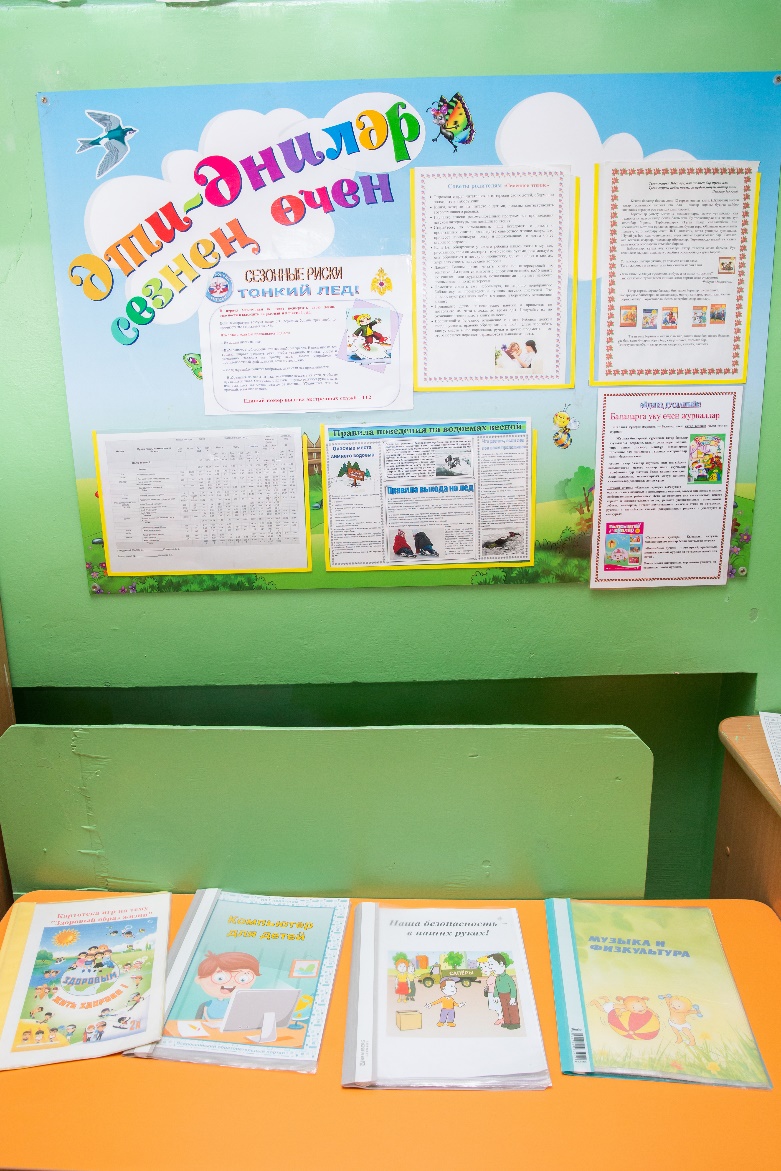 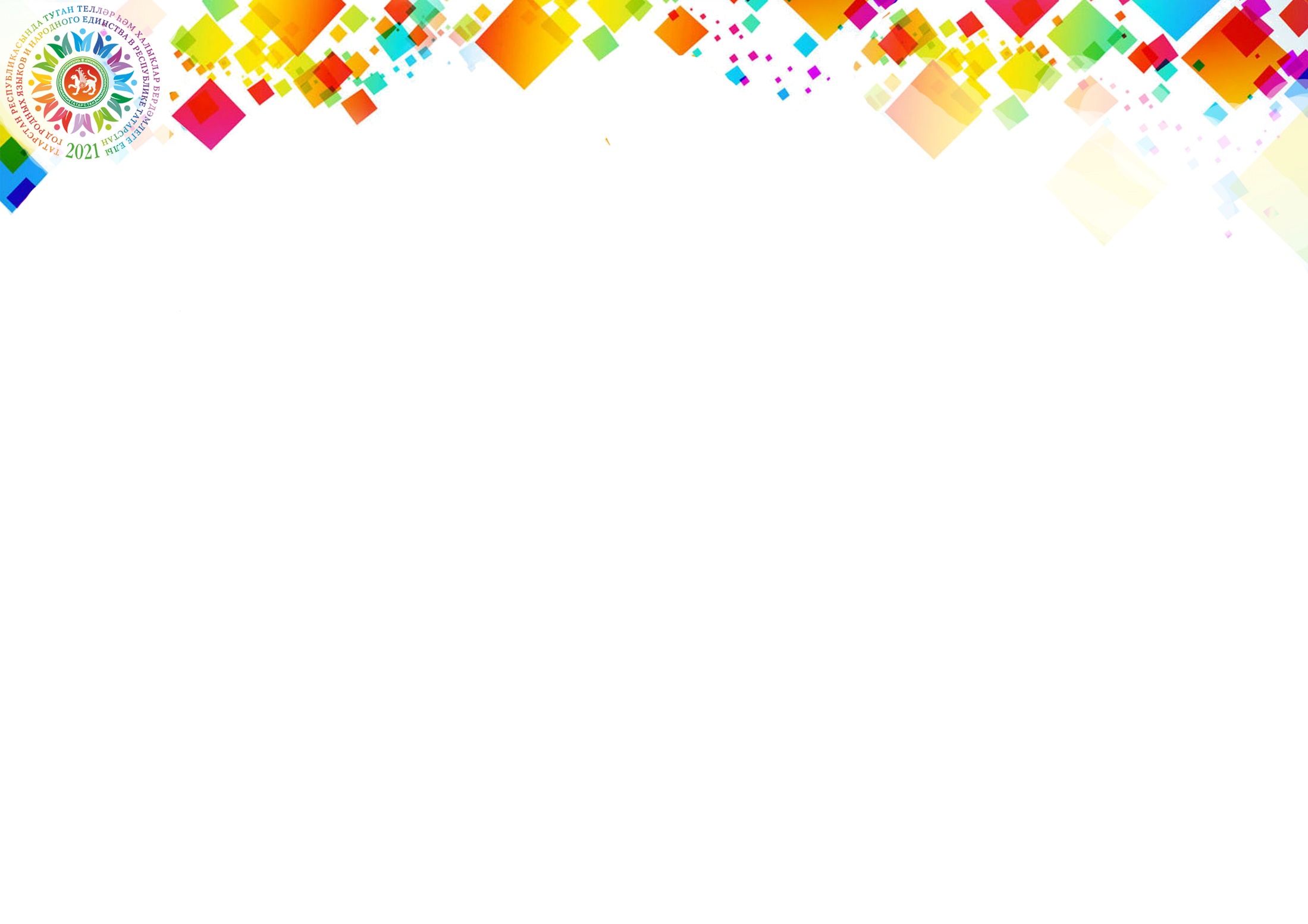 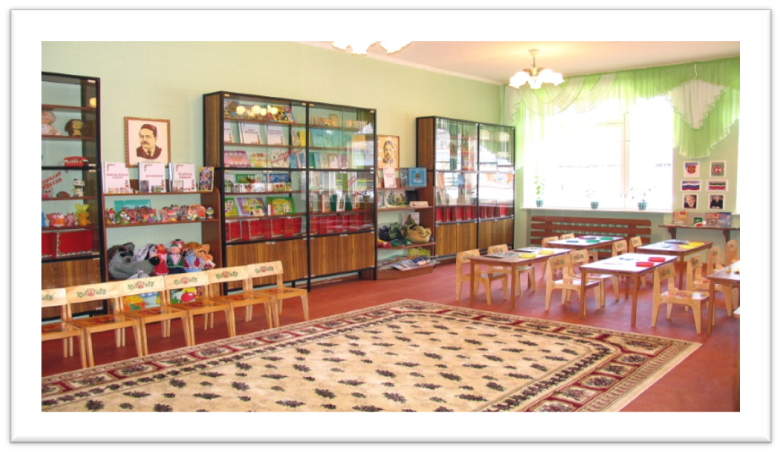 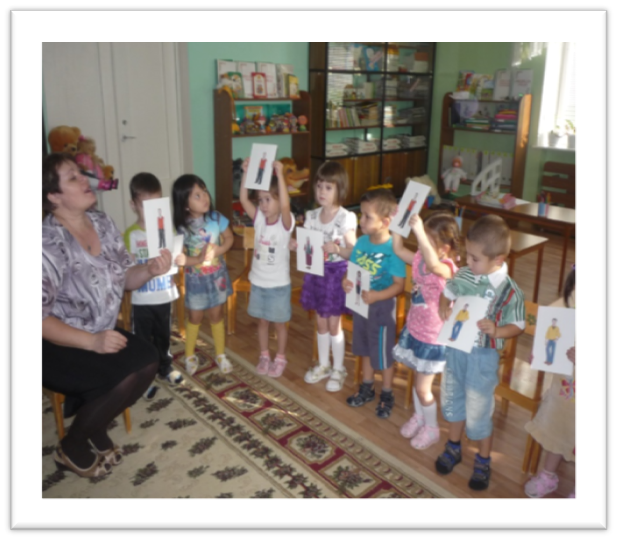 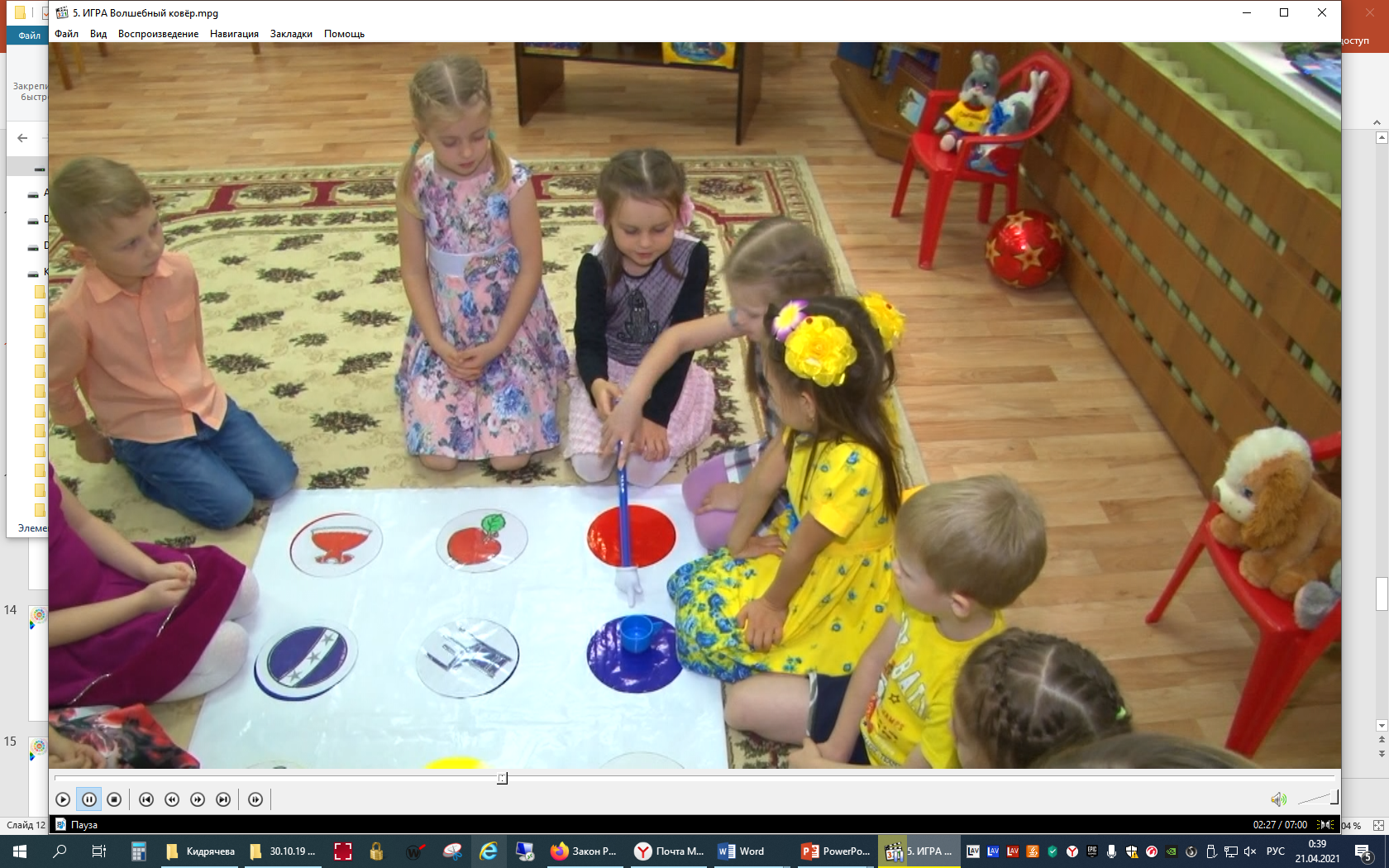 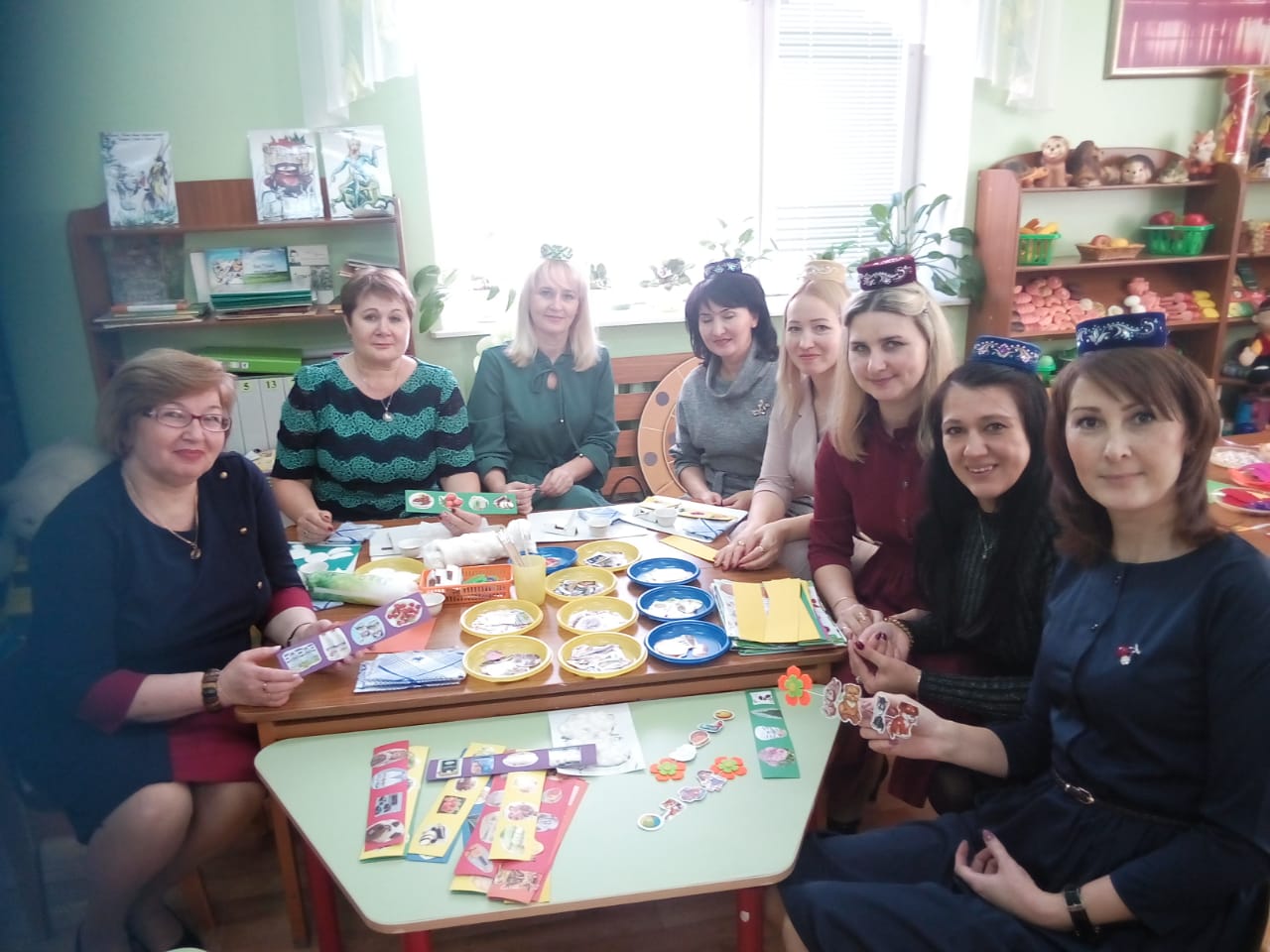 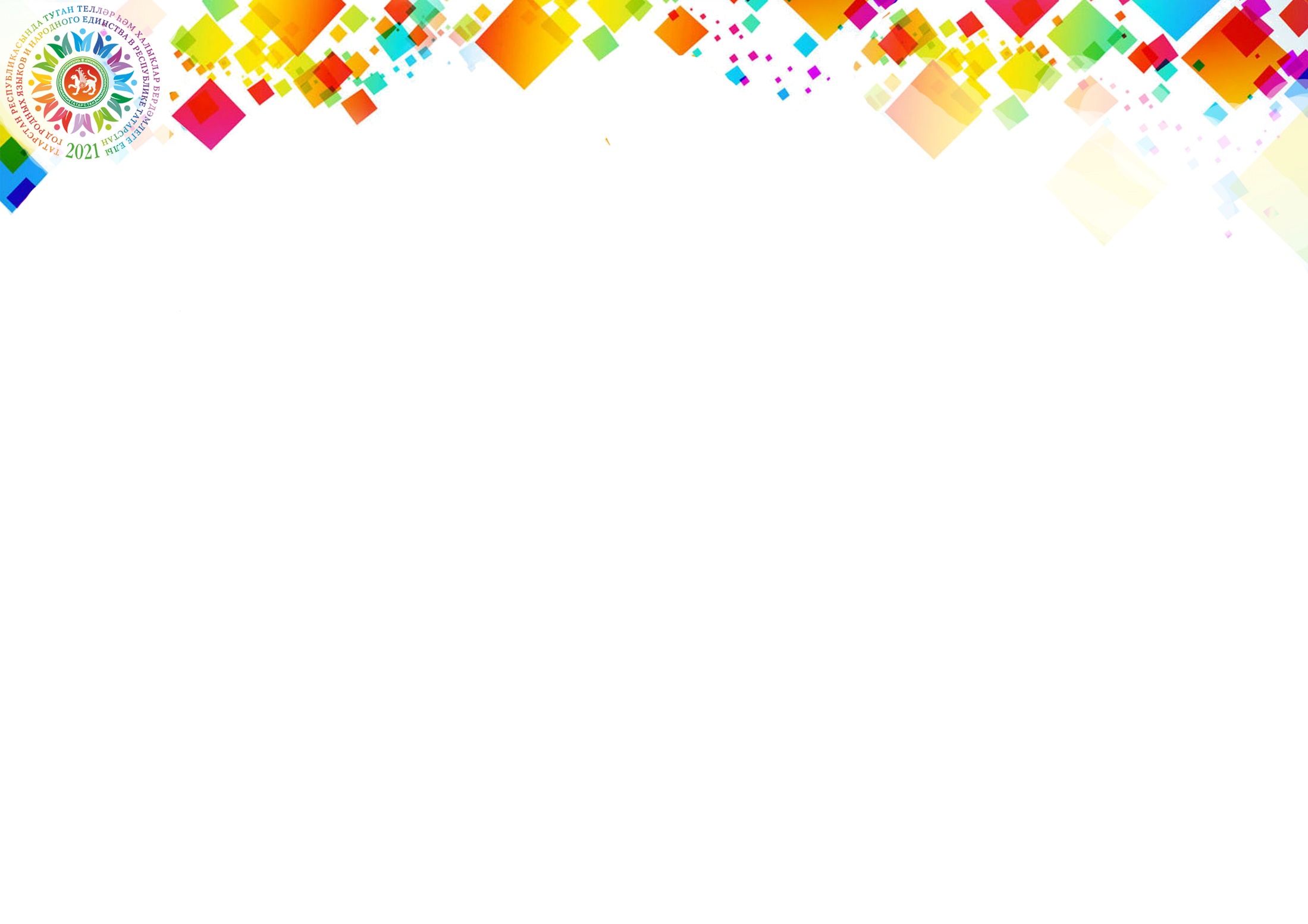 Базовая площадка - центр компетенции по обучению детей дошкольного возраста государственным языкам Республики Татарстан с использованием учебно-методических комплектов
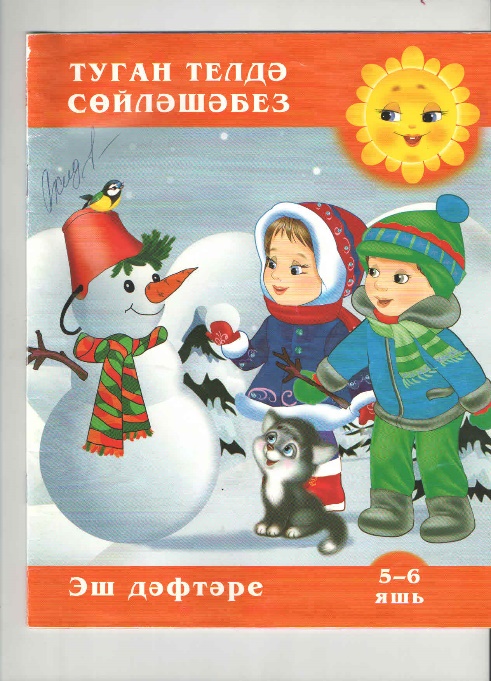 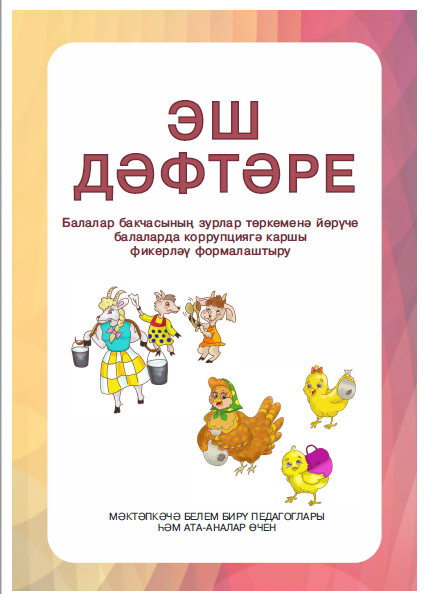 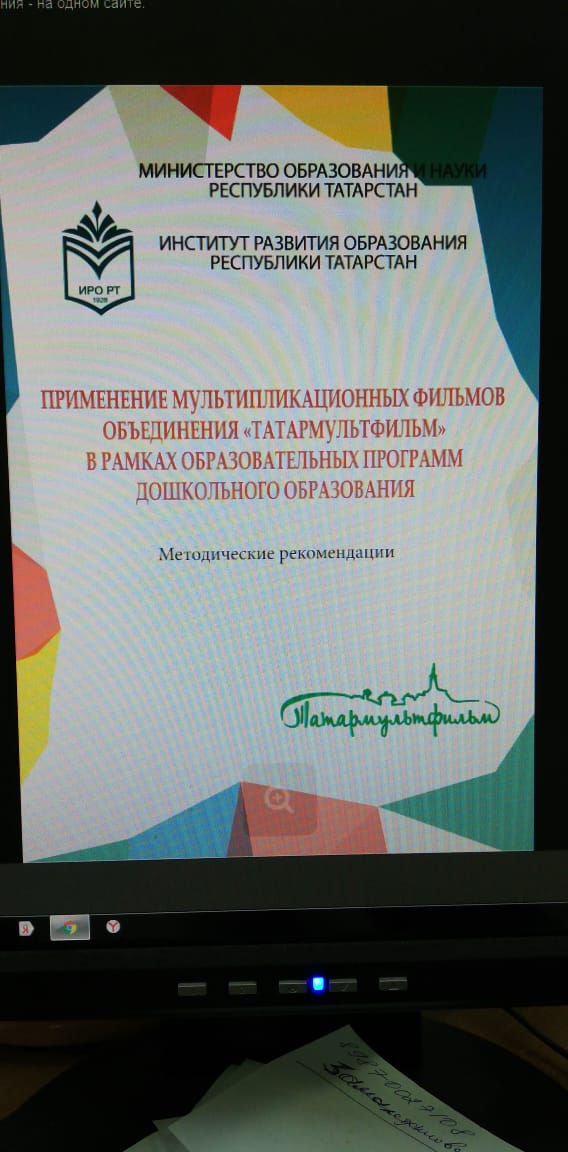 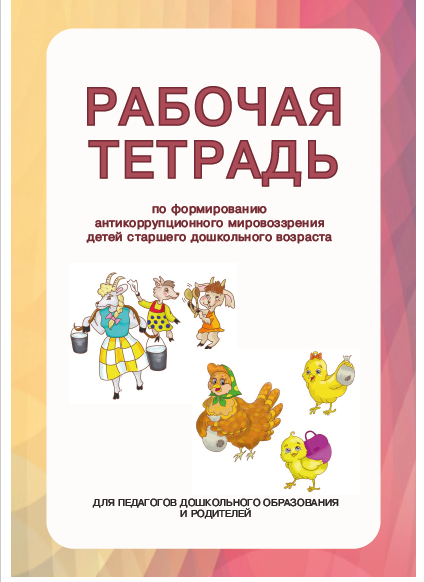 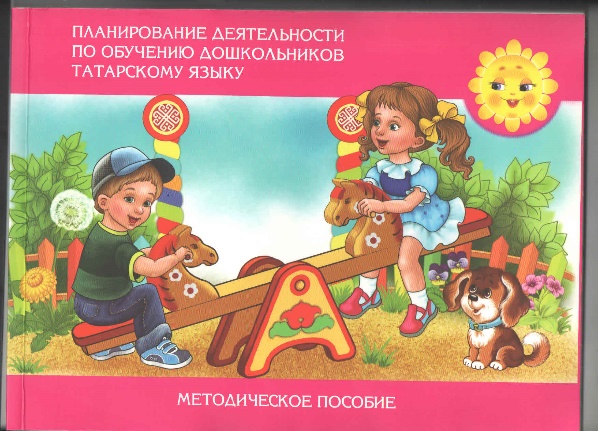 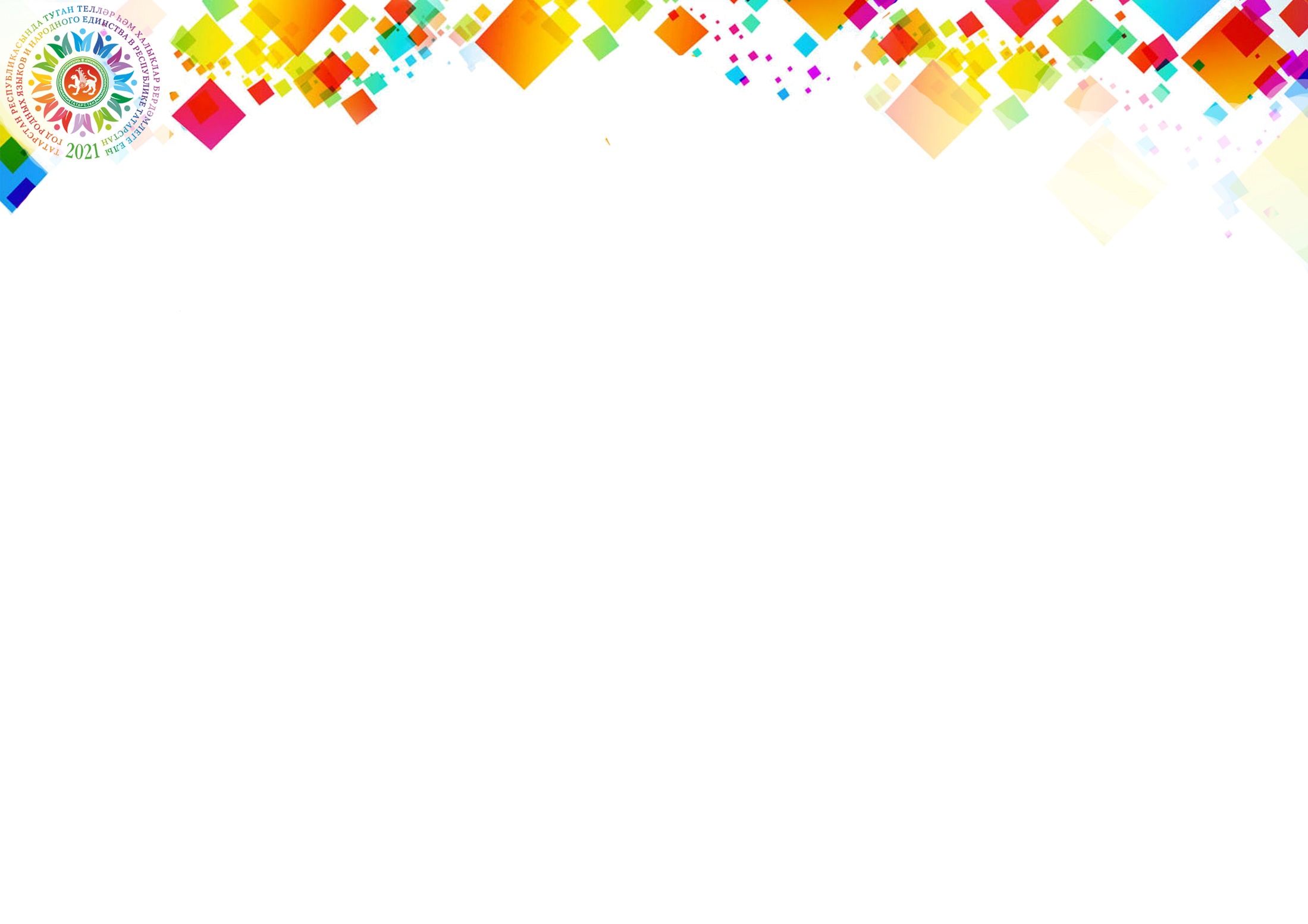 ПРАКТИЧЕСКИЙ МОДУЛЬ
МИНИ-ПРОЕКТЫ
Клубный час
Детский сад в три Т: Театр-Танцы-Таланты
Приходите к нам в музей
Юный блогер
КитапБУМ
Обучение в движении
Я - фотограф
Дети
Родители
Педагоги
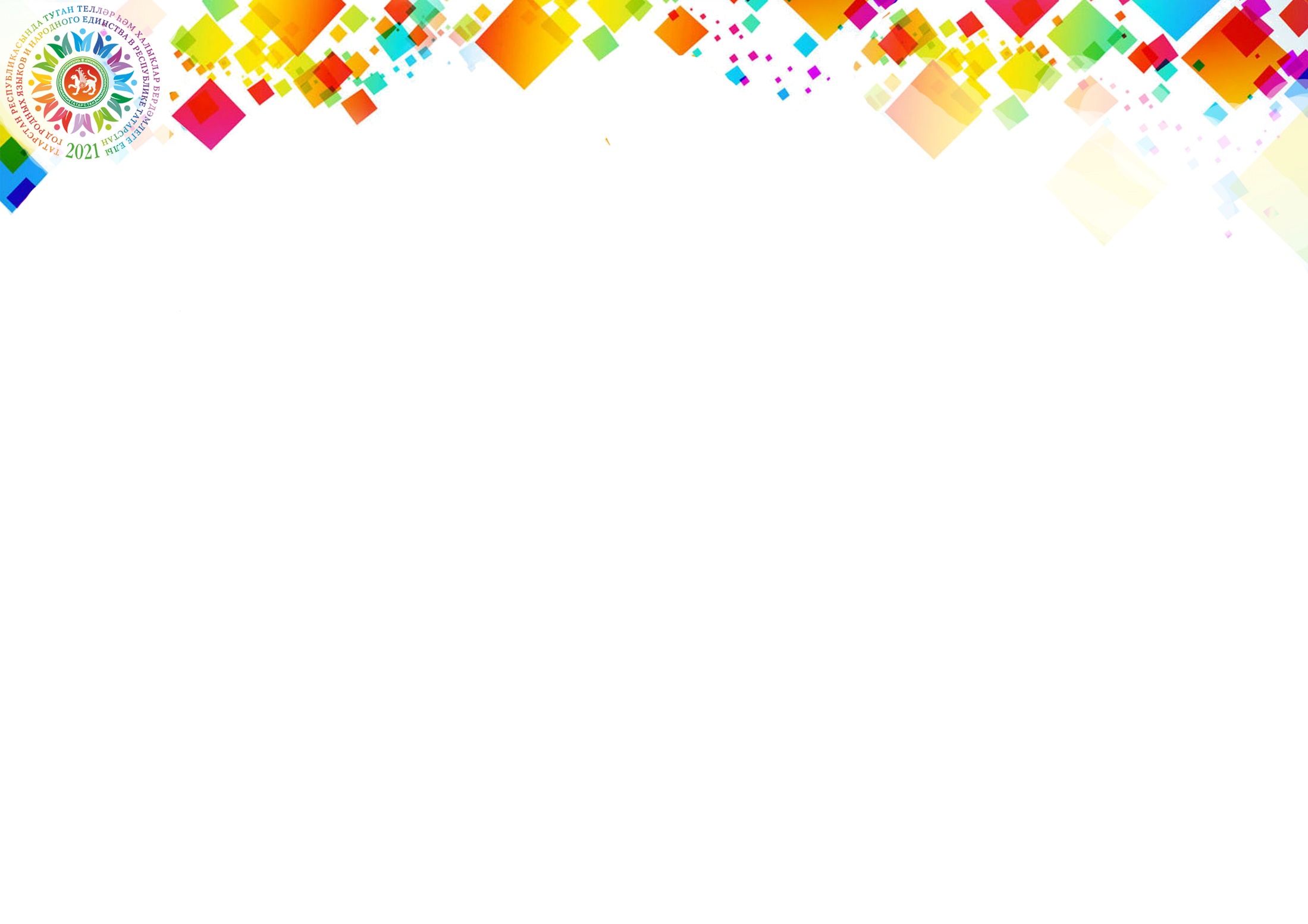 Мини проект «Клубный час»
Для родителей
Для детей
Клуб «Әни белән»
Клуб мультипликации
Клуб «Умелые ручки»
Клуб «Родителям PROдетей»
Клуб «Вместе весело играем»
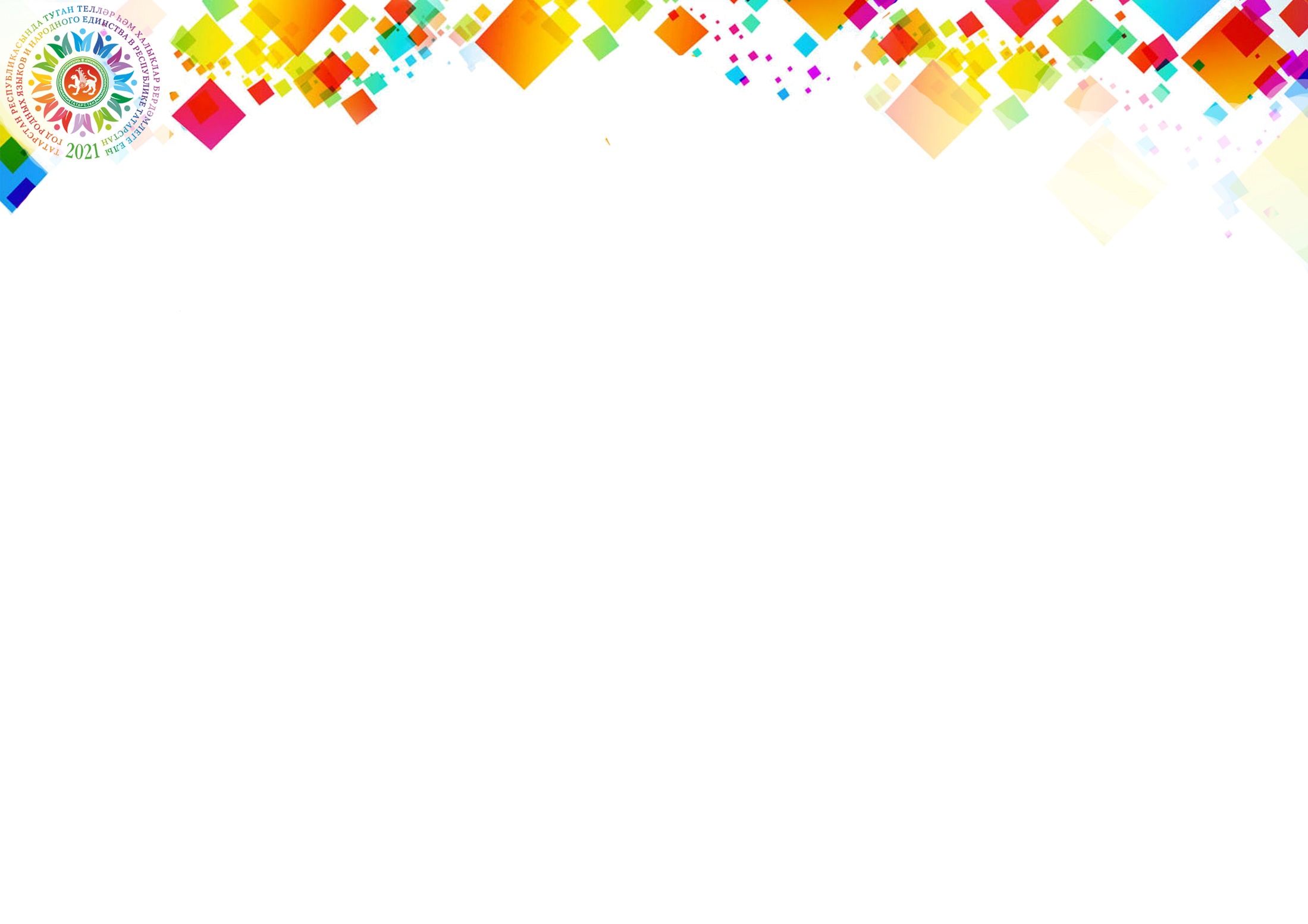 Клуб мультипликации
Клуб «Умелые ручки»
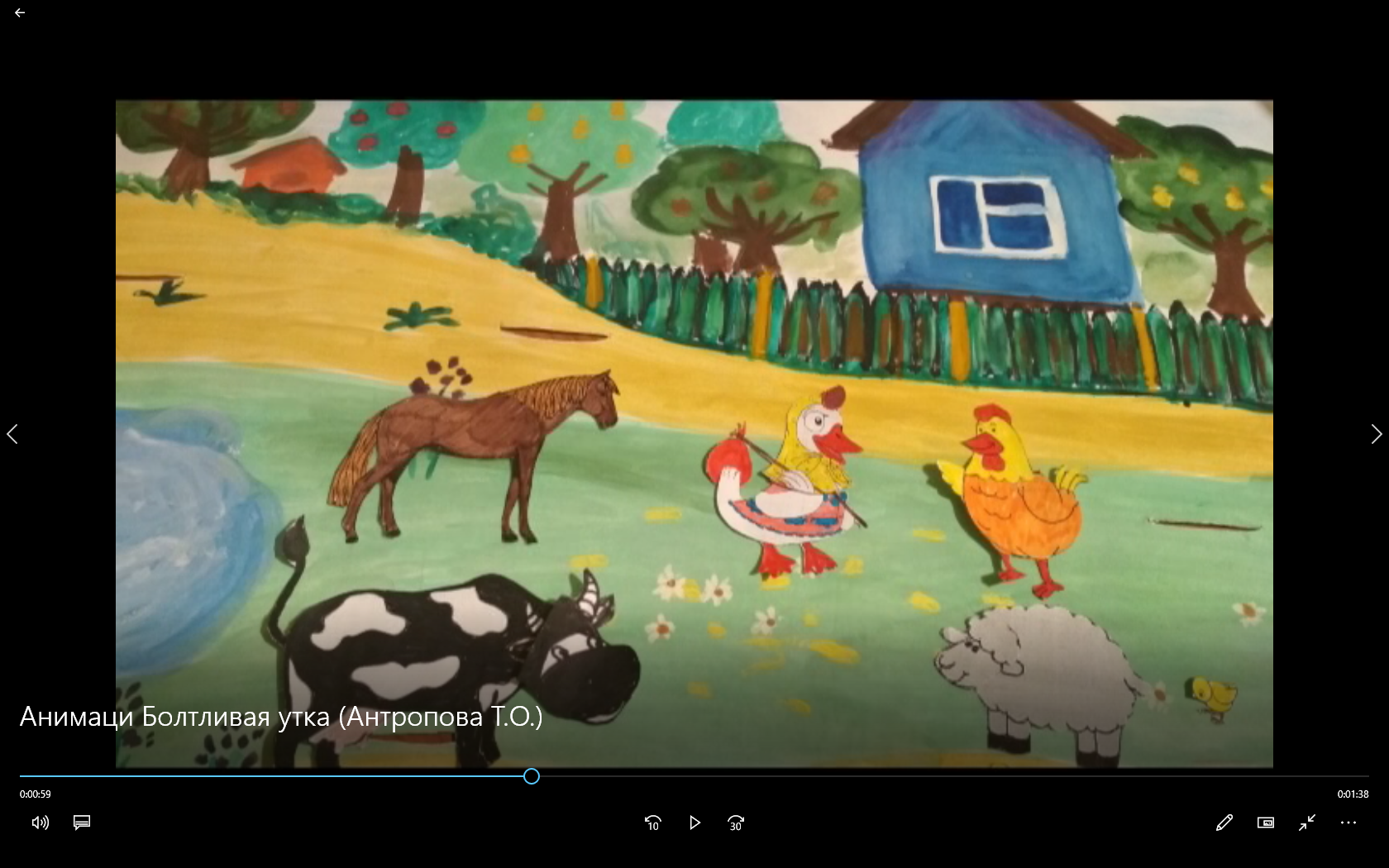 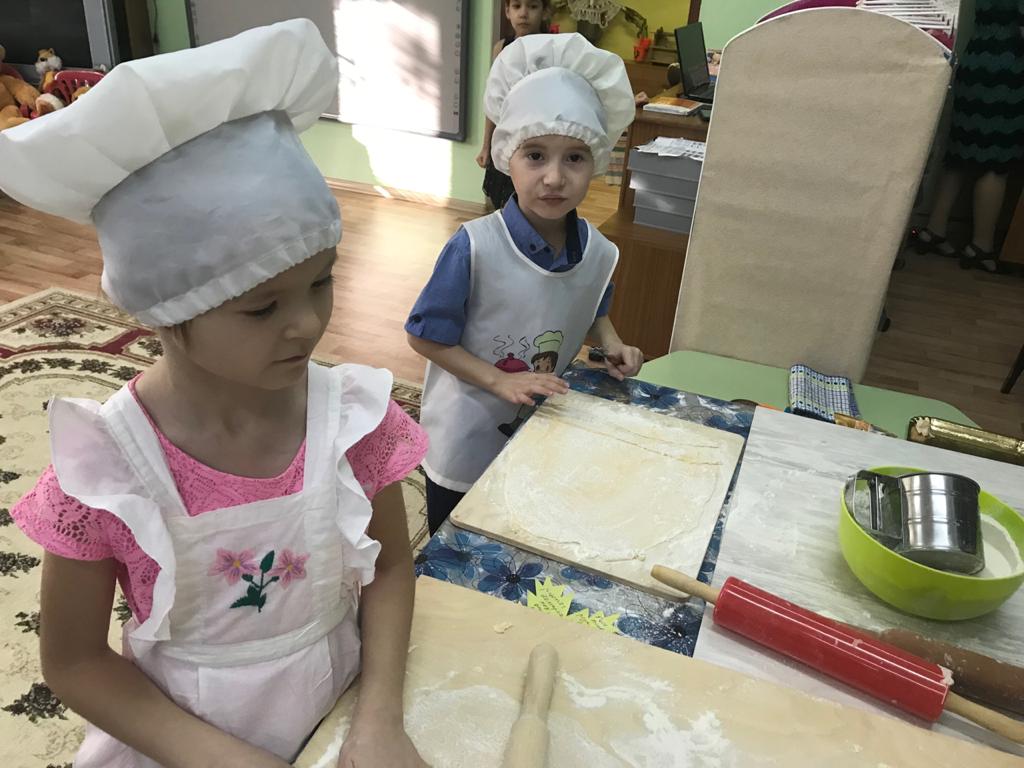 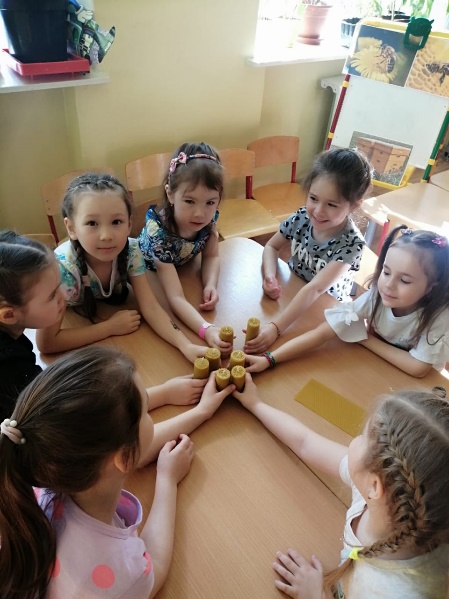 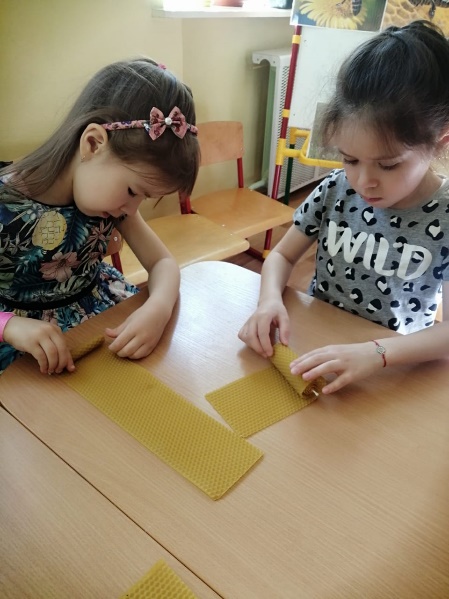 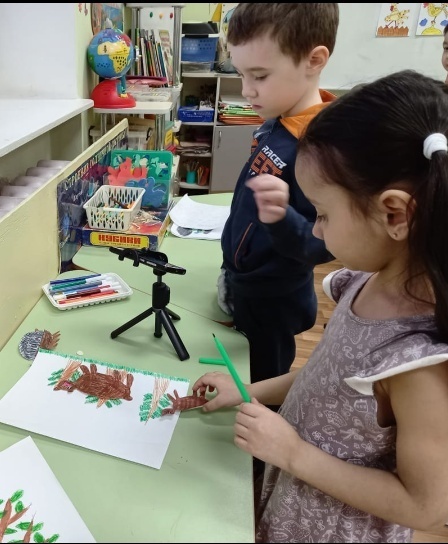 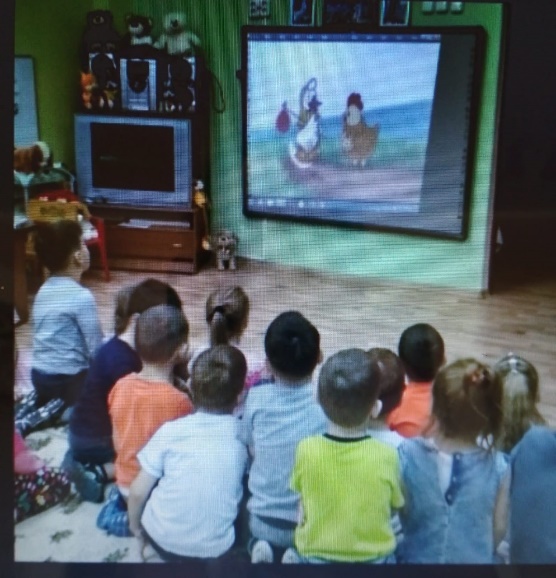 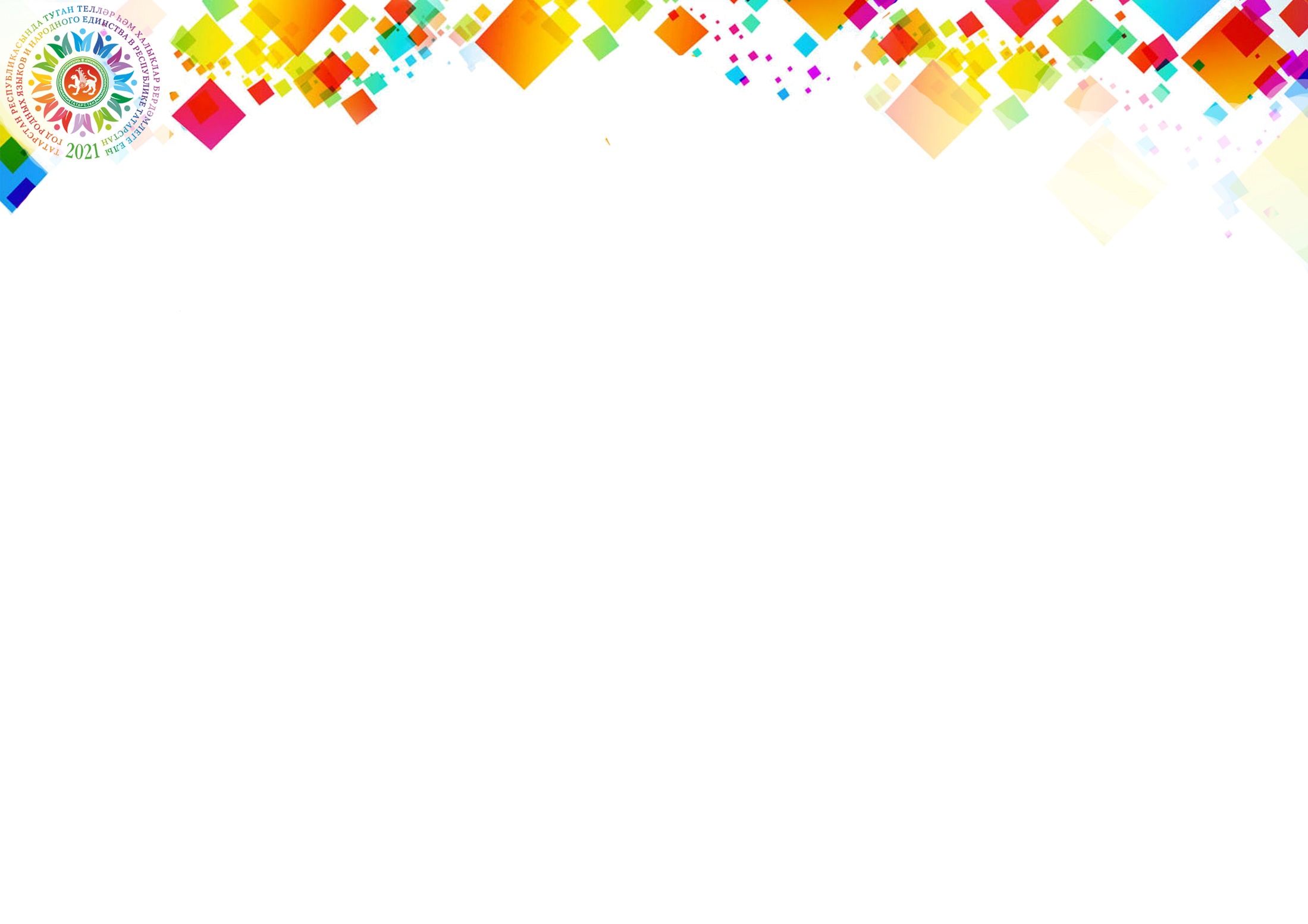 Клуб «Әни белән»
Клуб «Родителям PROдетей»
Клуб «Вместе весело играем»
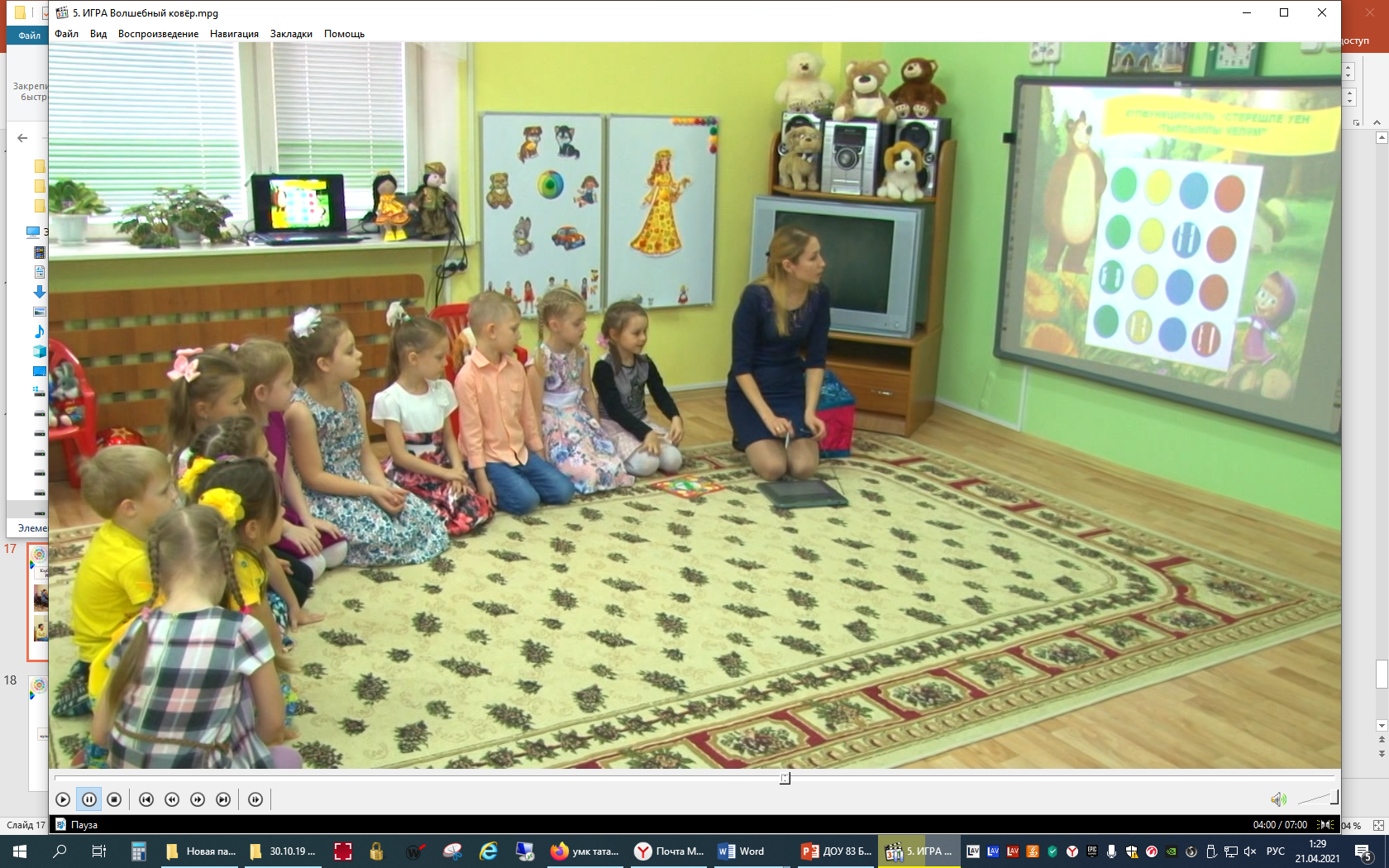 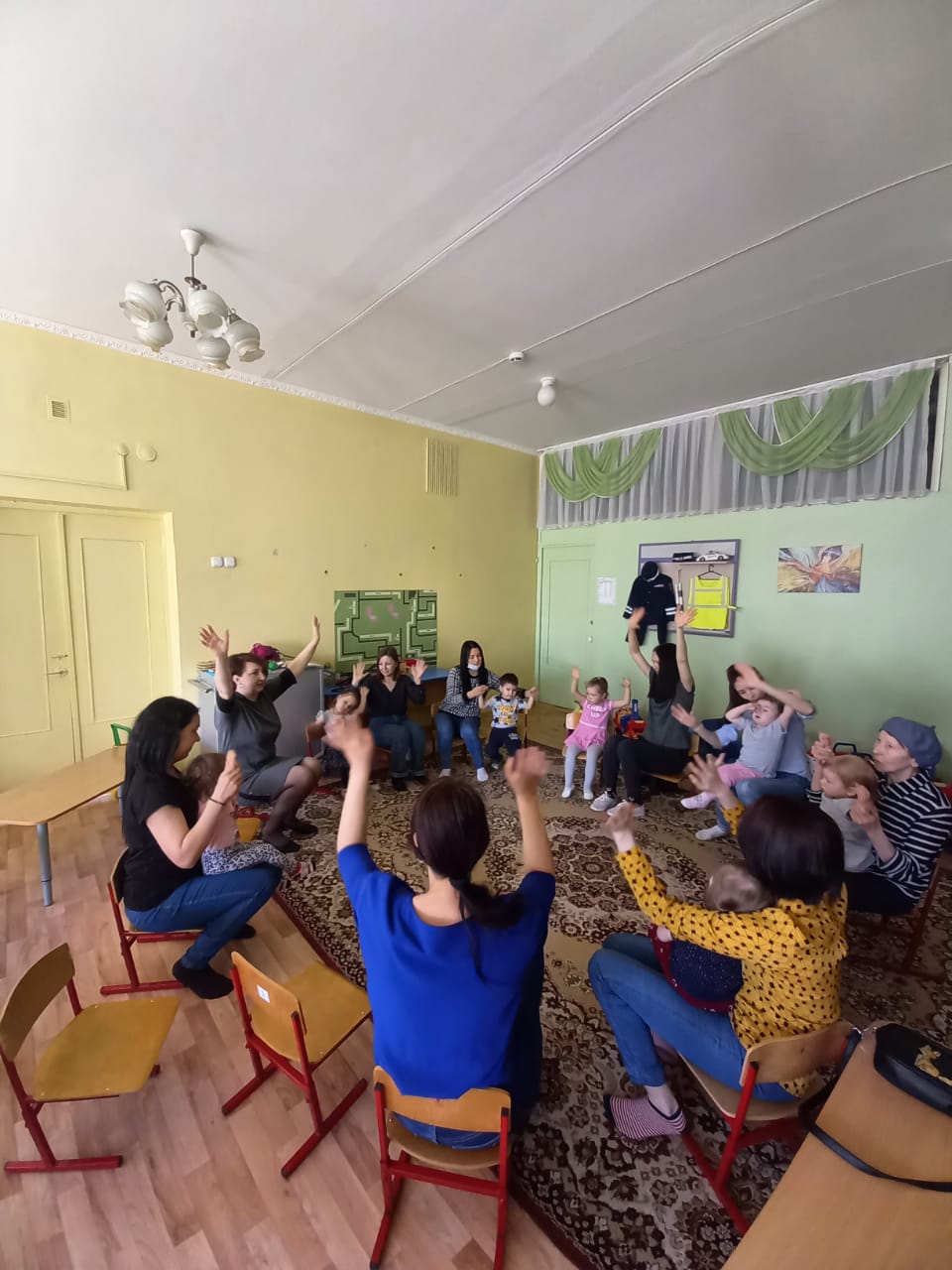 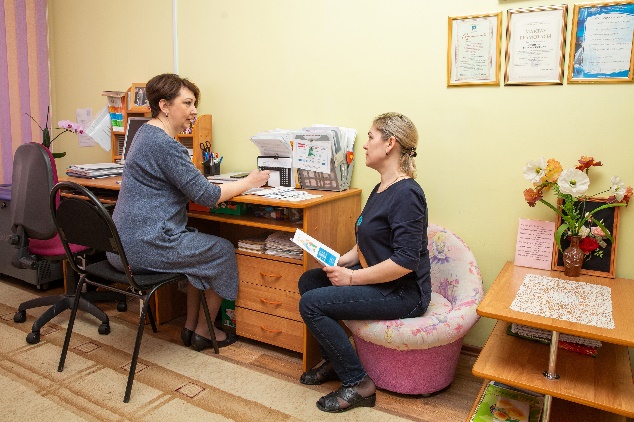 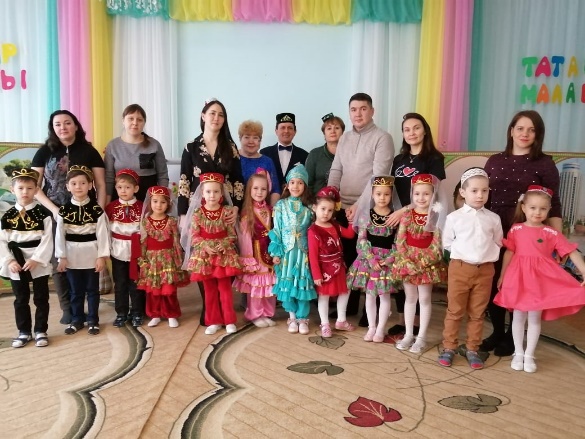 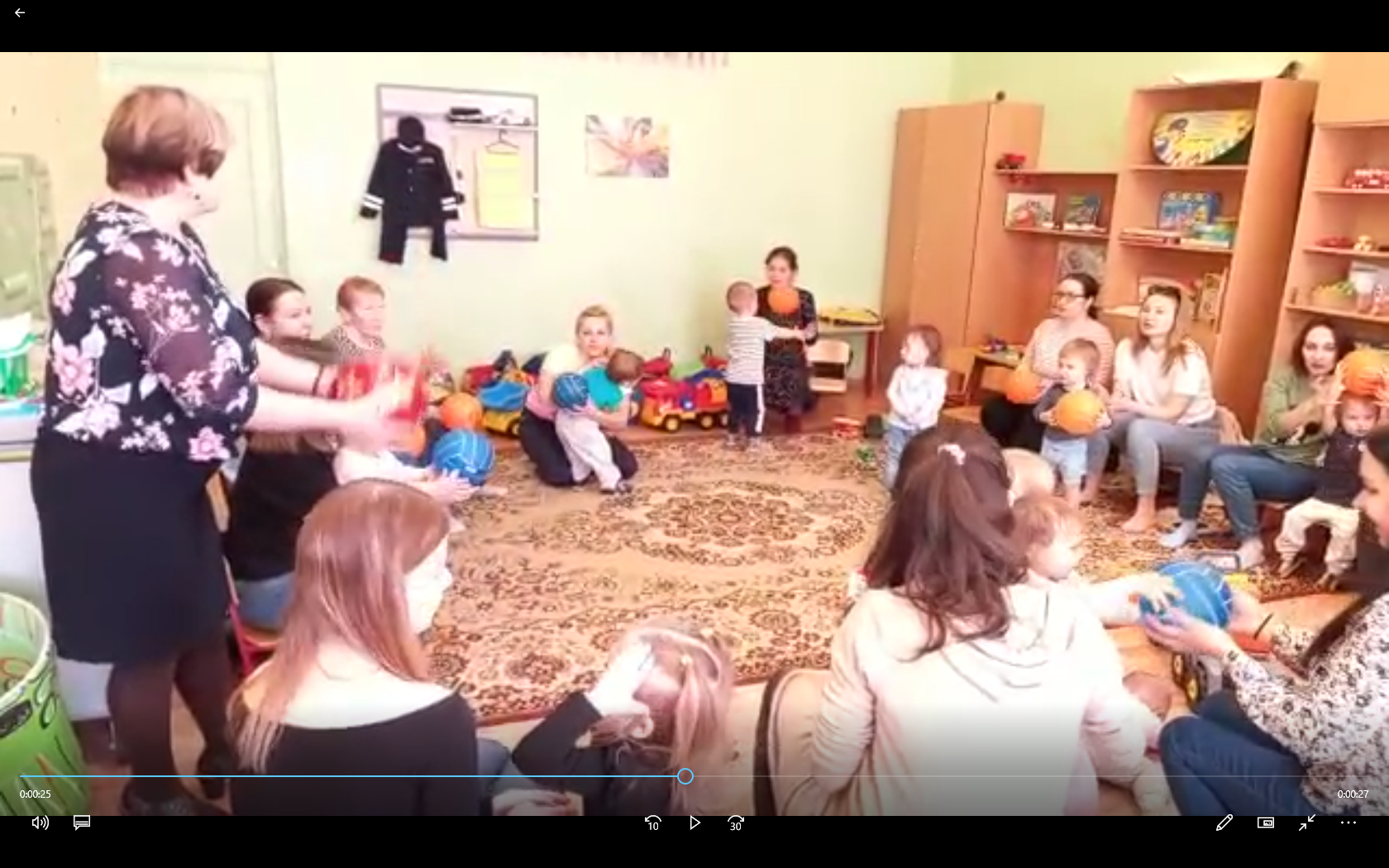 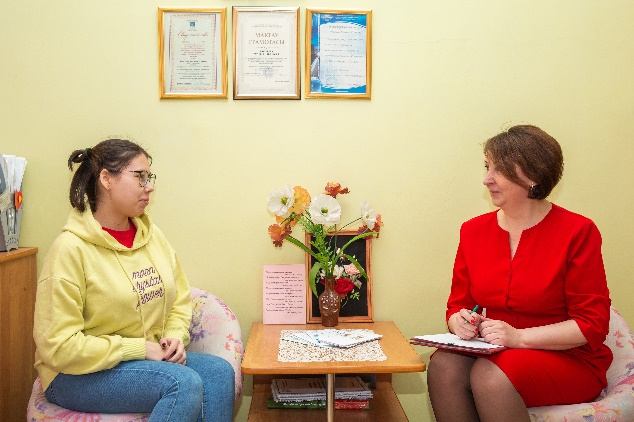 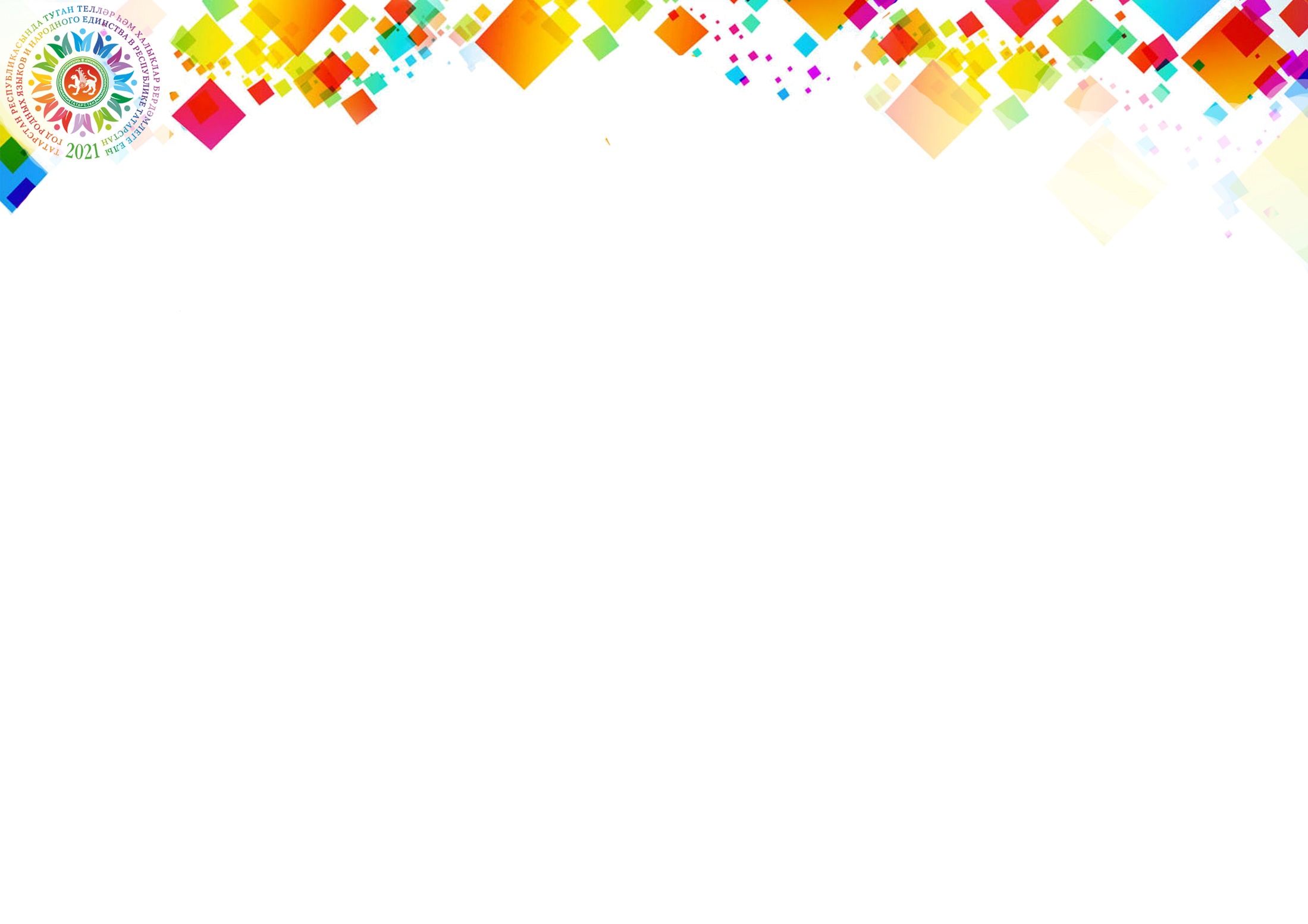 Мини проект 
«Я - фотограф»
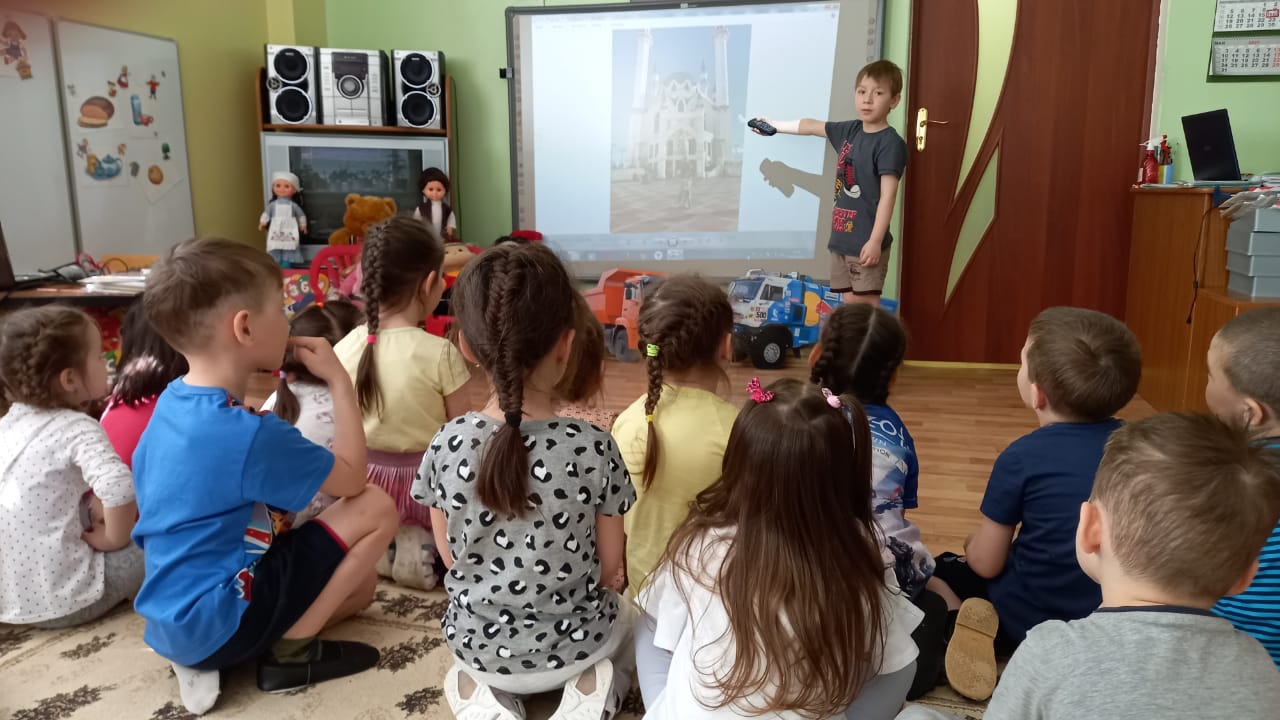 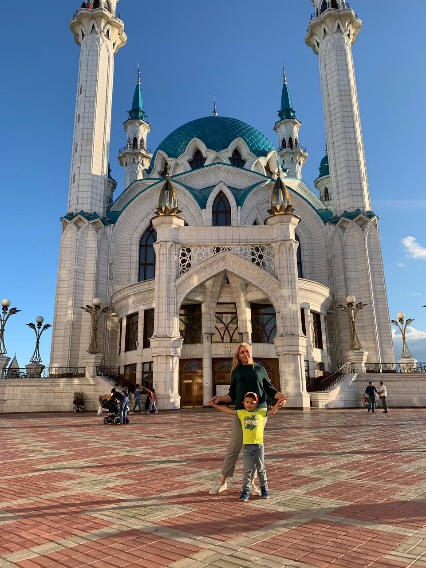 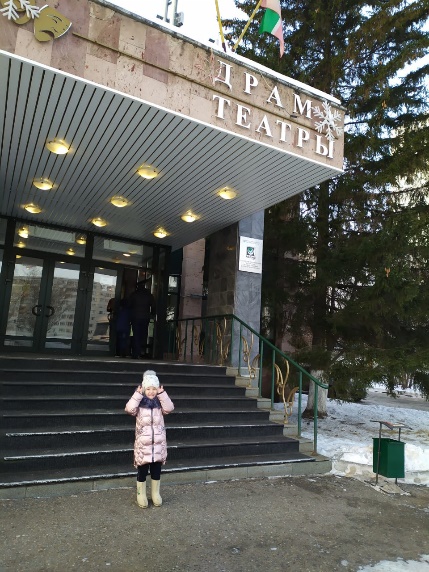 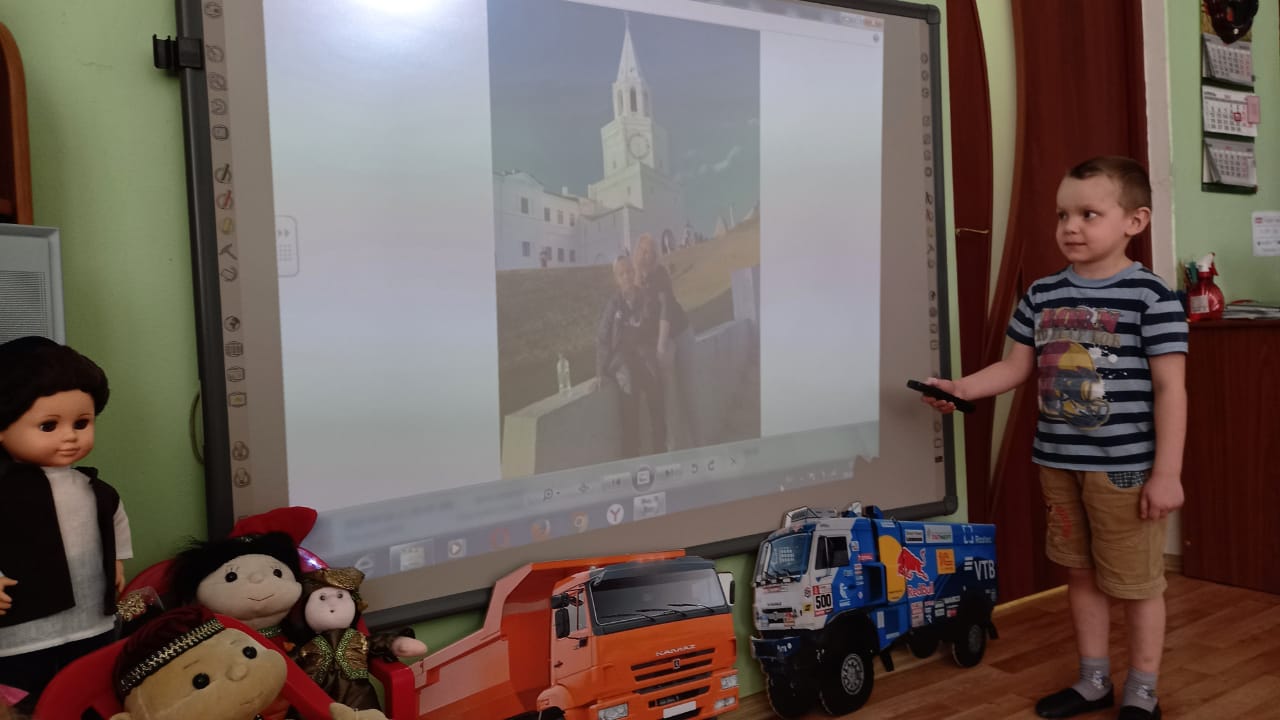 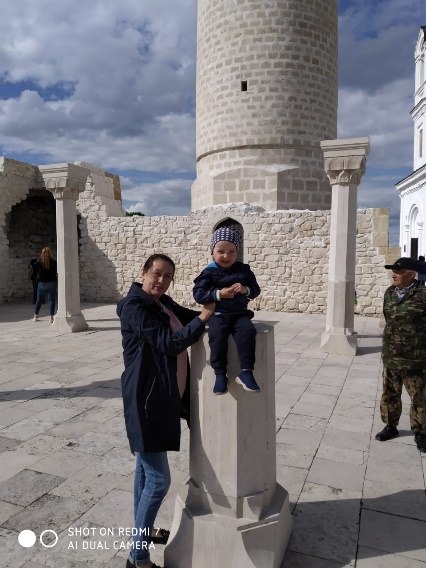 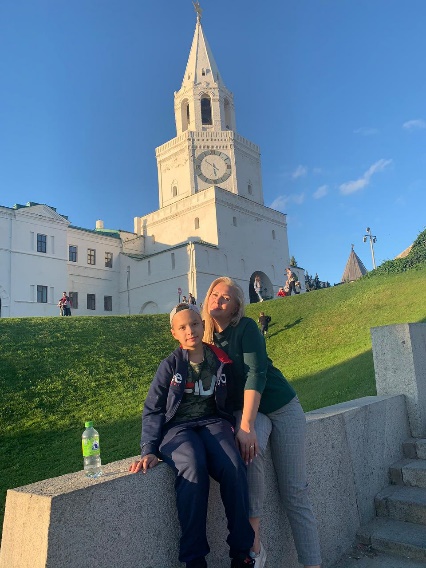 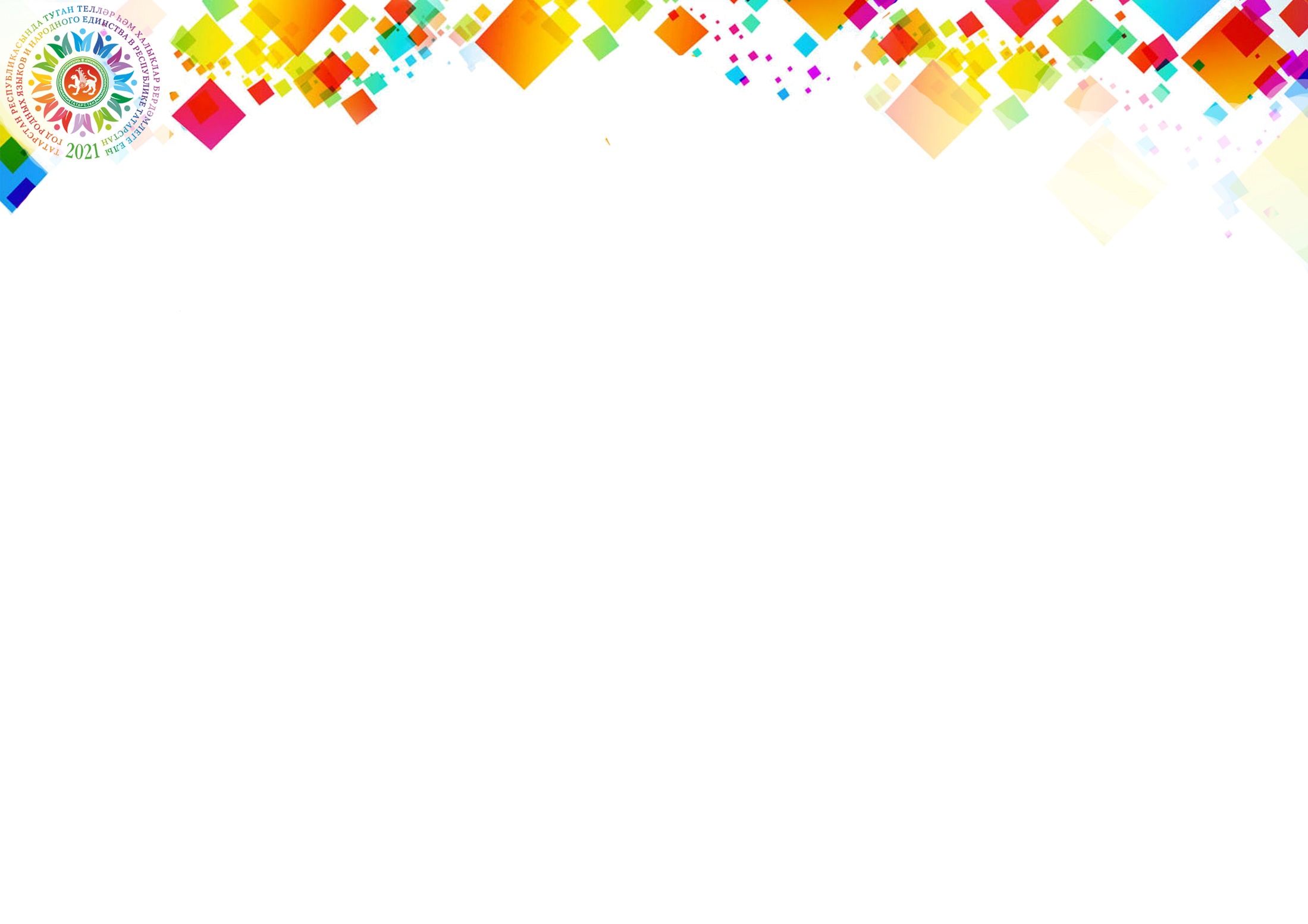 Мини проект 
«Приходите к нам в музей»
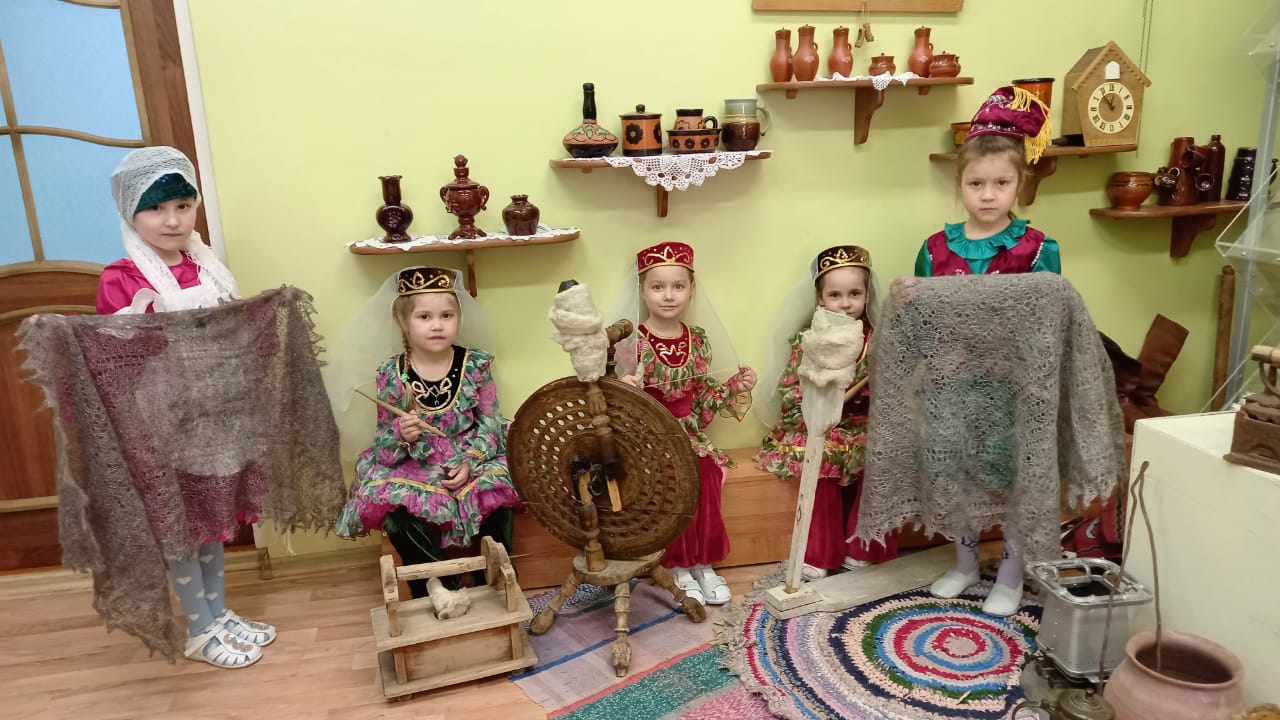 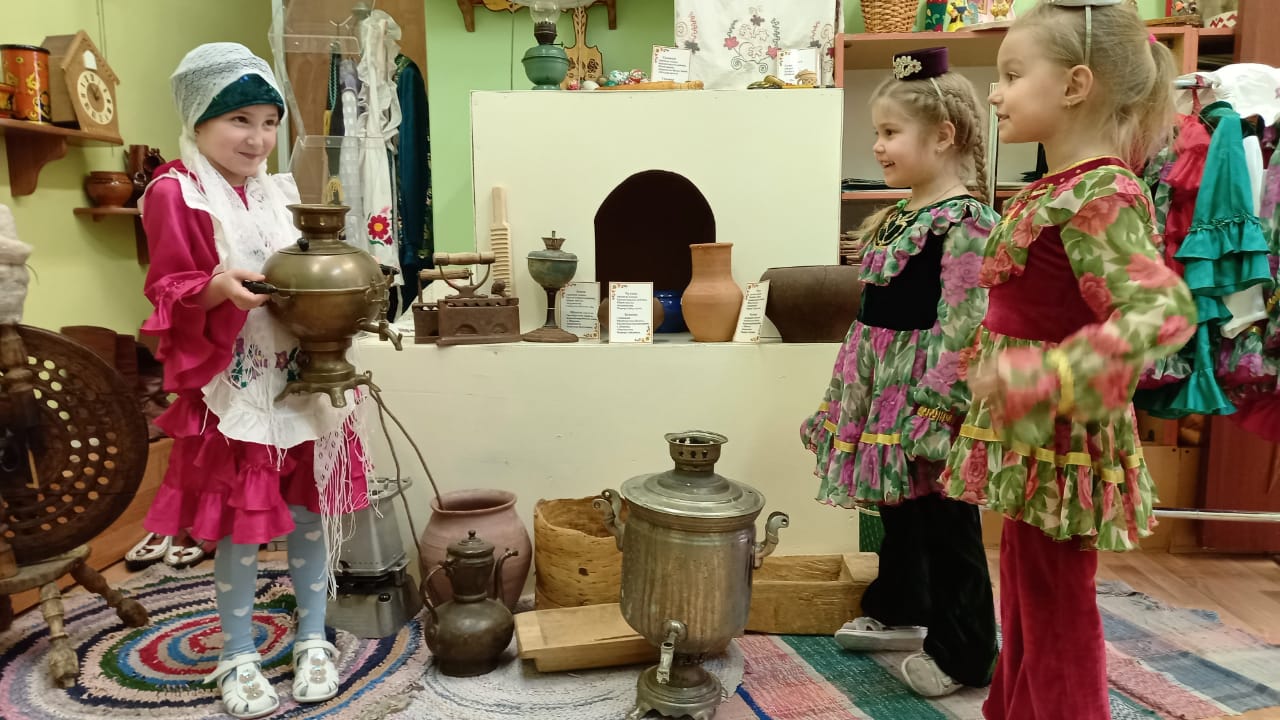 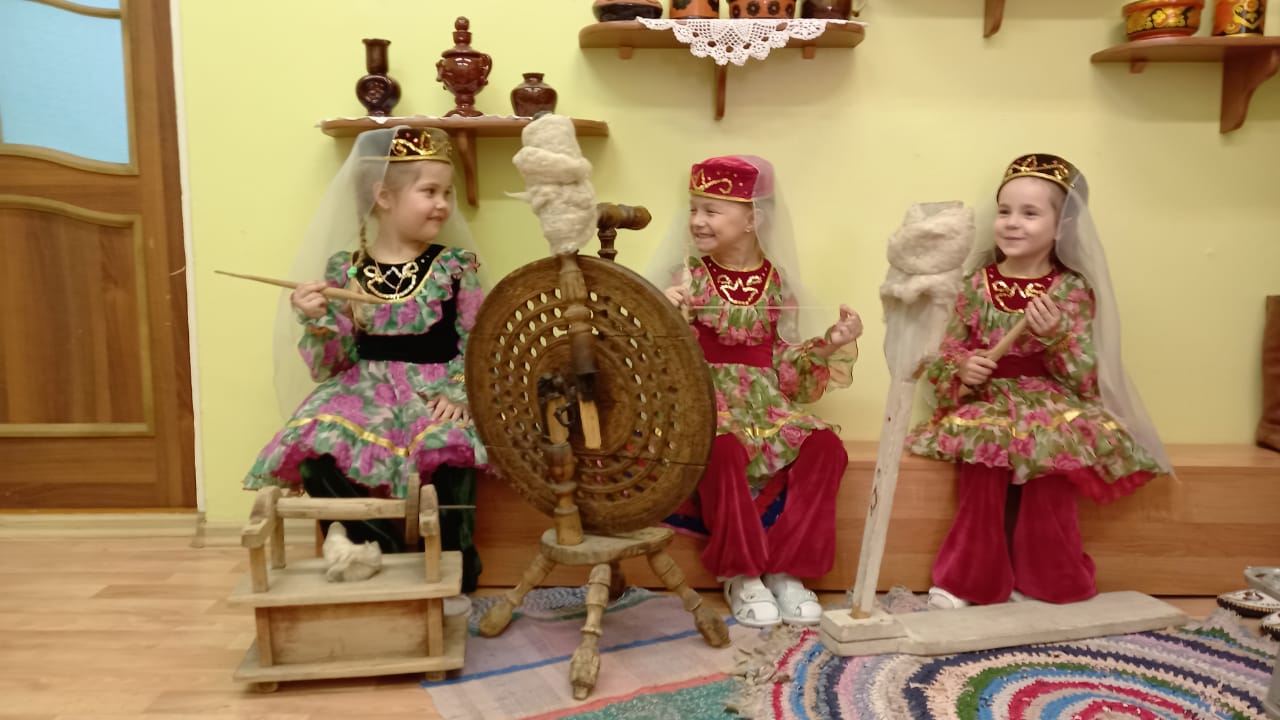 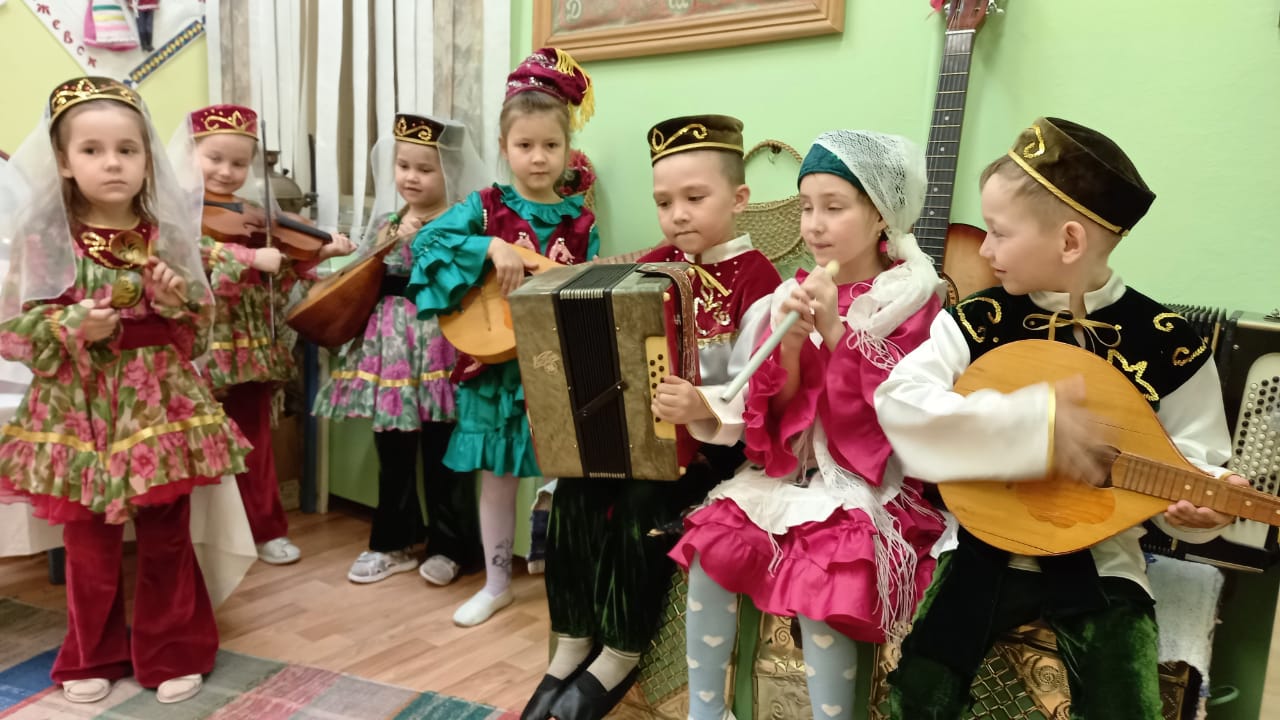 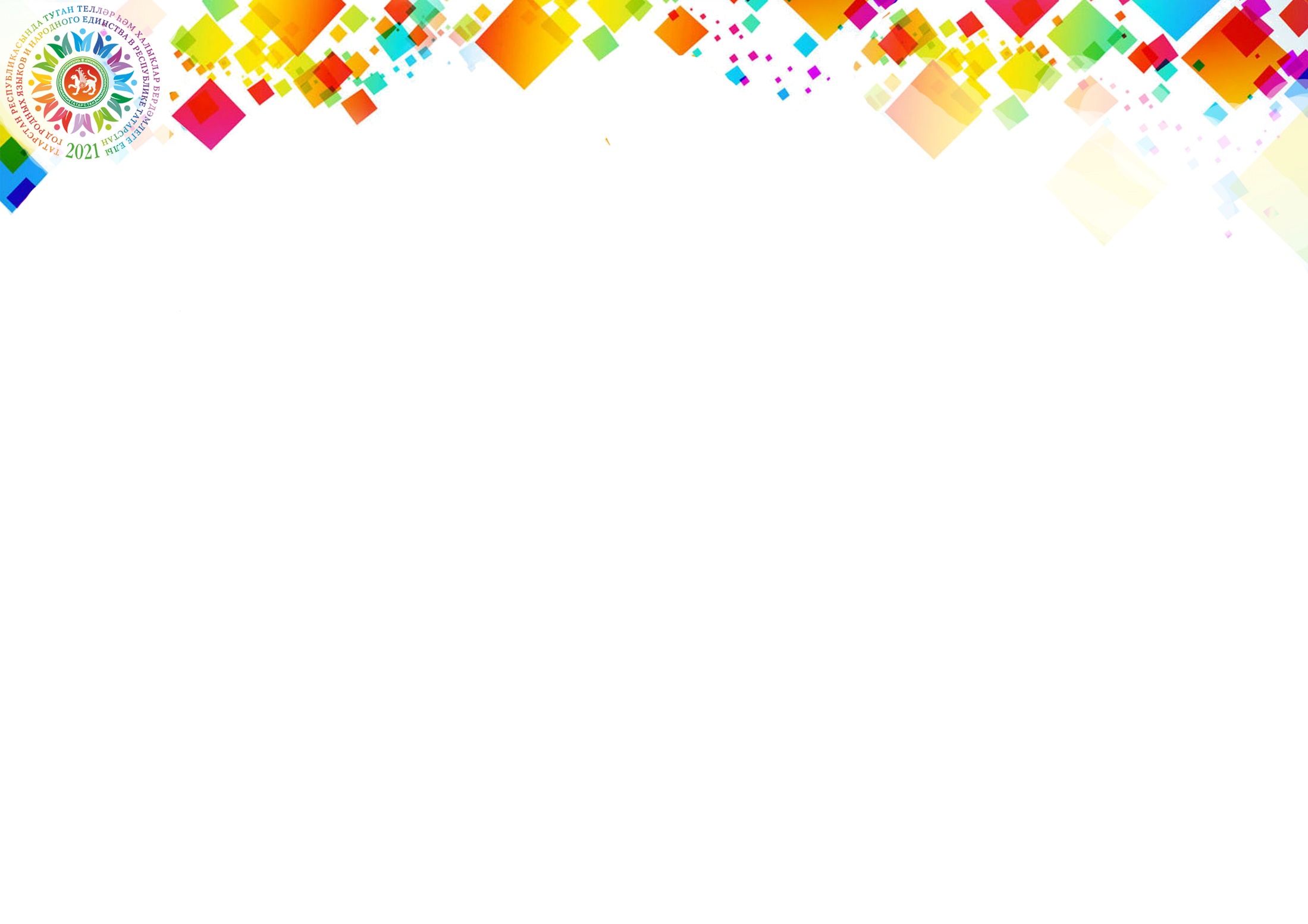 Мини проект 
«КитапБУМ» / «КнижныйБУМ»
Буккроссинг – обмен книгами
Семейные литературные вечера
Литературные гостиные
Конкурсы чтецов
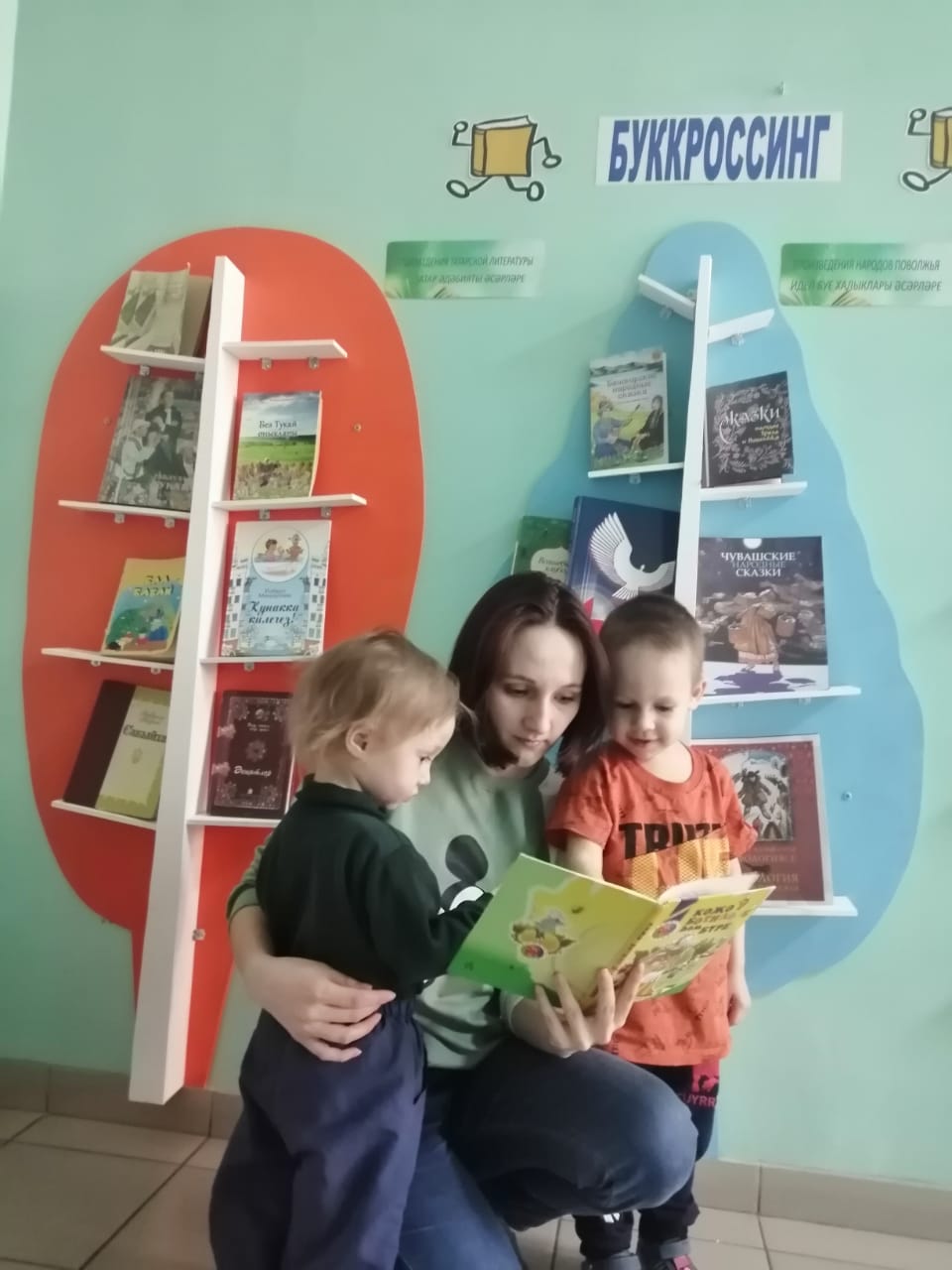 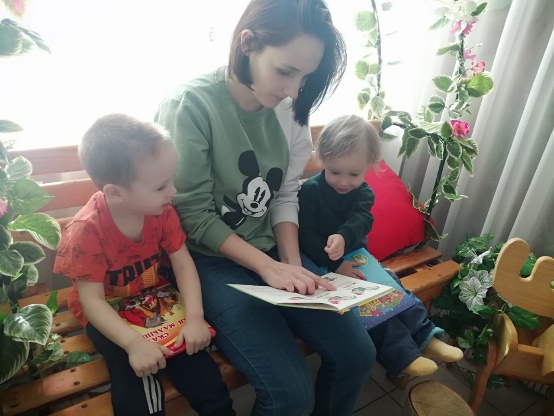 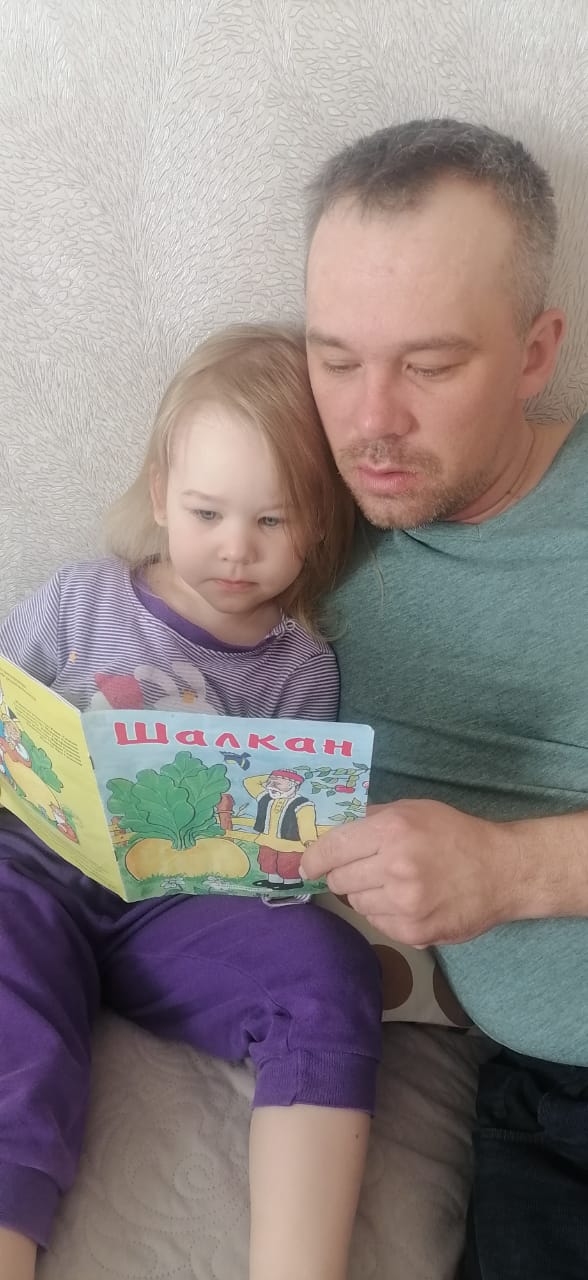 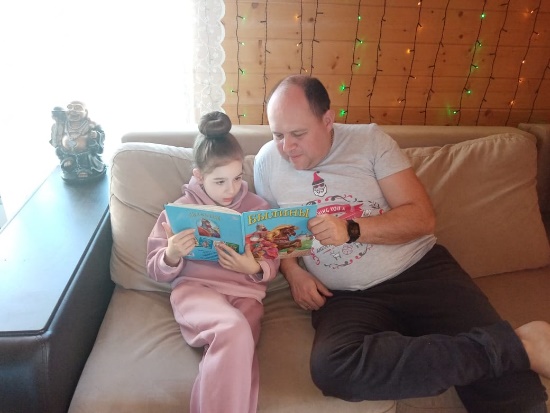 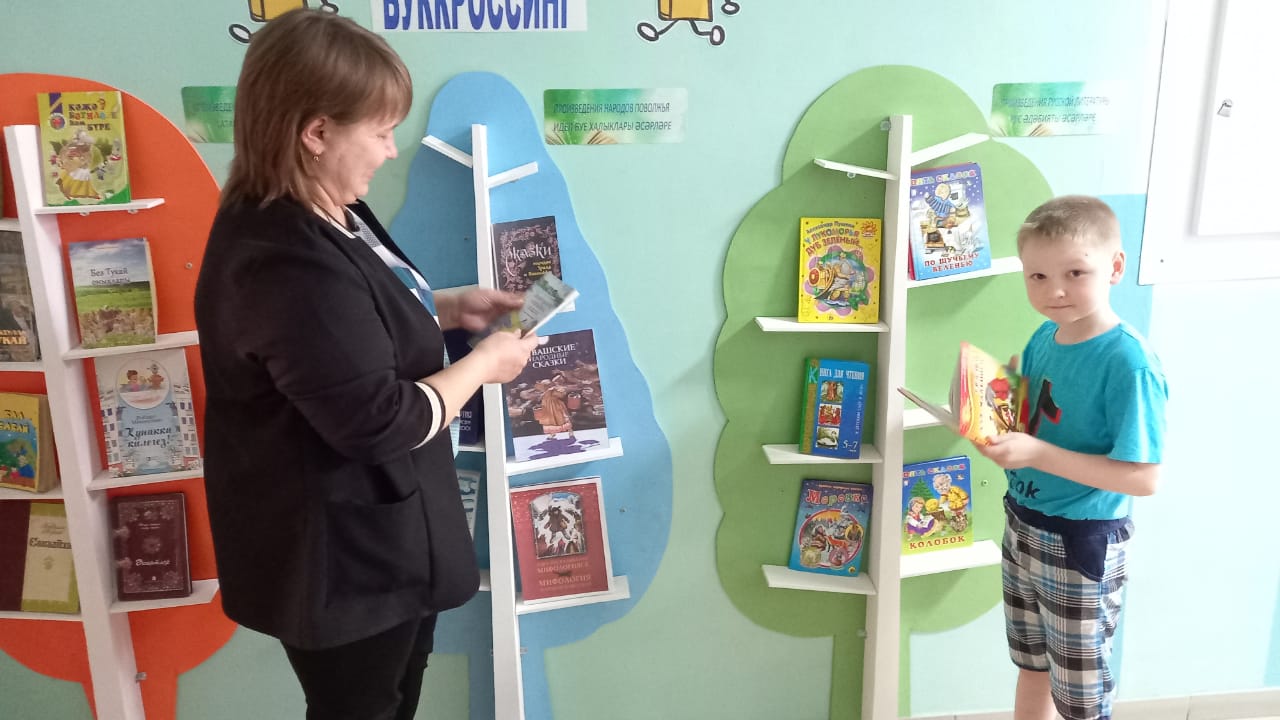 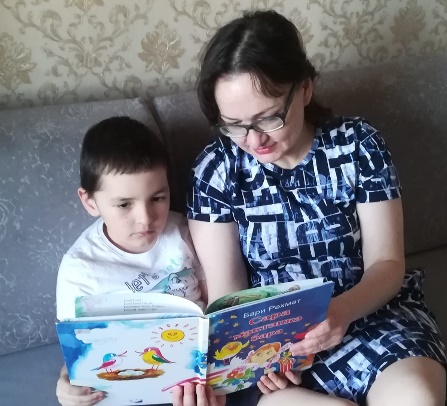 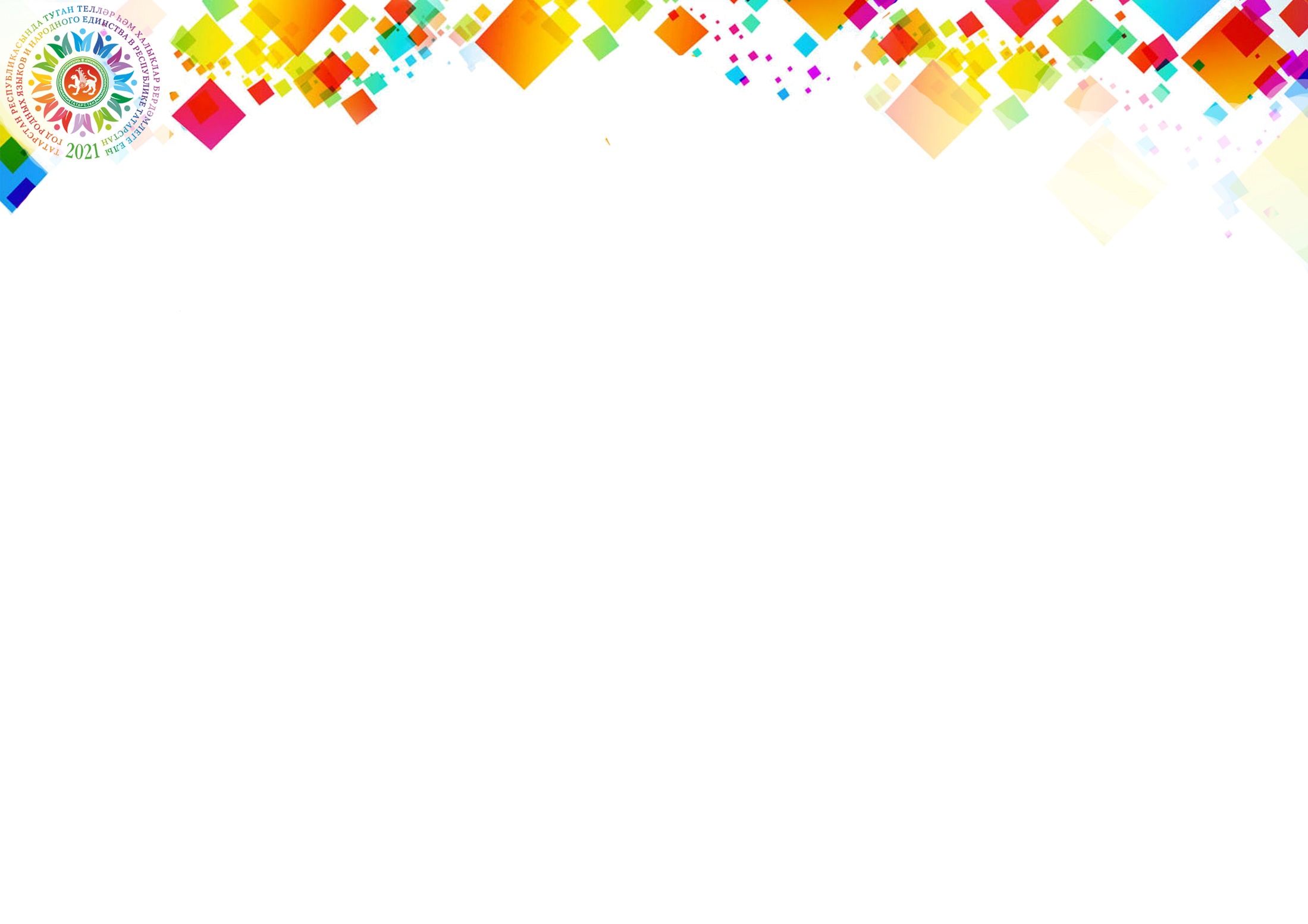 Литературные гостиные и конкурсы, посвященные творчеству А. Алиша, М. Джалиля, Г. Тукай, А. Пушкина и др.
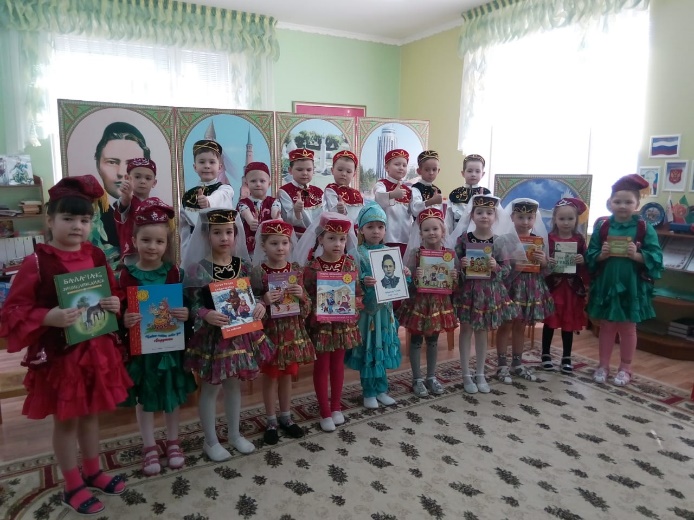 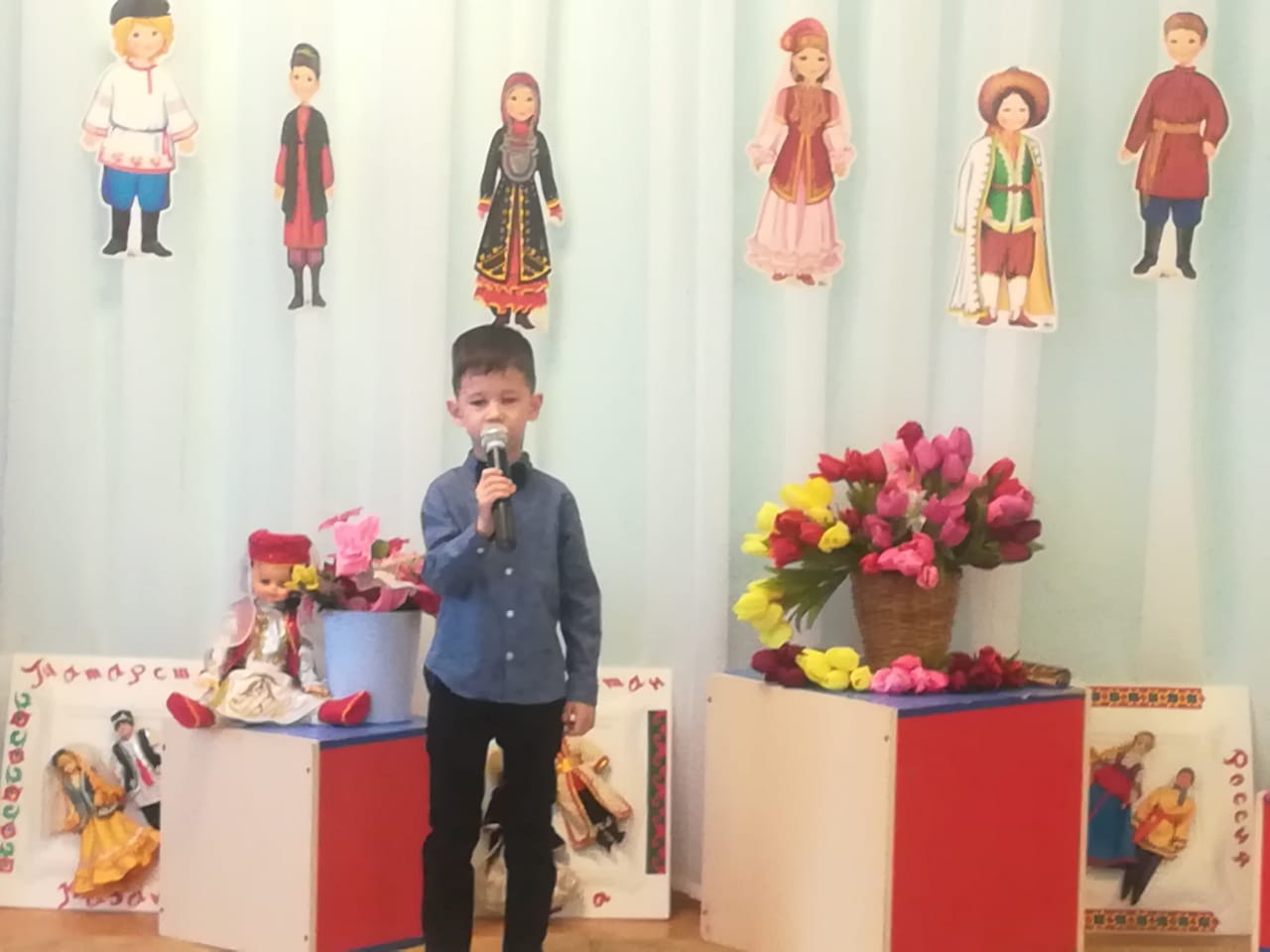 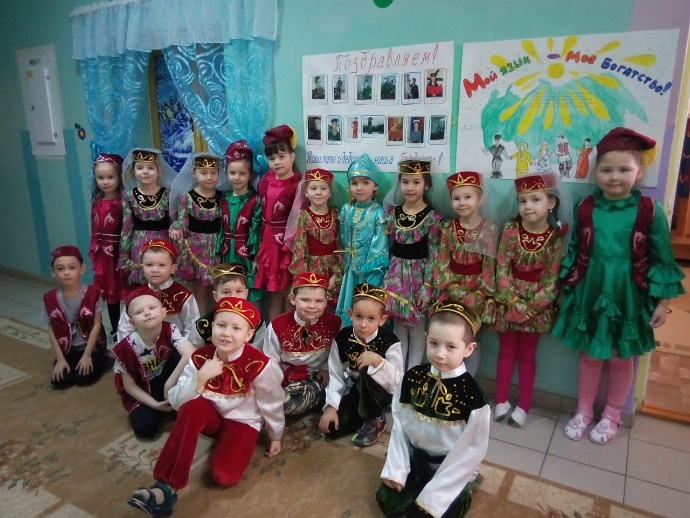 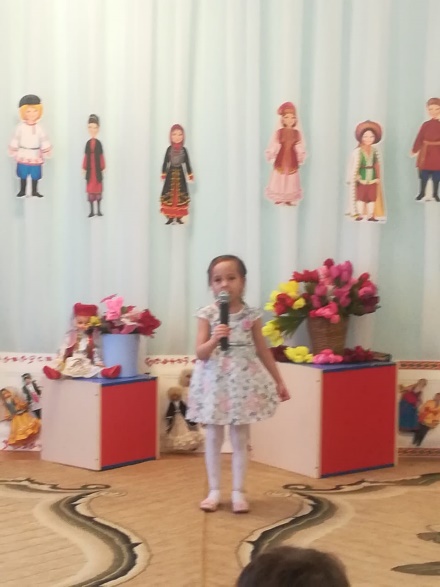 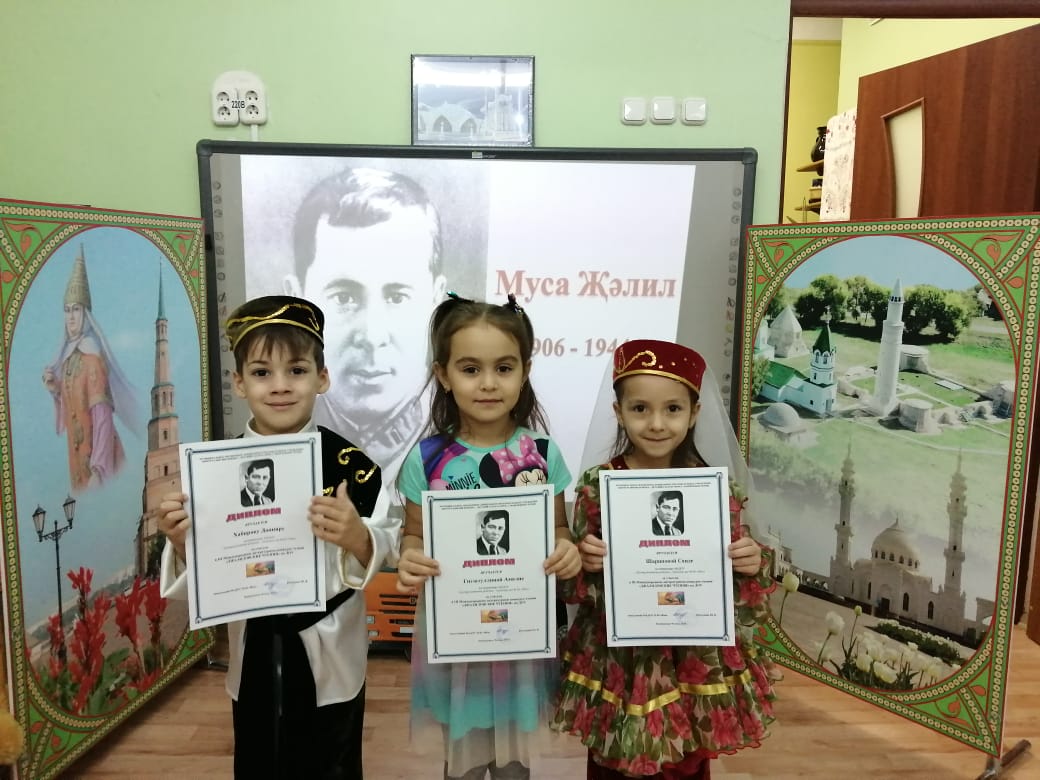 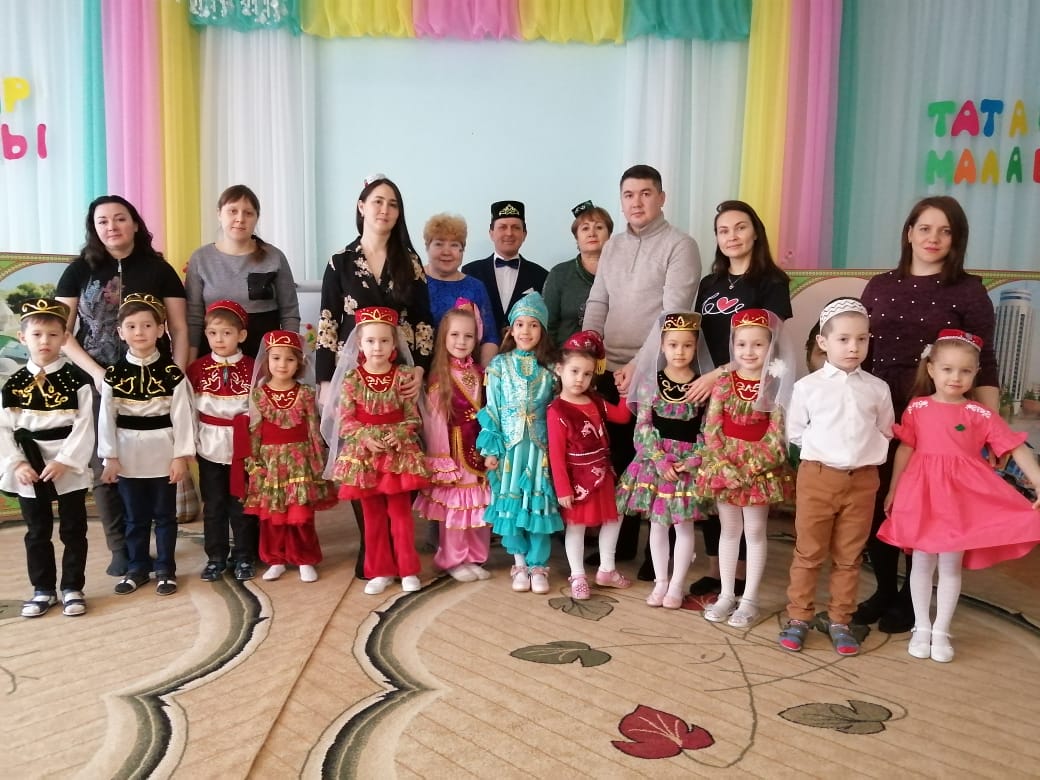 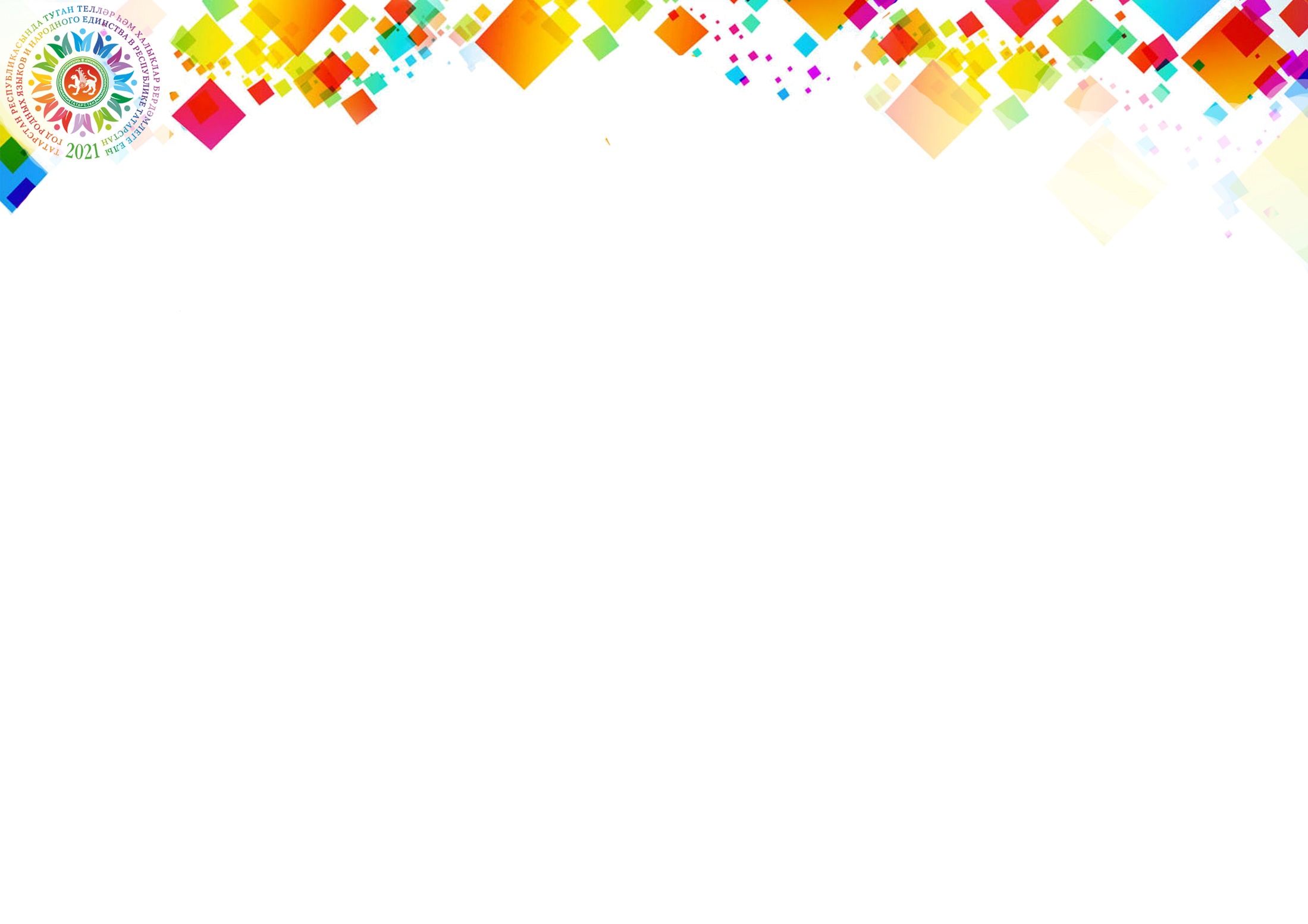 Мини проект 
«Юный блогер»
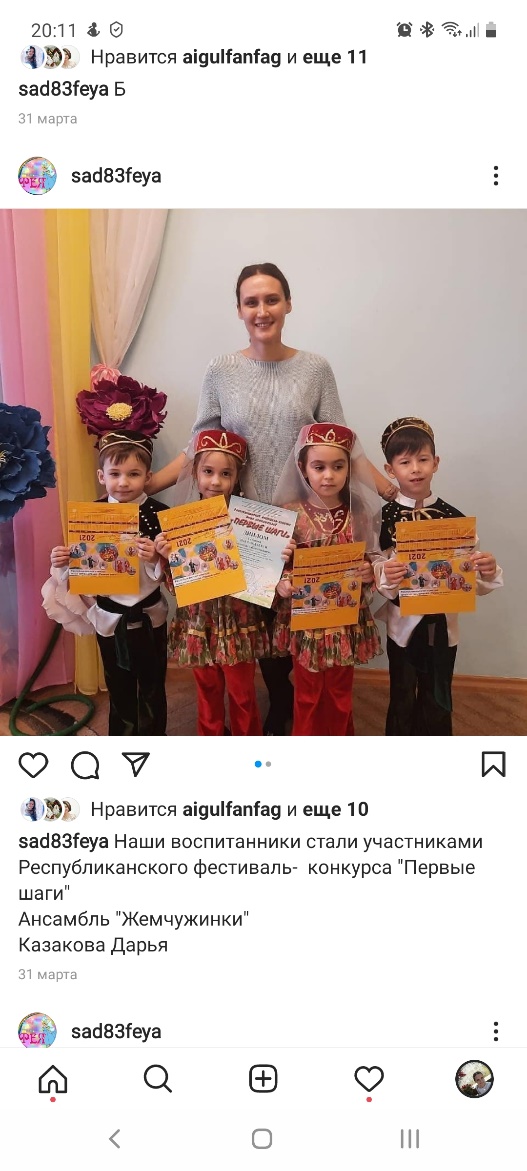 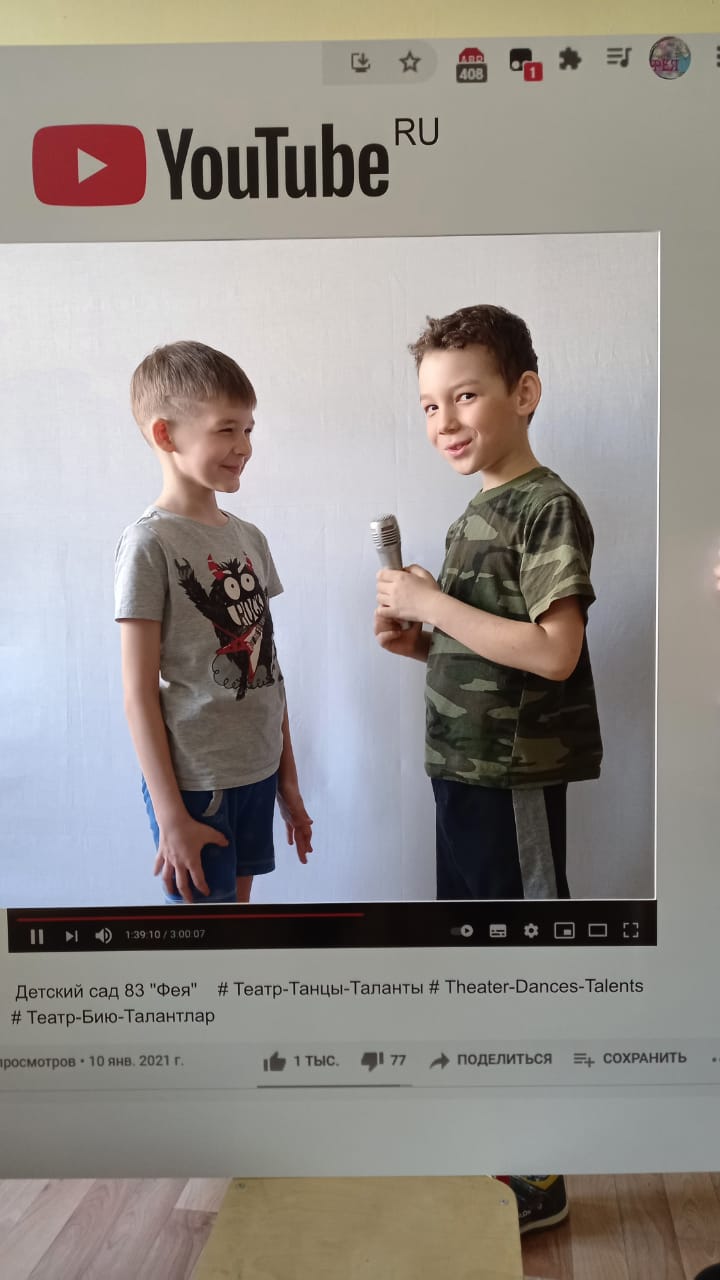 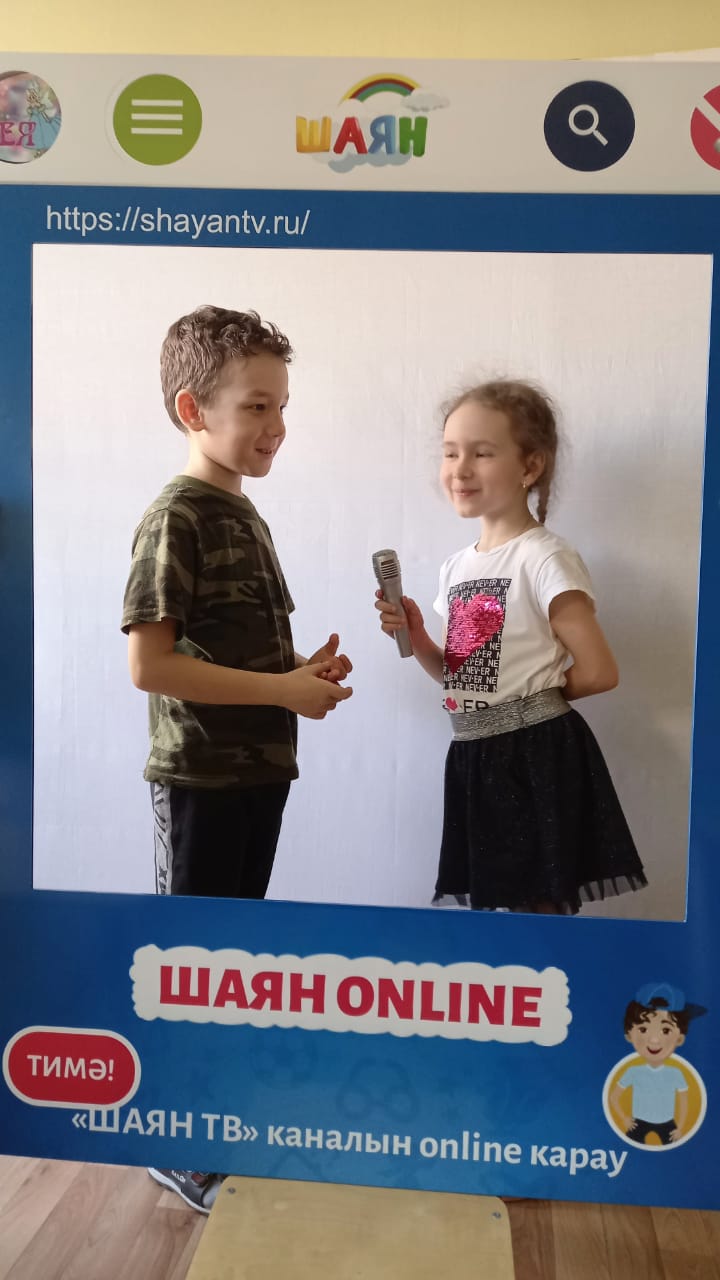 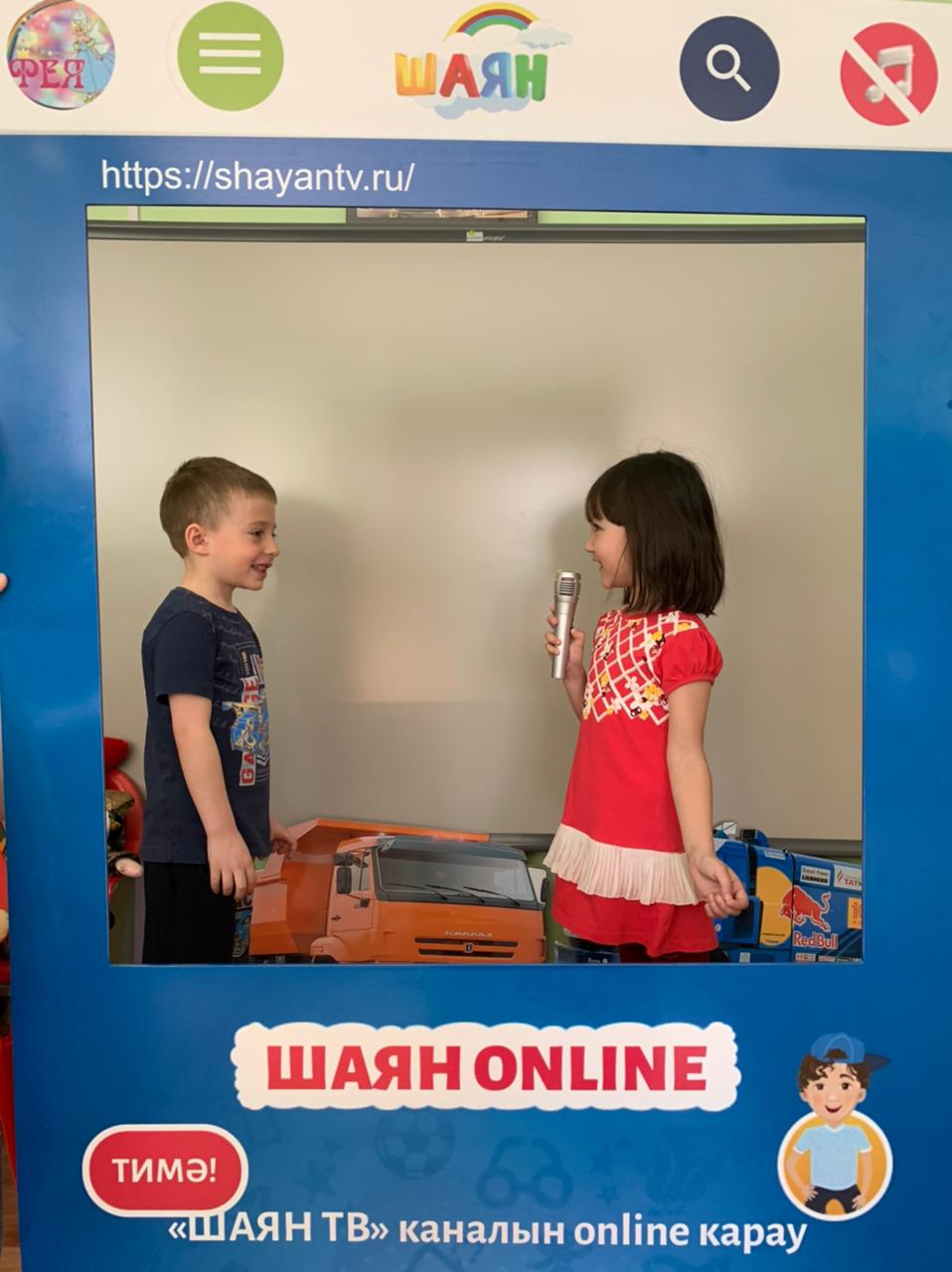 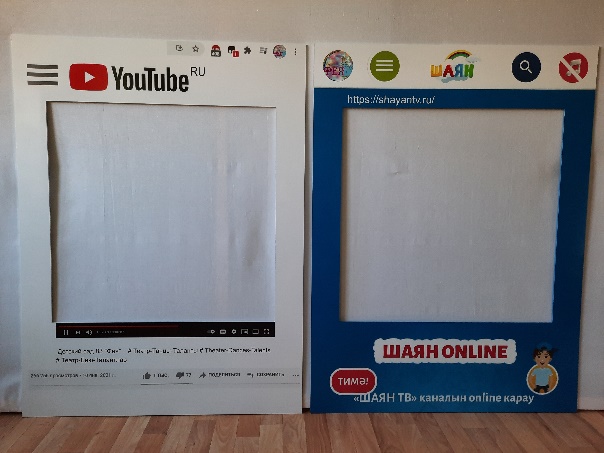 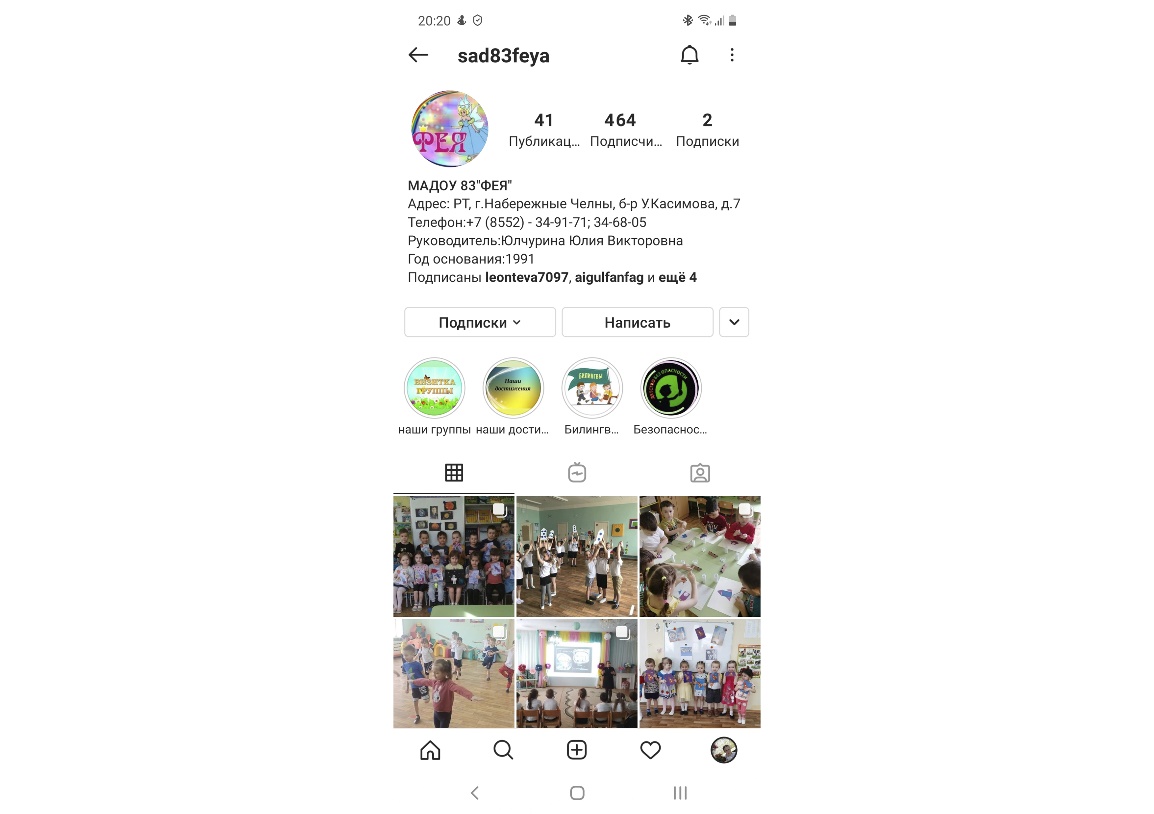 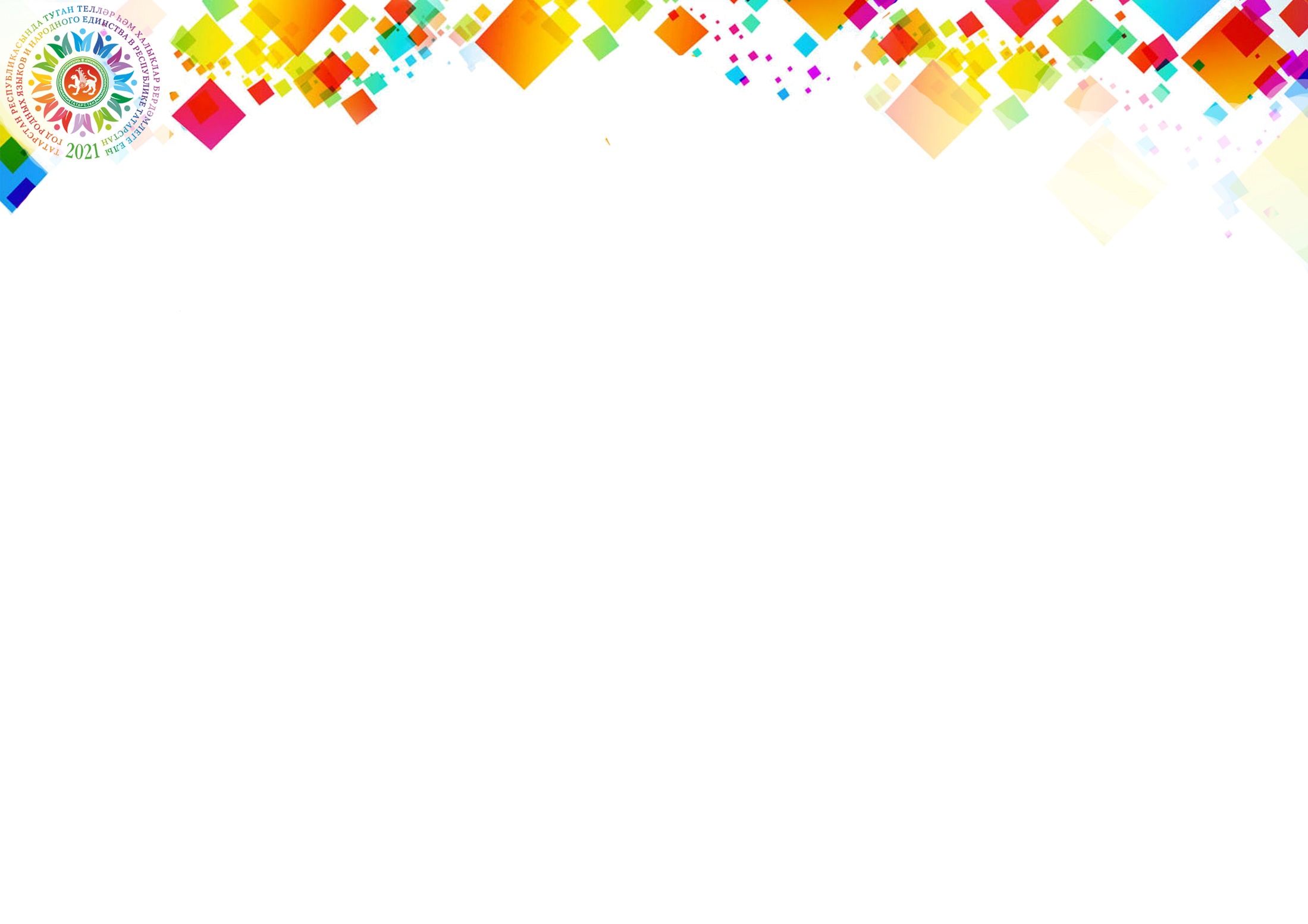 Мини проект 
«Детский сад в три Т: Театр-Танцы-Таланты»
раскрываем и развиваем таланты детей
Театральная студия «Молодые ростки»
Праздники, развлечения
вокально-танцевальная студия «Звездочки Феи»
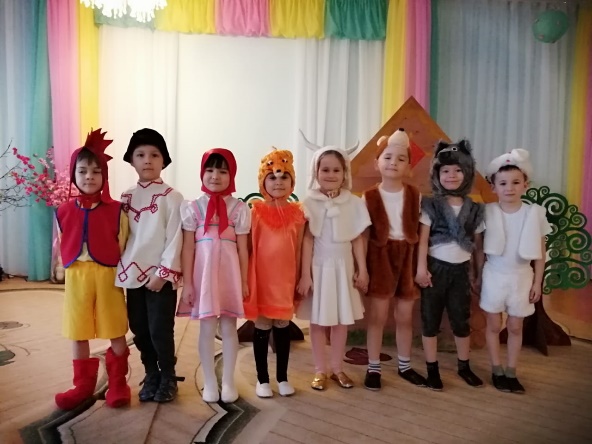 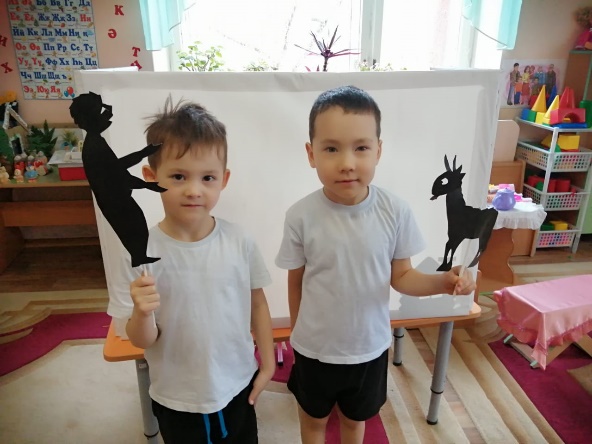 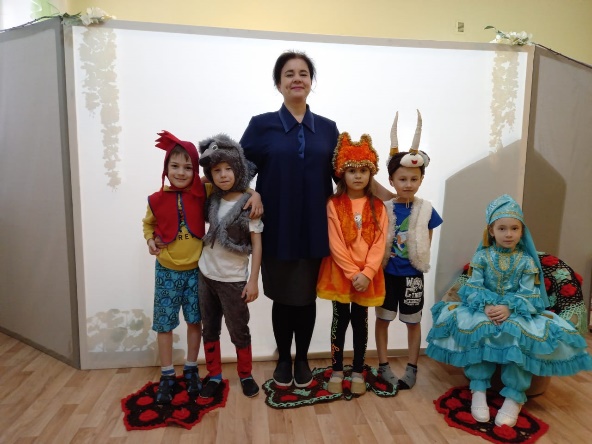 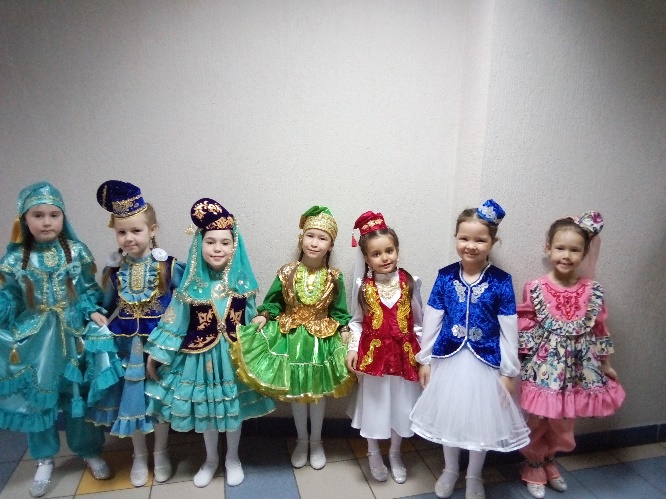 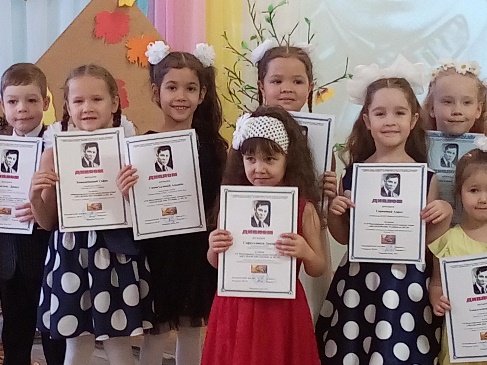 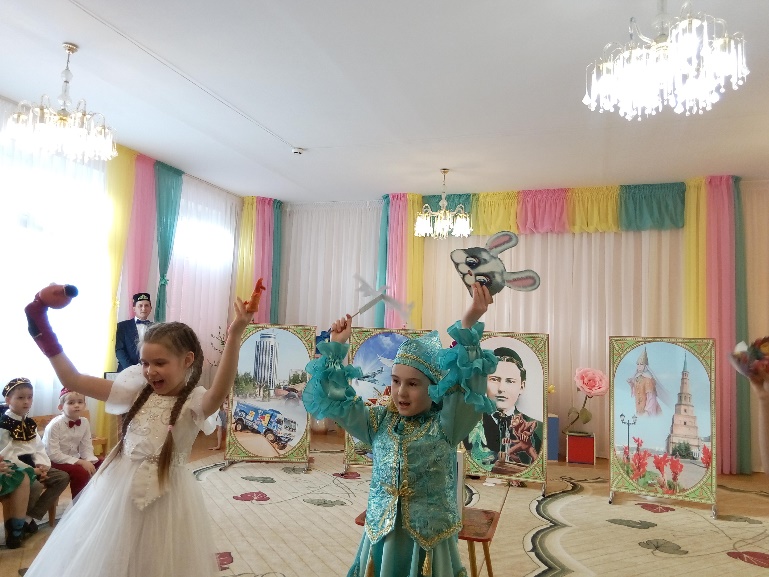 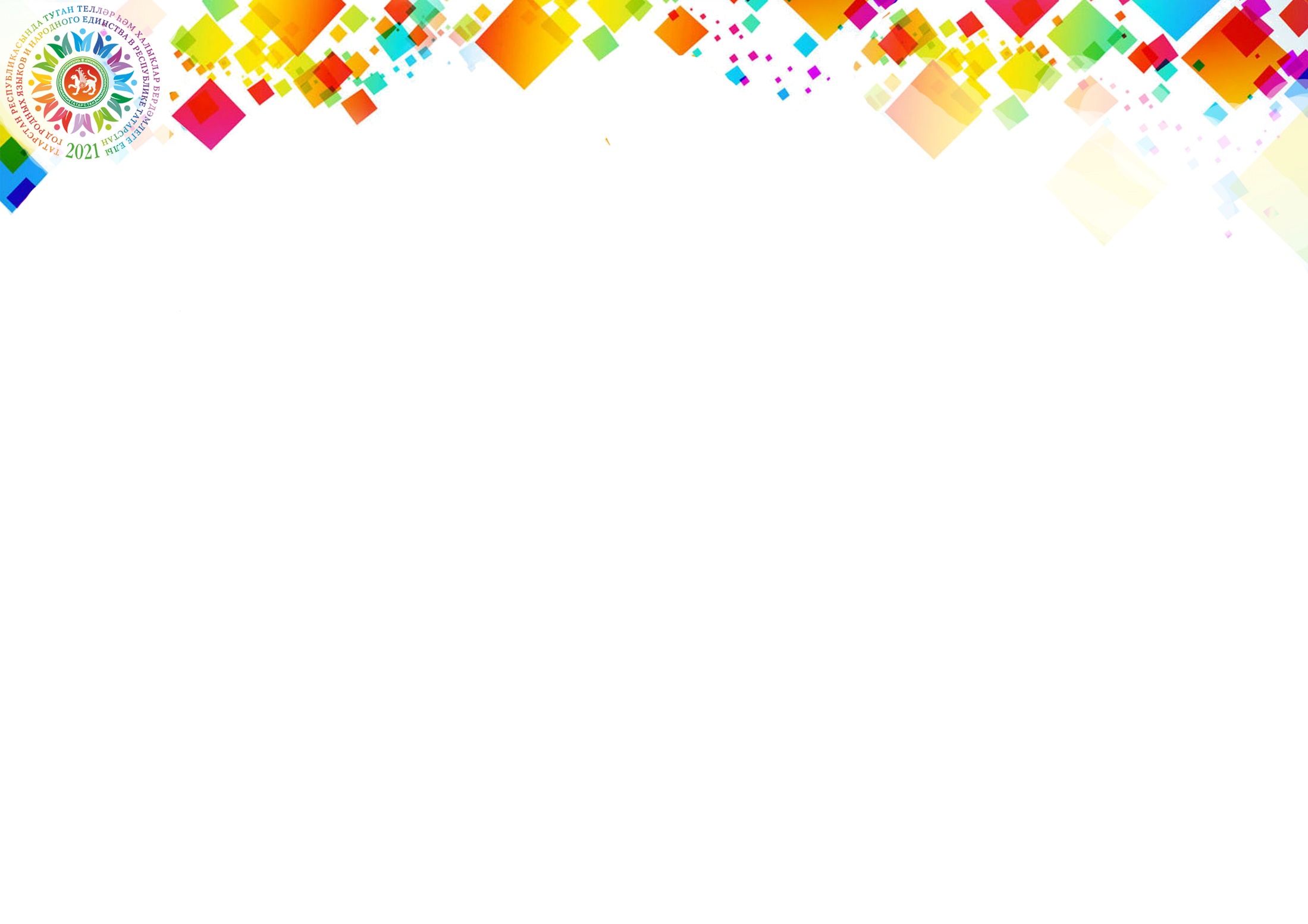 РЕЗУЛЬТАТИВНЫЙ МОДУЛЬ
достижения в работе
Семинары-практикумы
Конкурсы
Методические разработки
Разработаны и используются в работе методические пособия, игровые технологии, дополнительные программы педагогов ДОУ
В детском саду создана современная, эффективная и привлекательная развивающая предметно-пространственная среда для качественного бинингвального образования детей.
В образовательную деятельность включены мини-проекты: «КитапБУМ», «Детский сад в три Т: Театр-Танцы-Таланты», «Родителям PROдетей», «Приходите к нам в музей», «Клубный час», «Я - фотограф» и др.
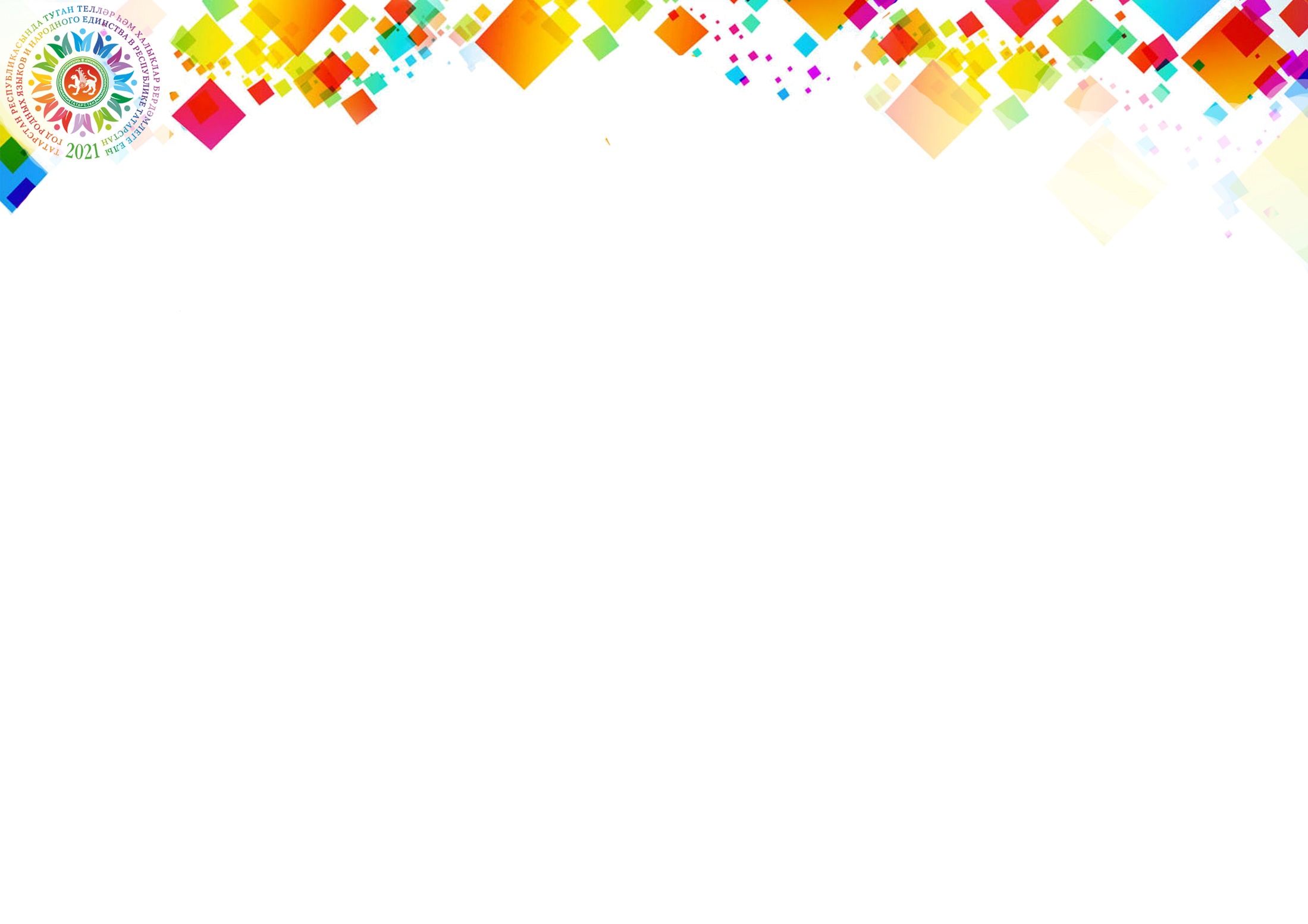 Методические разработки
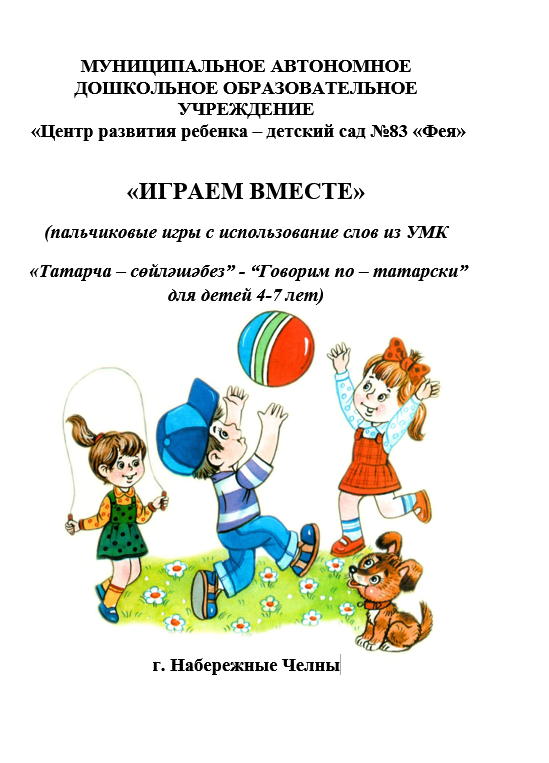 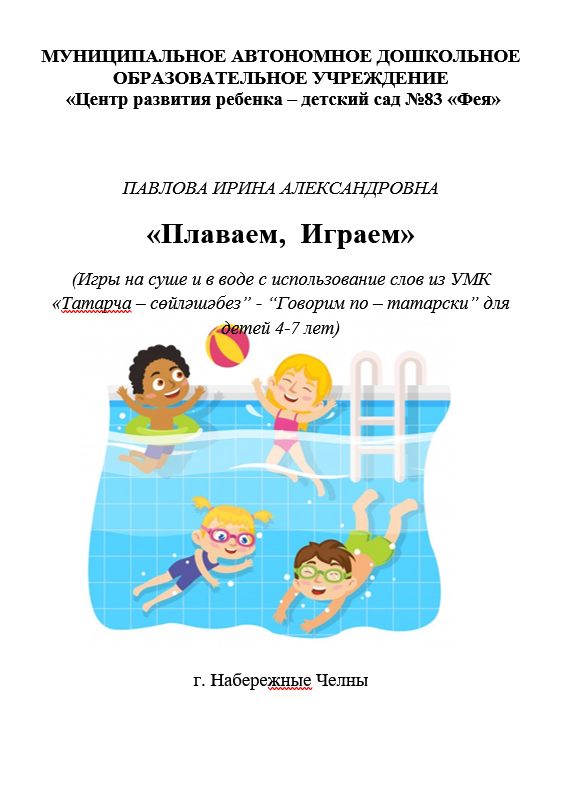 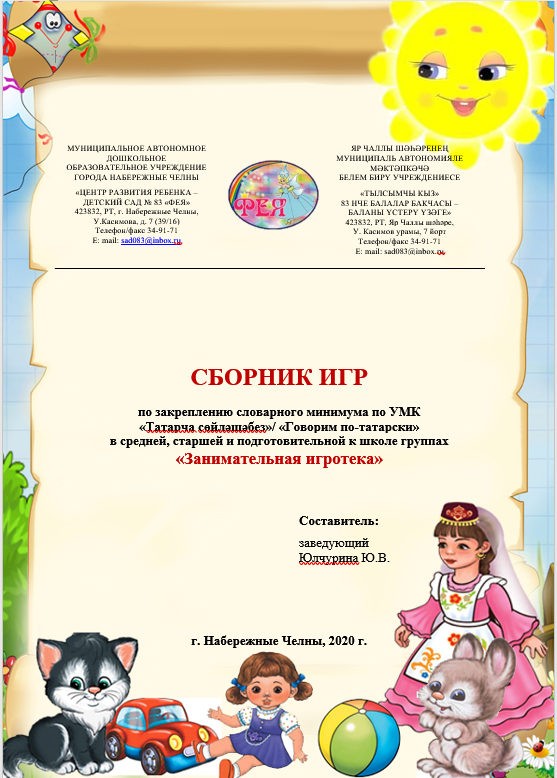 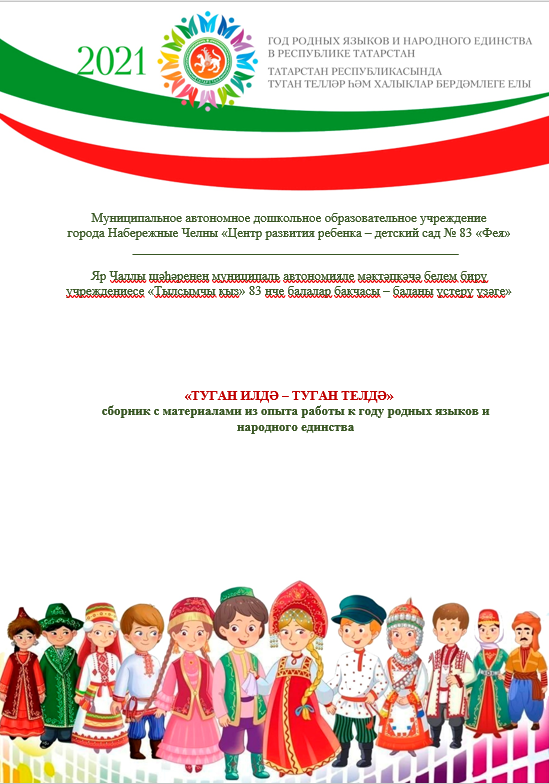 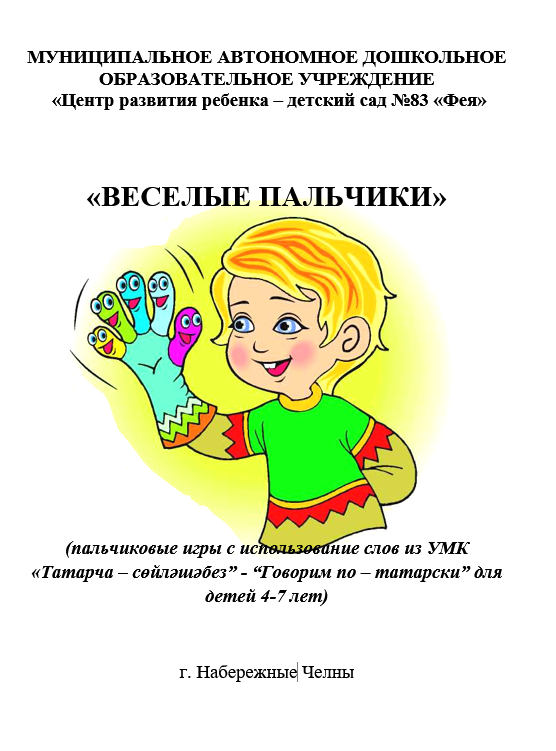 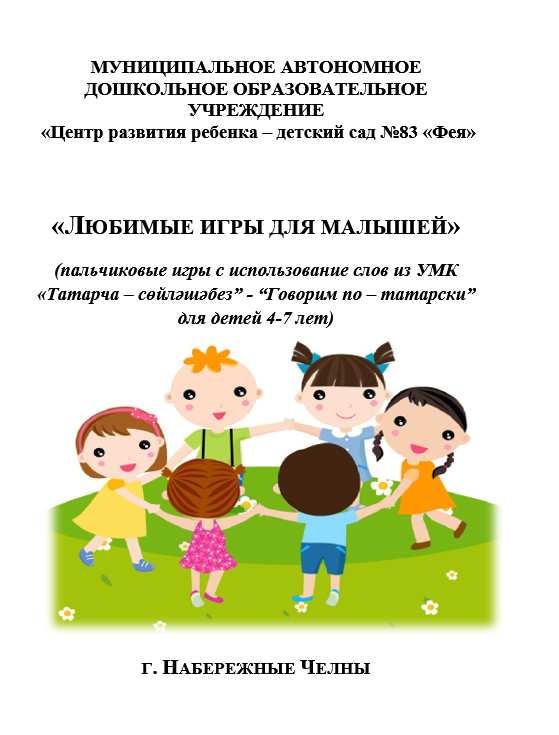 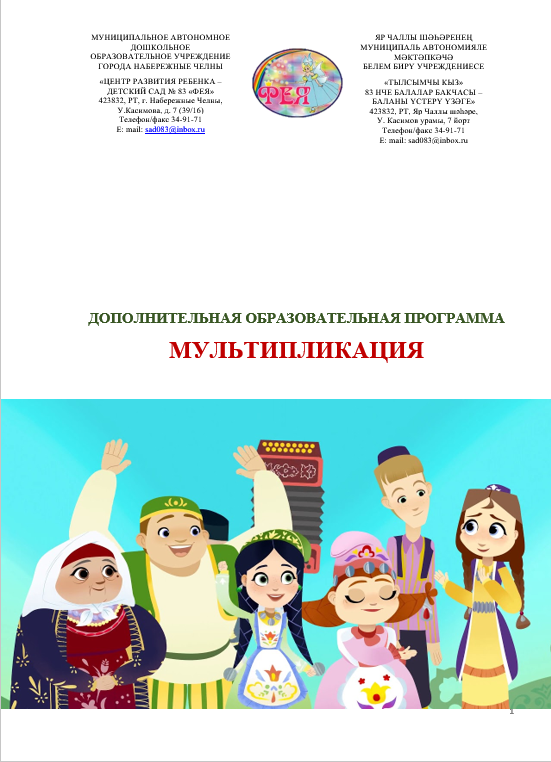 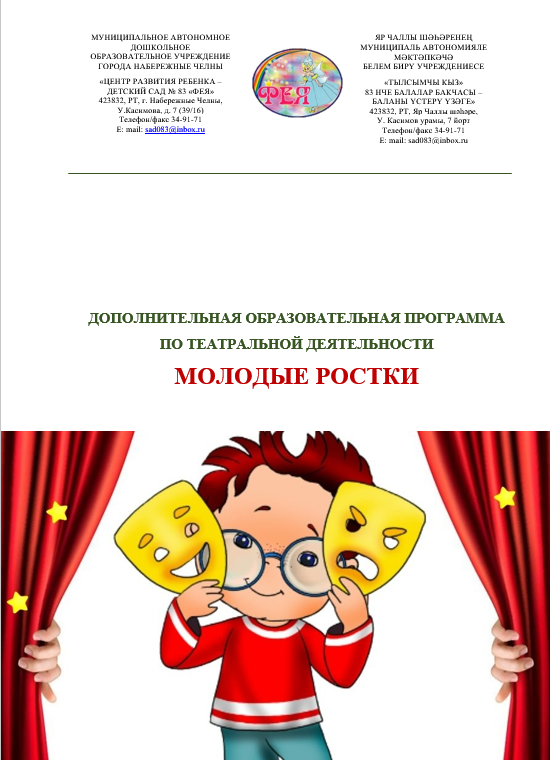 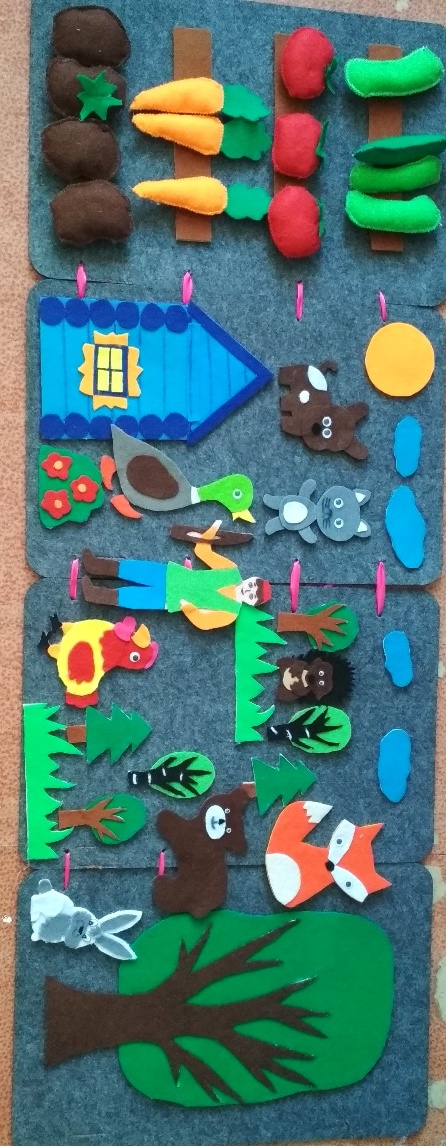 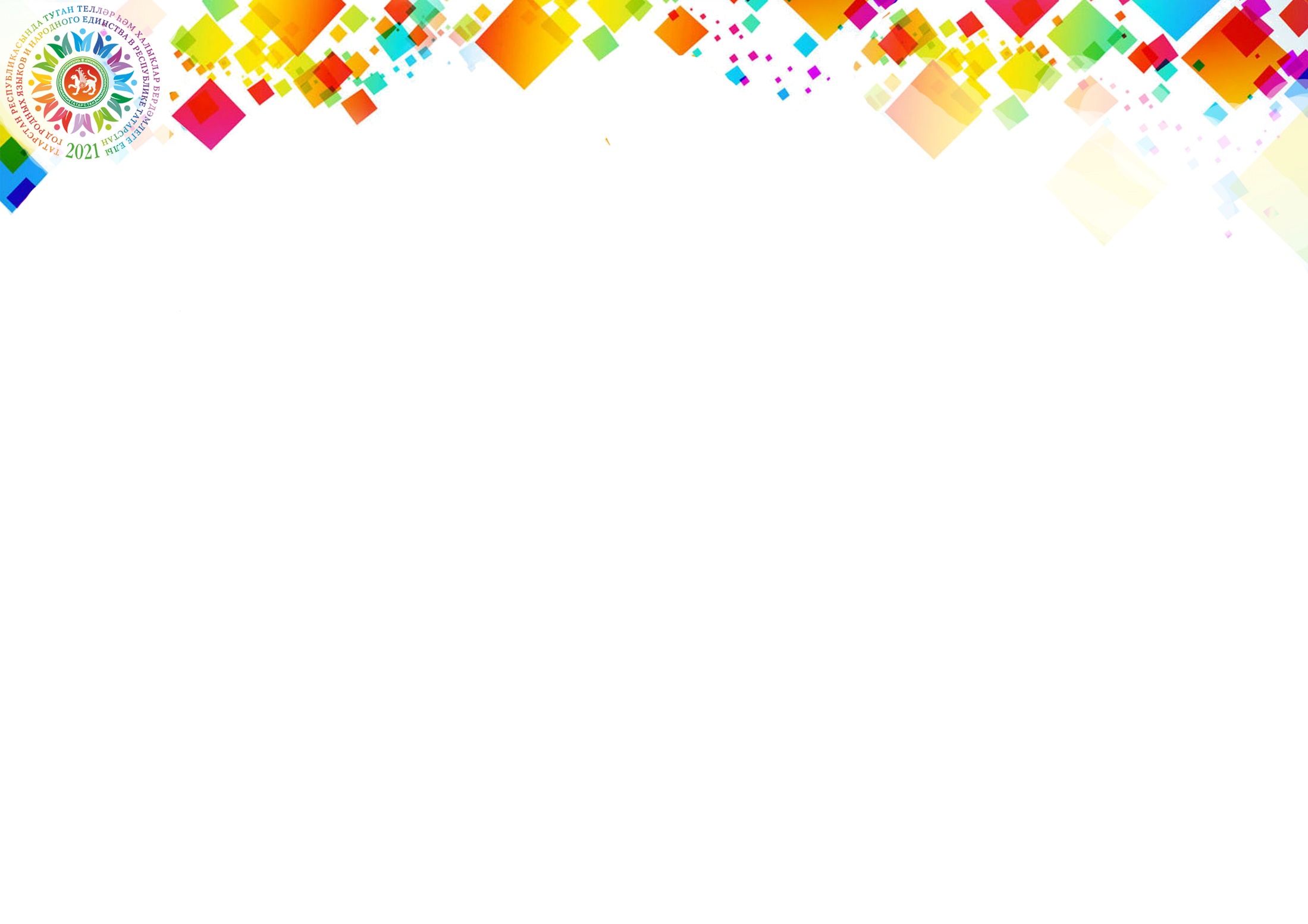 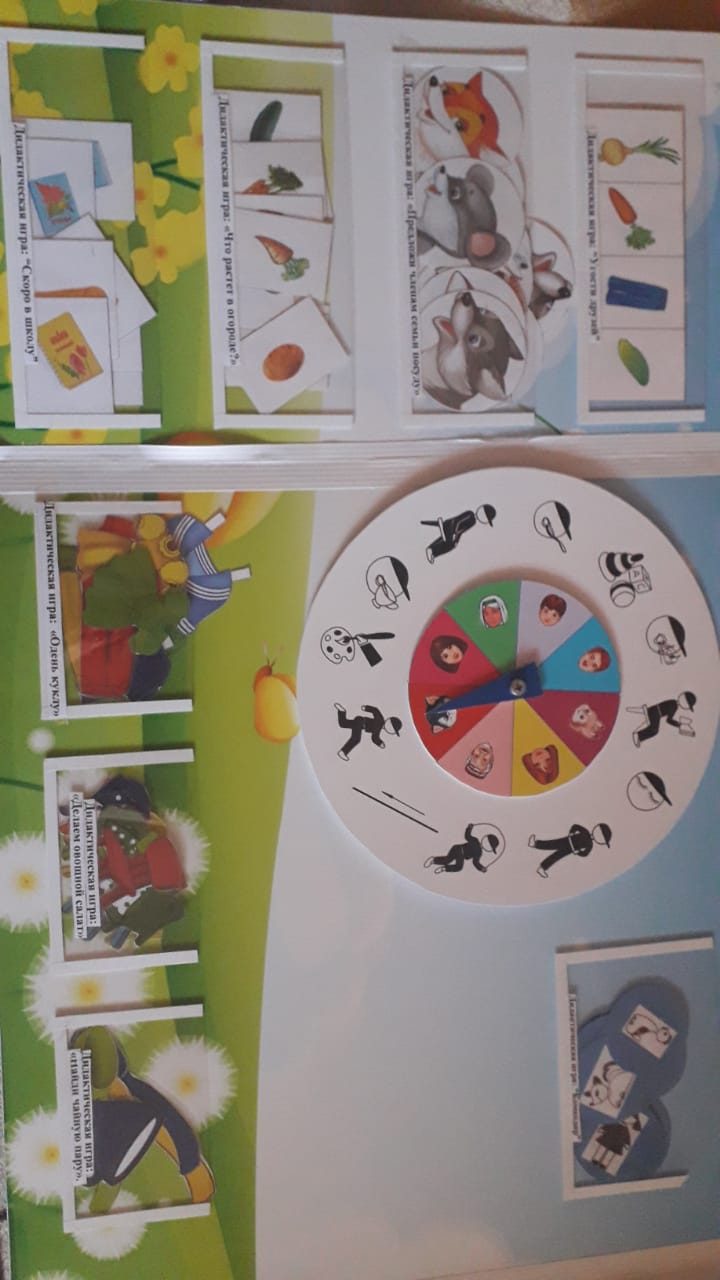 Игровые пособия
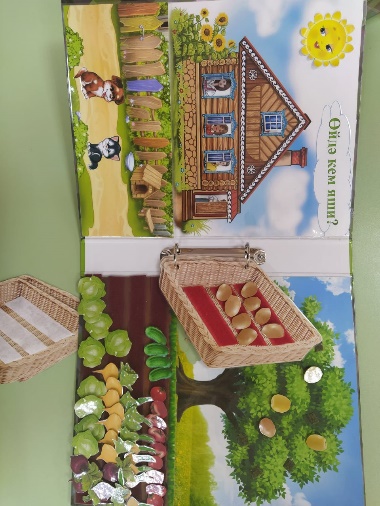 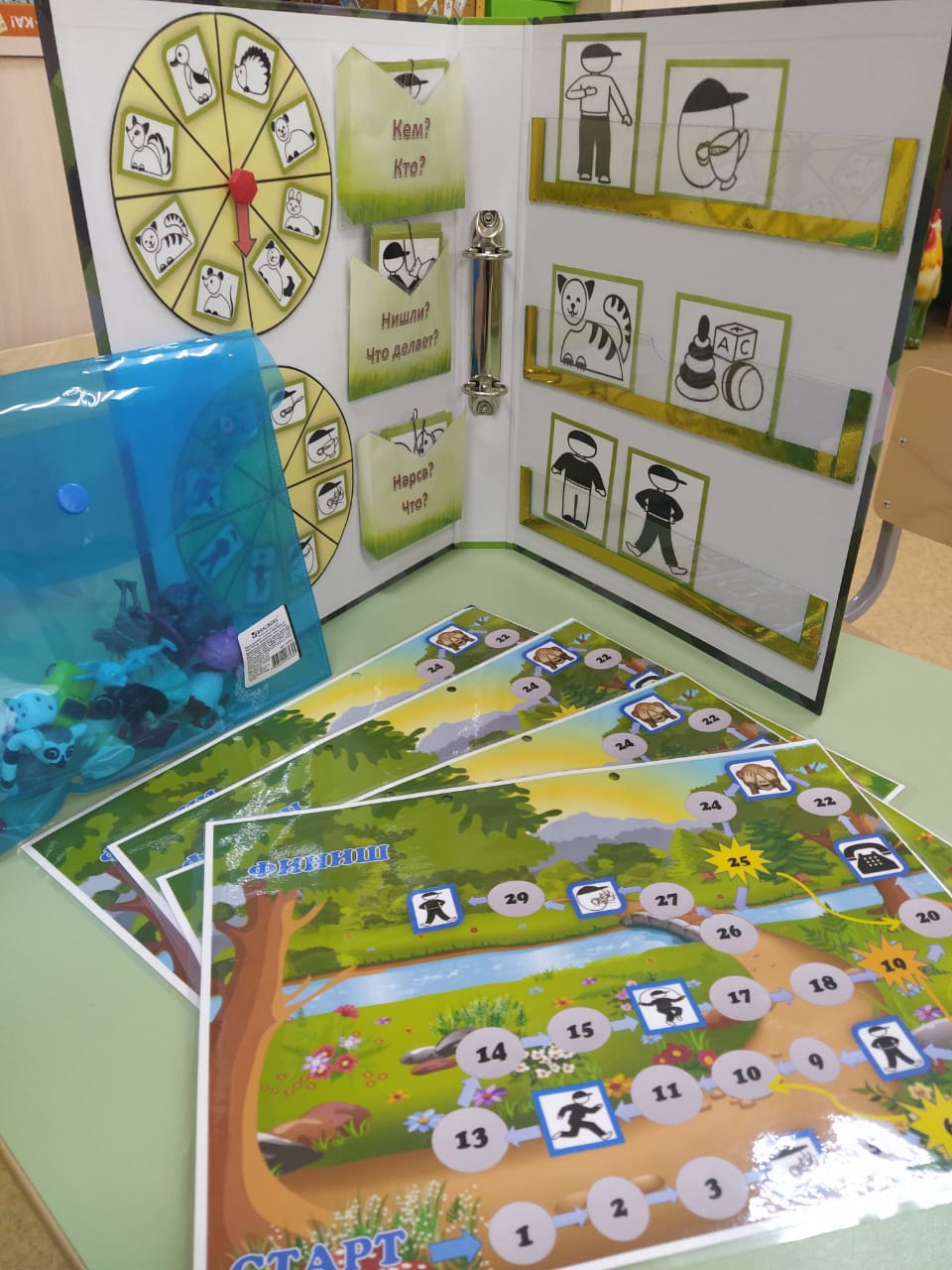 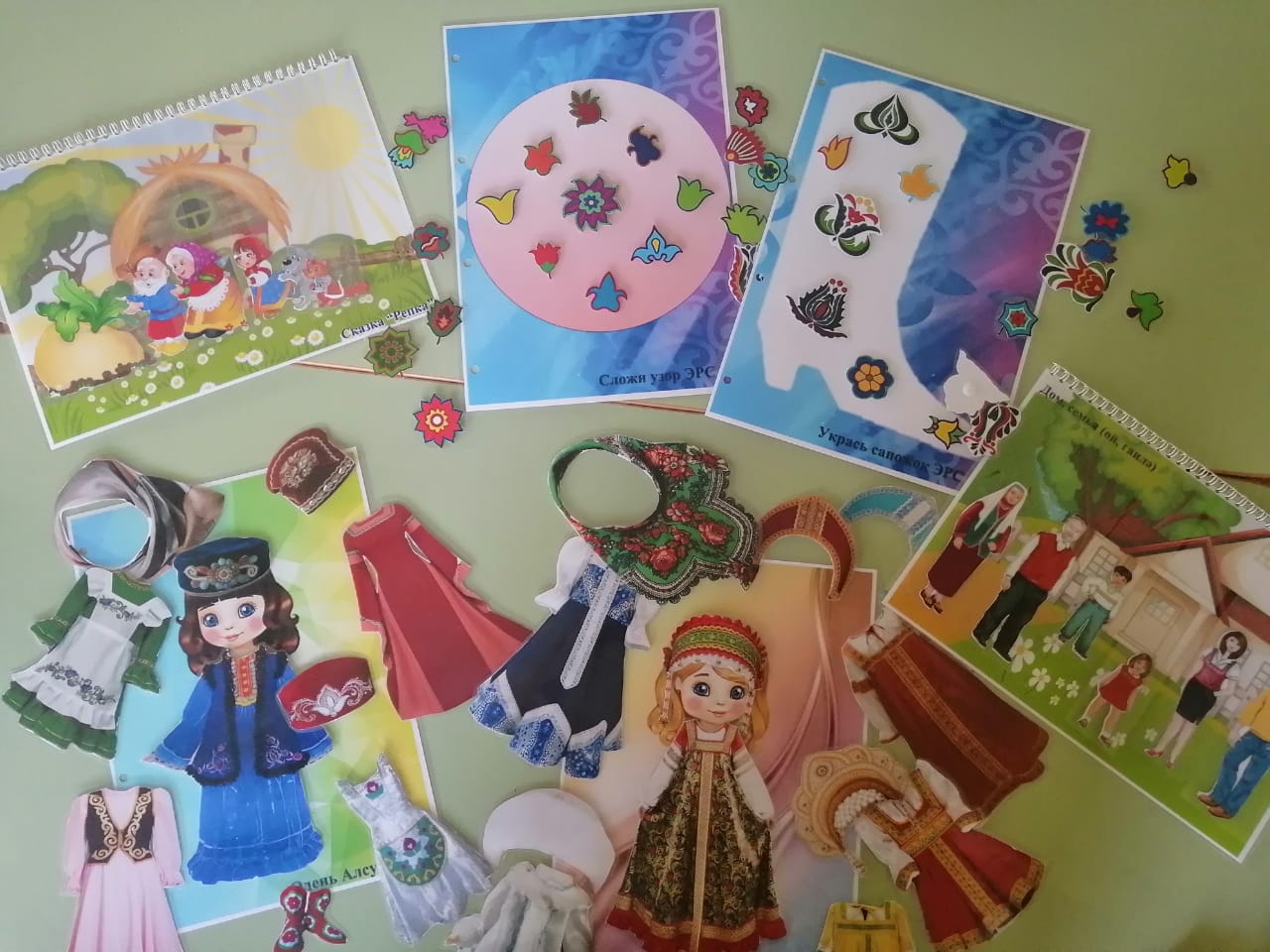 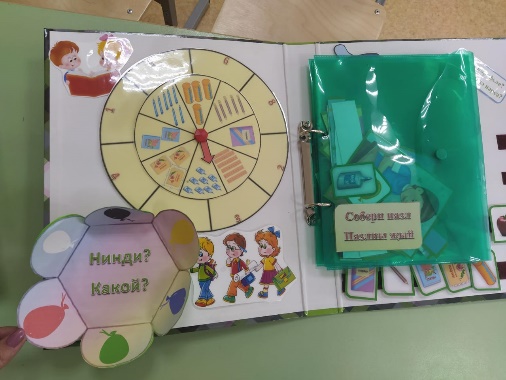 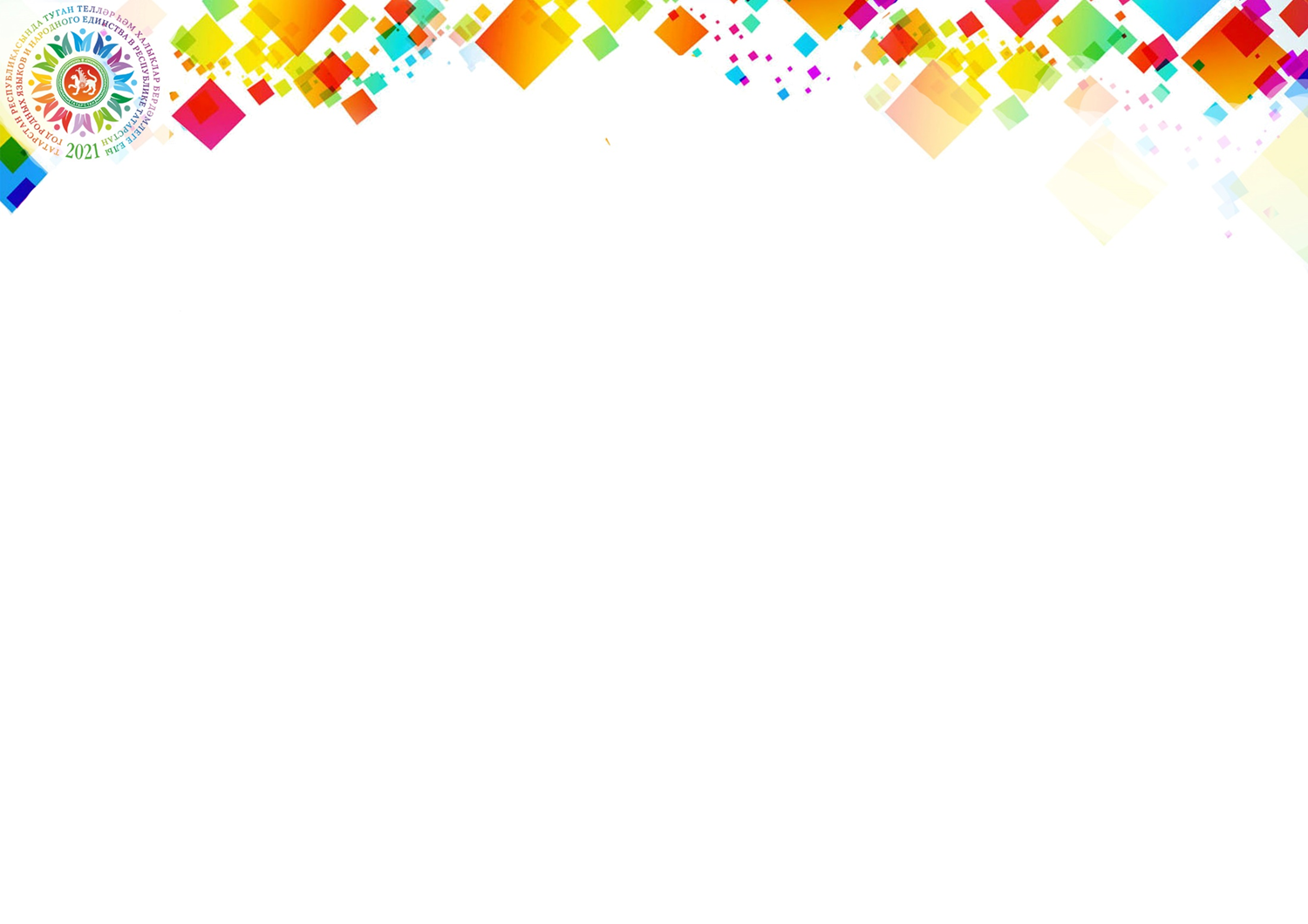 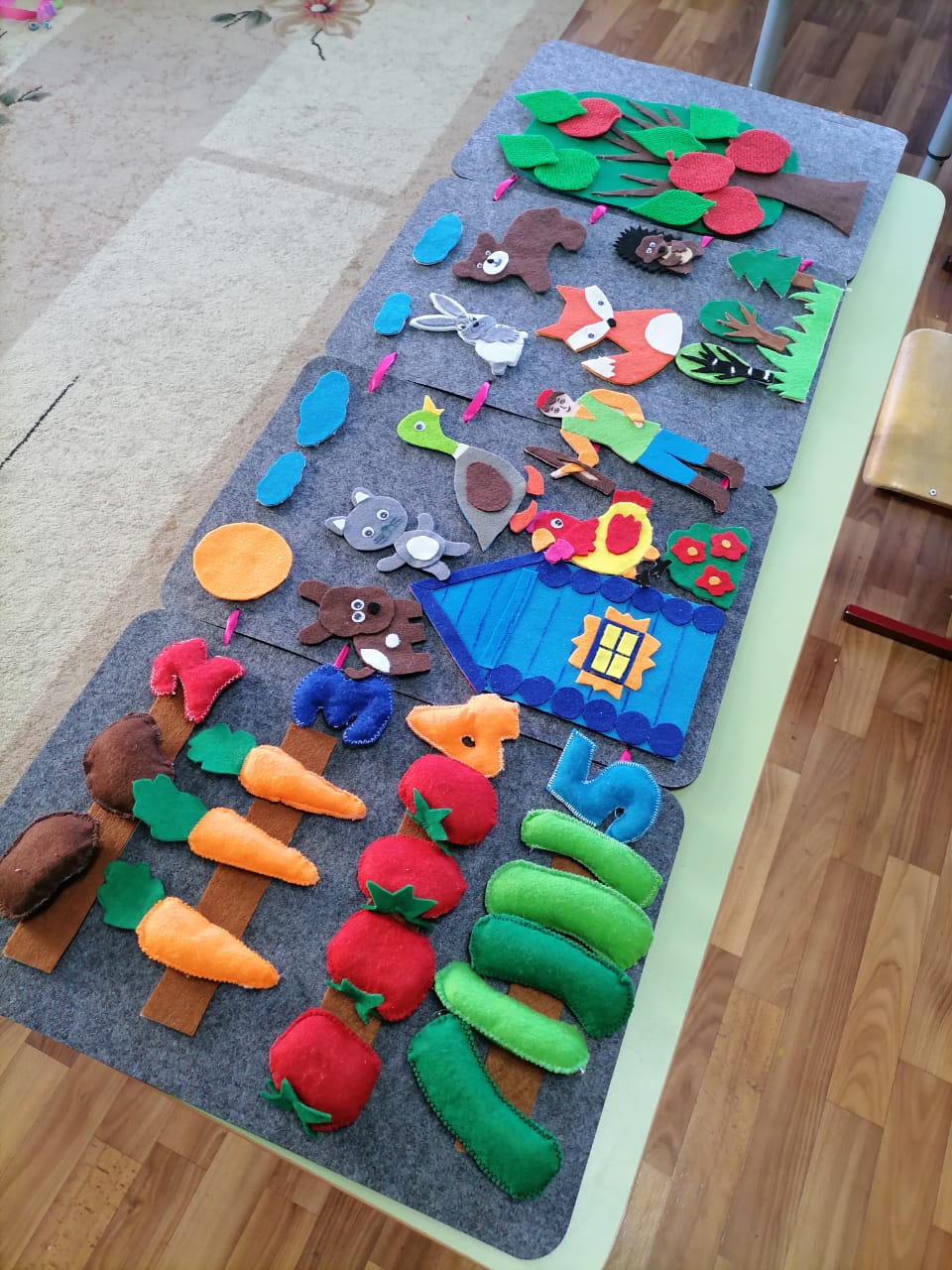 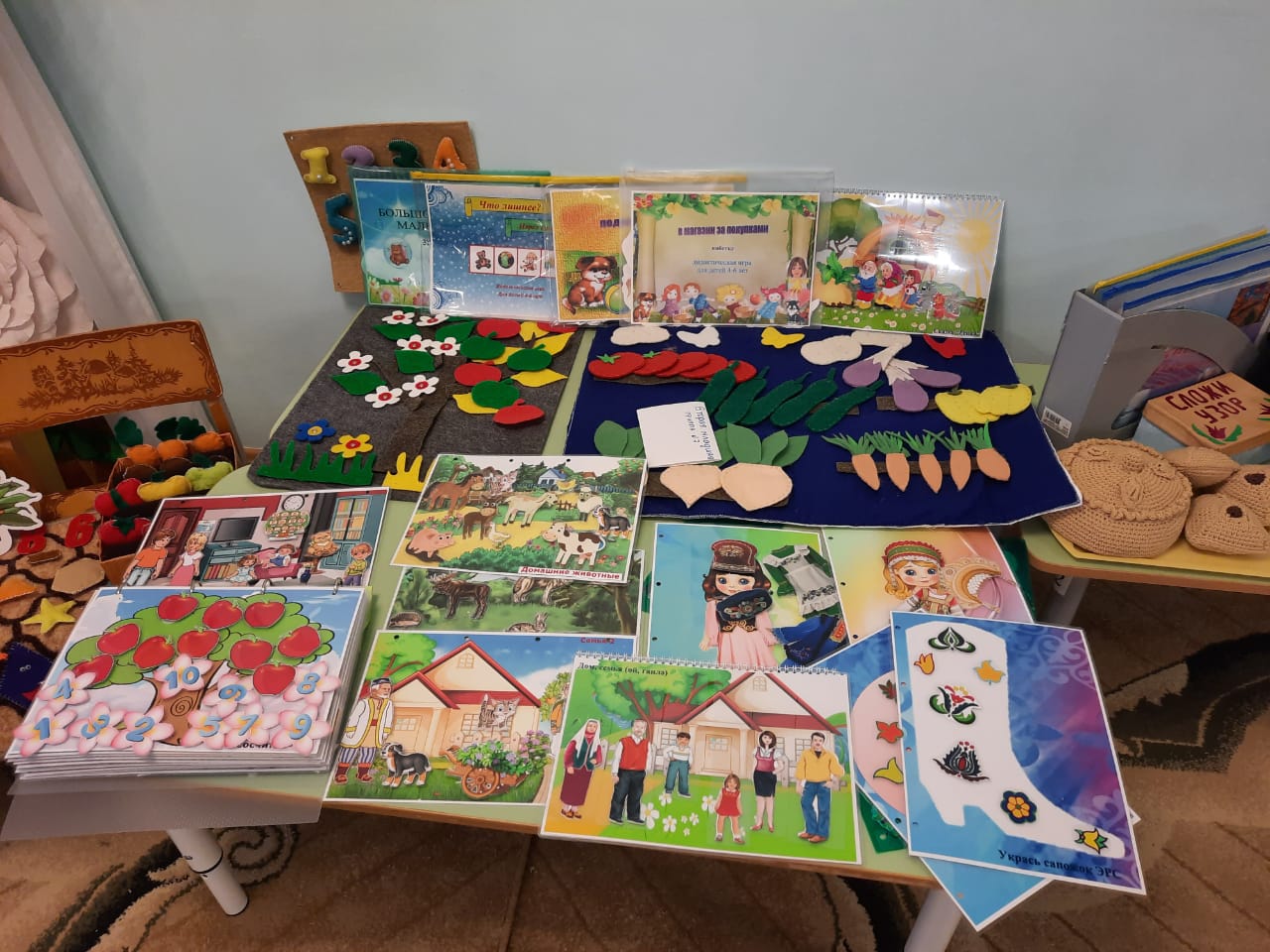 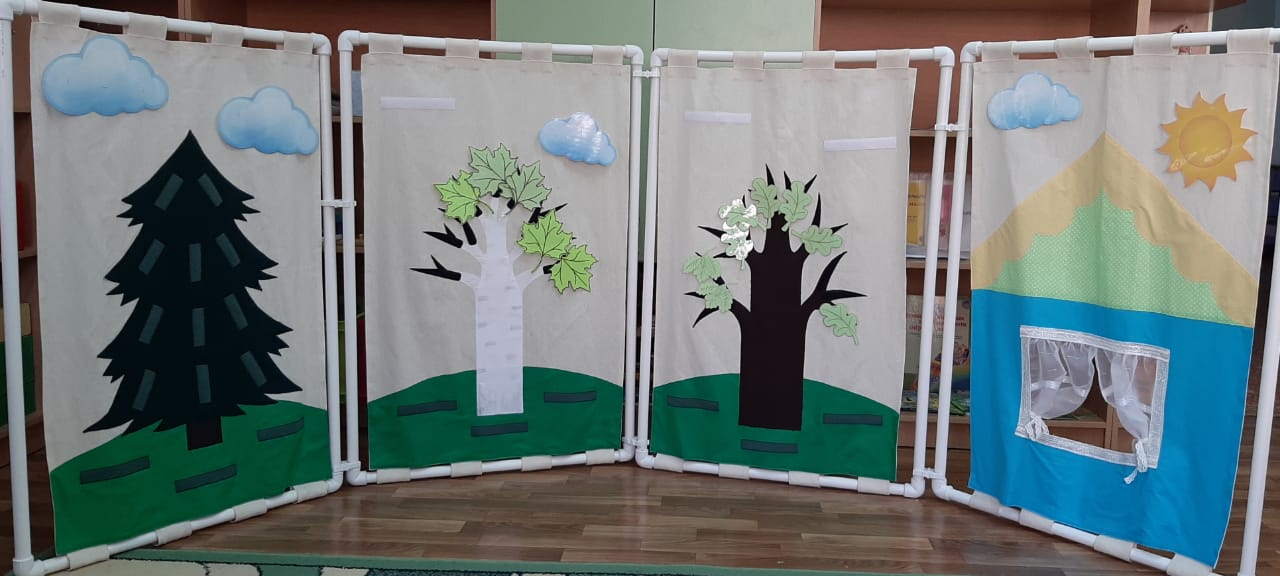 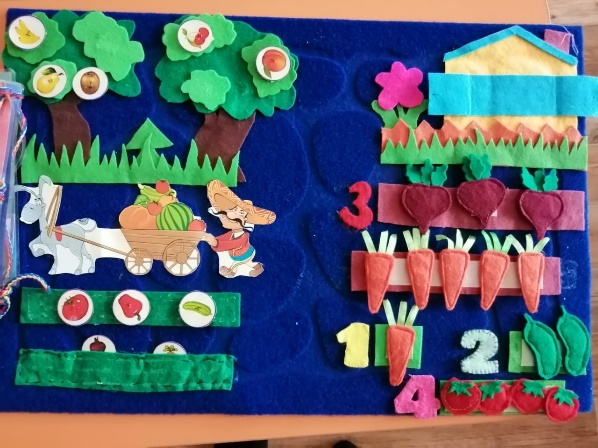 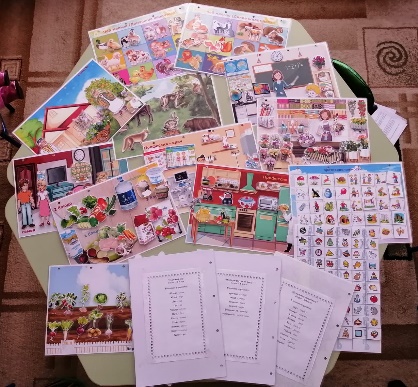 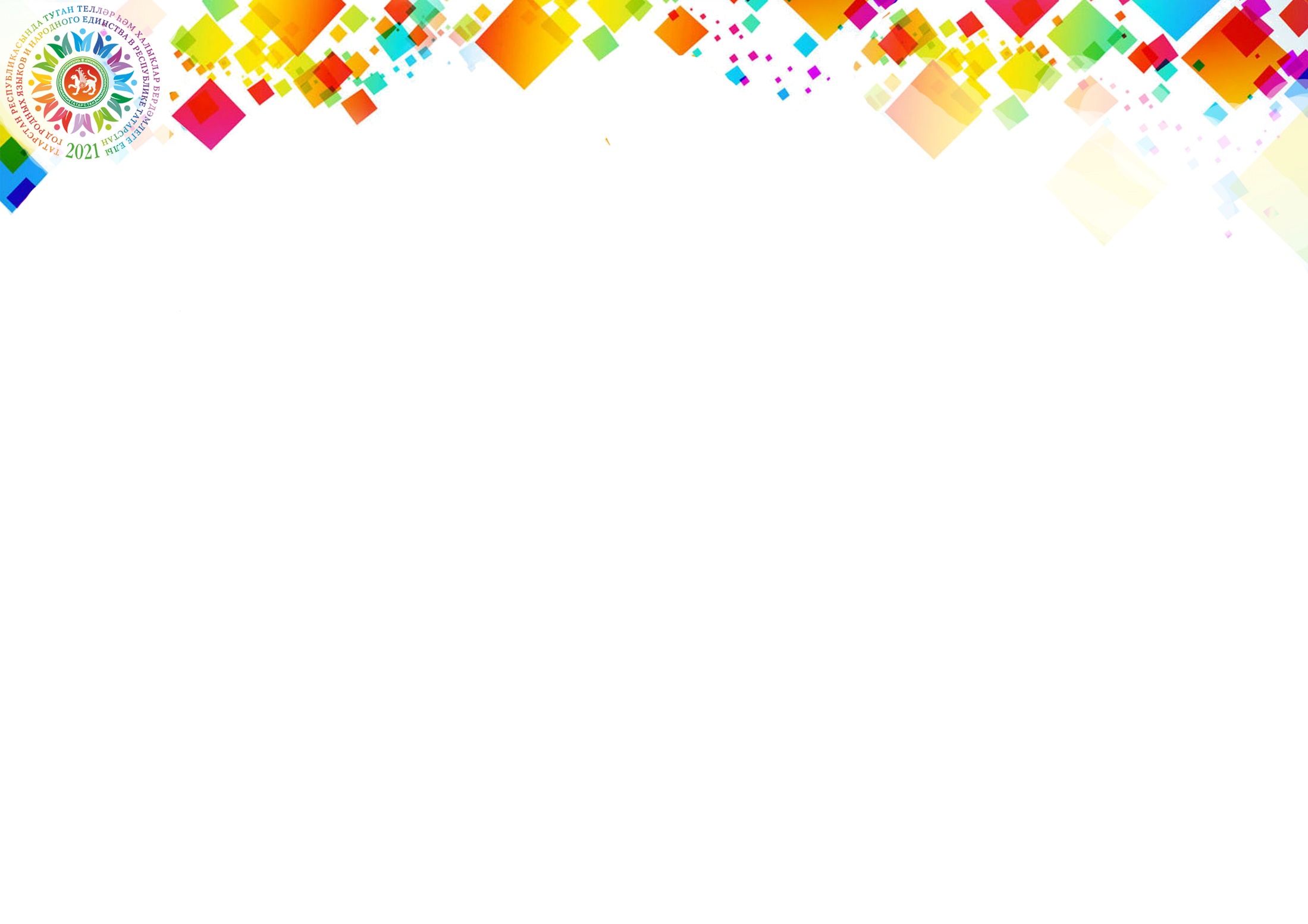 Региональный семинар-практикум
Традиции и современные подходы при организации обучения детей государственным языкам Республики Татарстан в рамках реализации  федерального государственного образовательного стандарта ДО
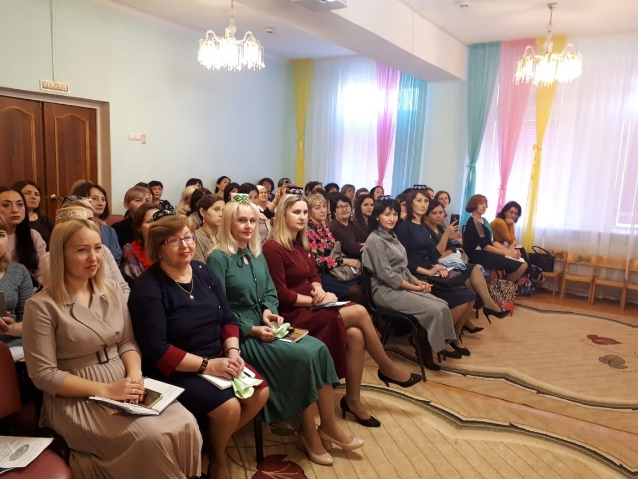 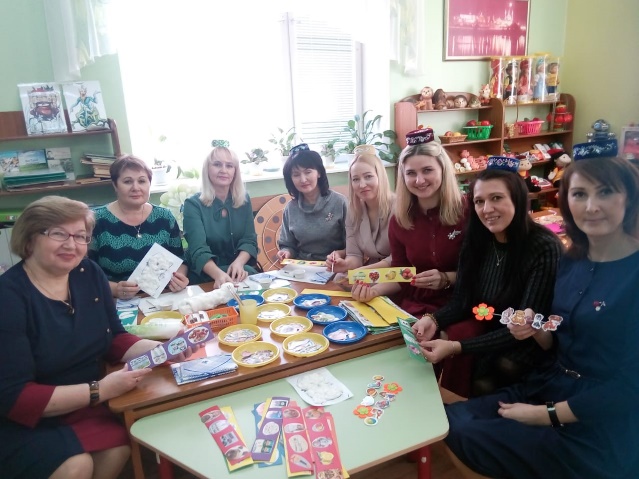 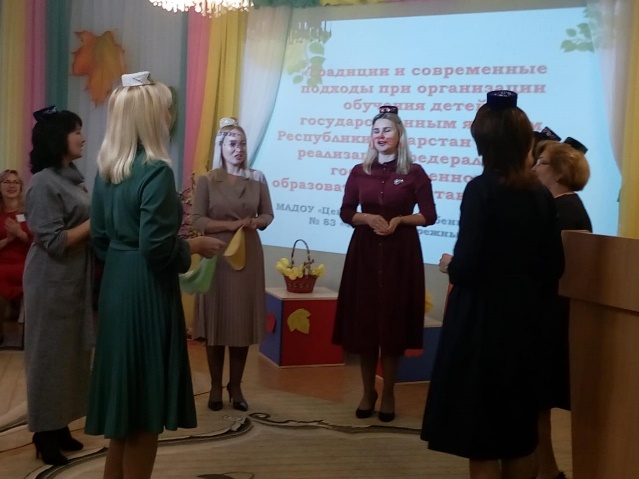 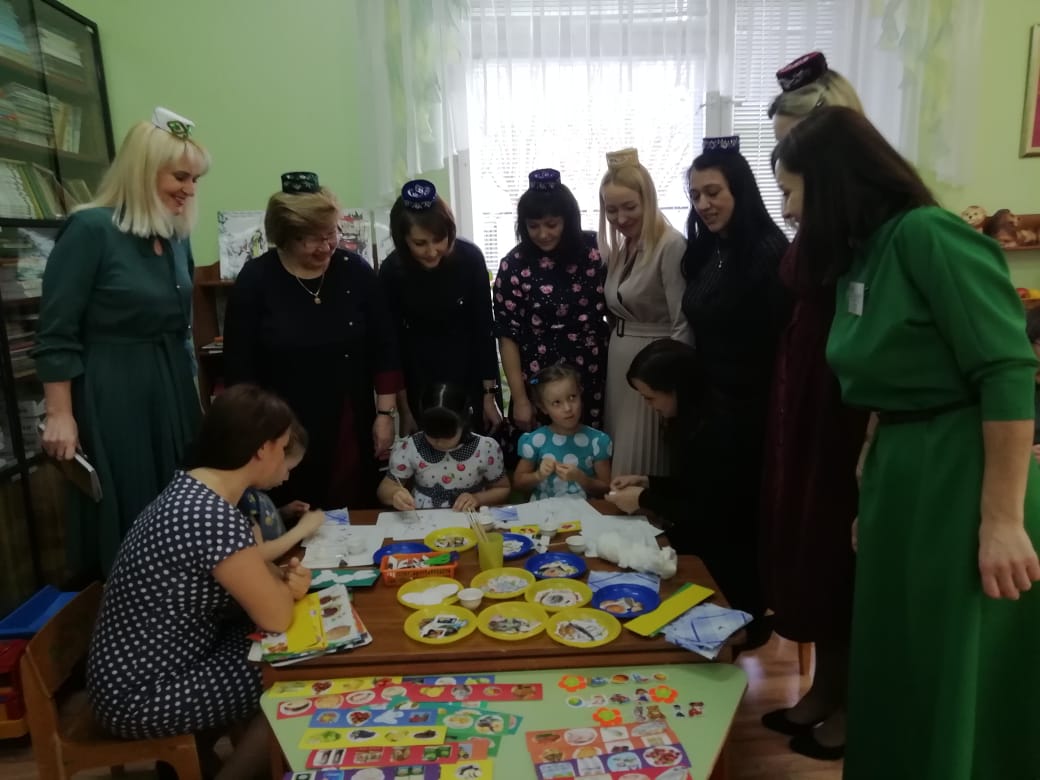 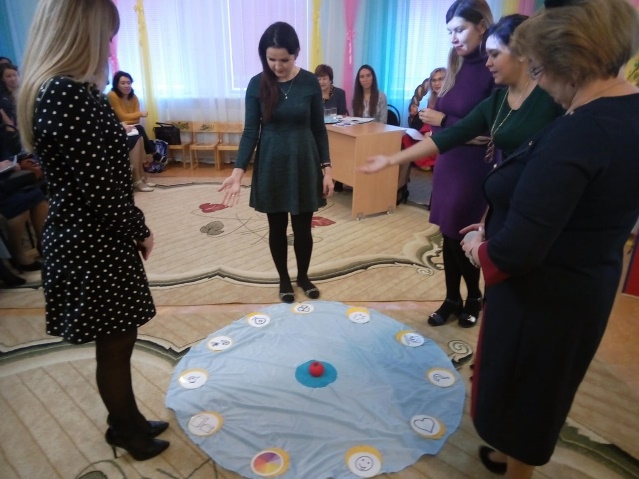 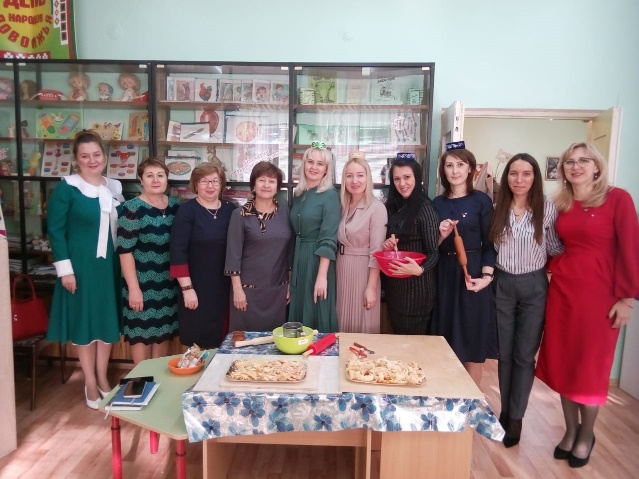 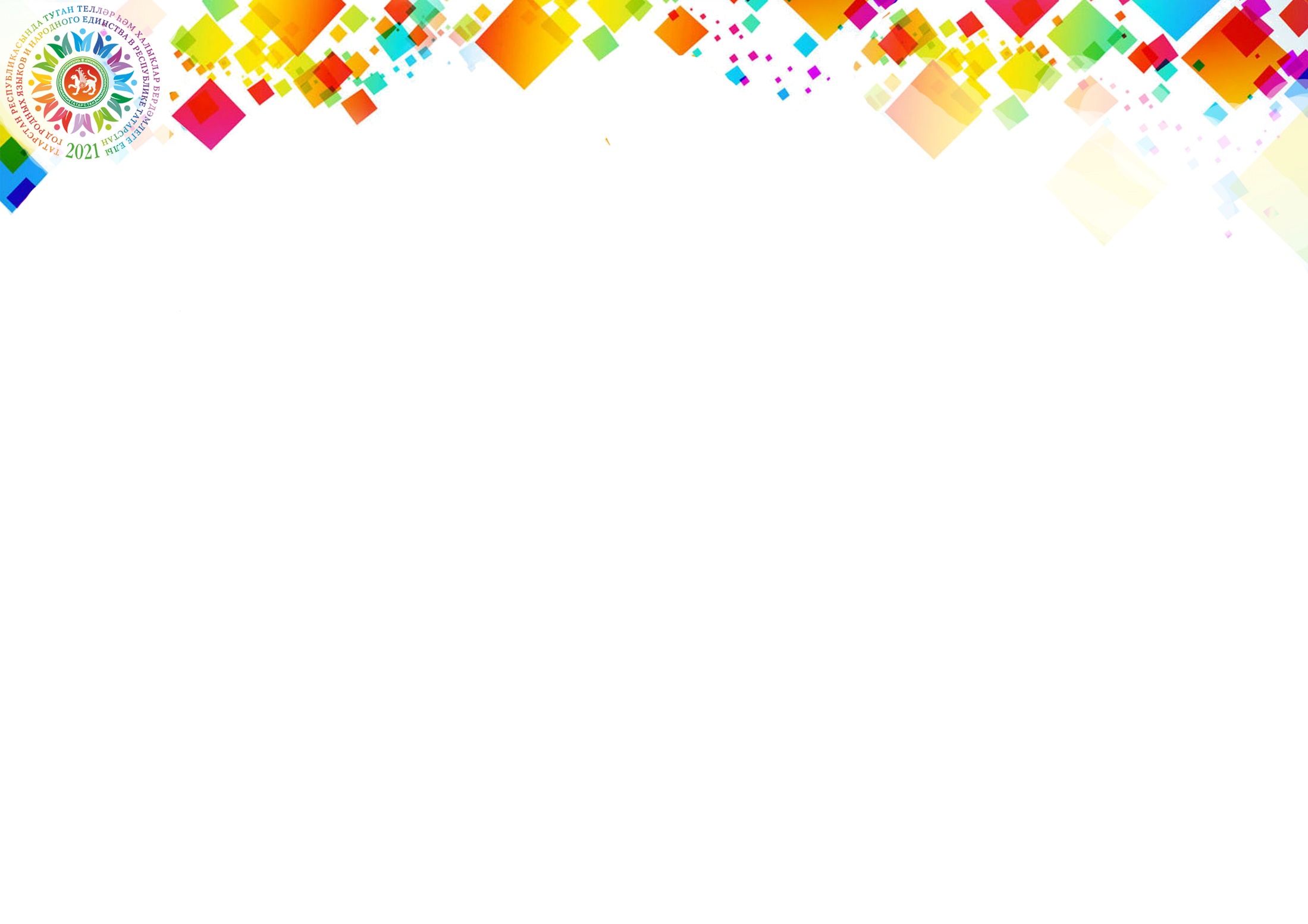 Региональный семинар-практикум
Традиции и современные подходы при организации обучения детей государственным языкам Республики Татарстан в рамках реализации  федерального государственного образовательного стандарта ДО
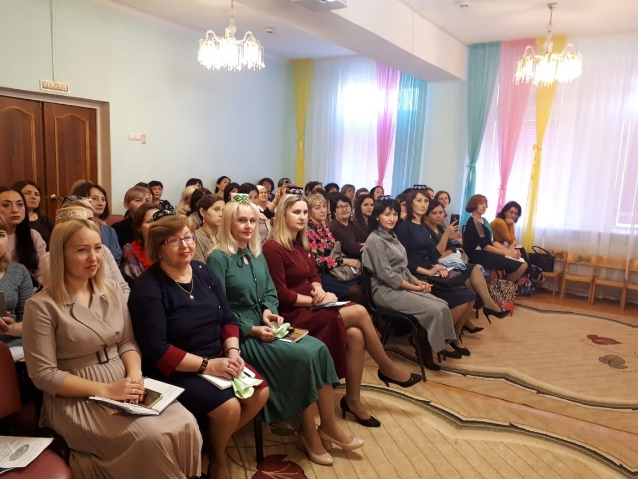 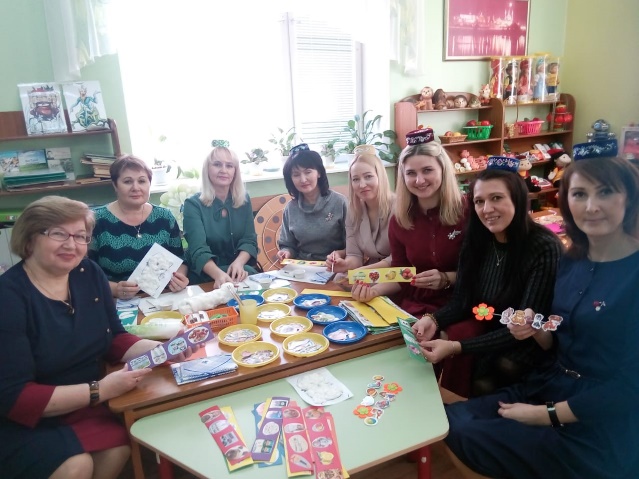 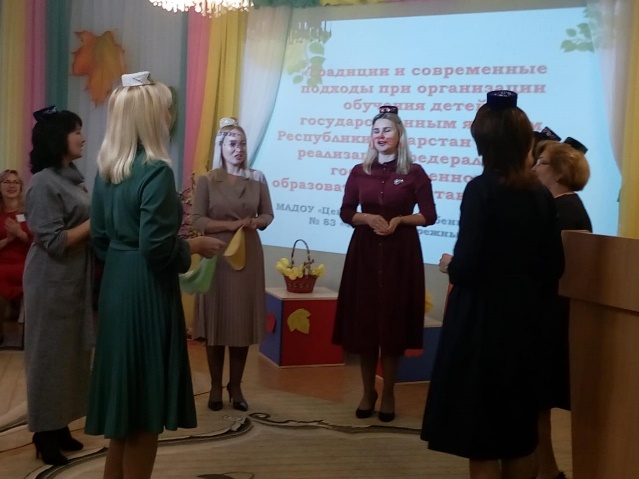 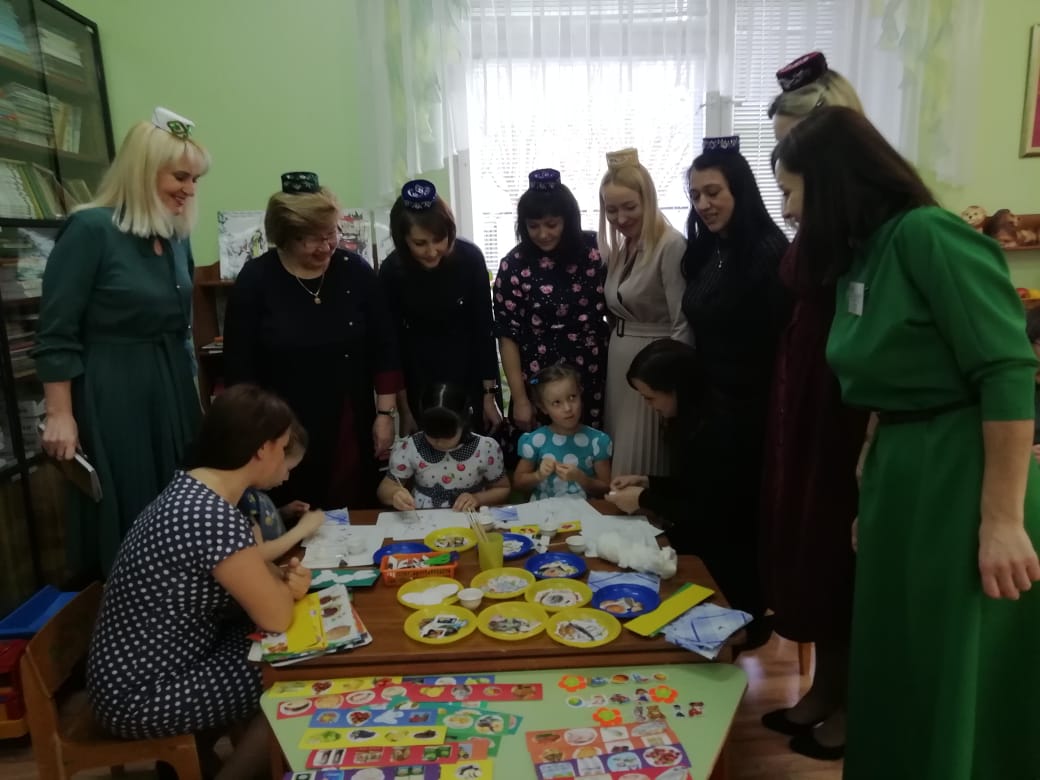 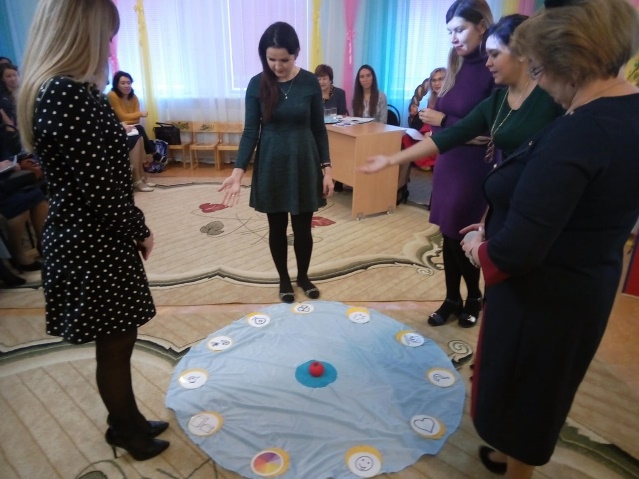 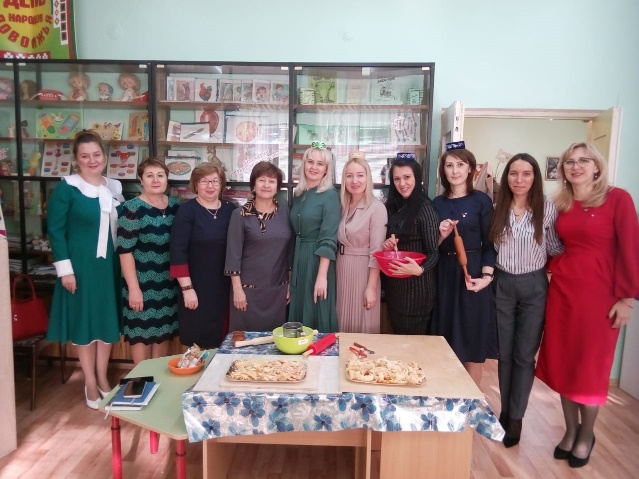 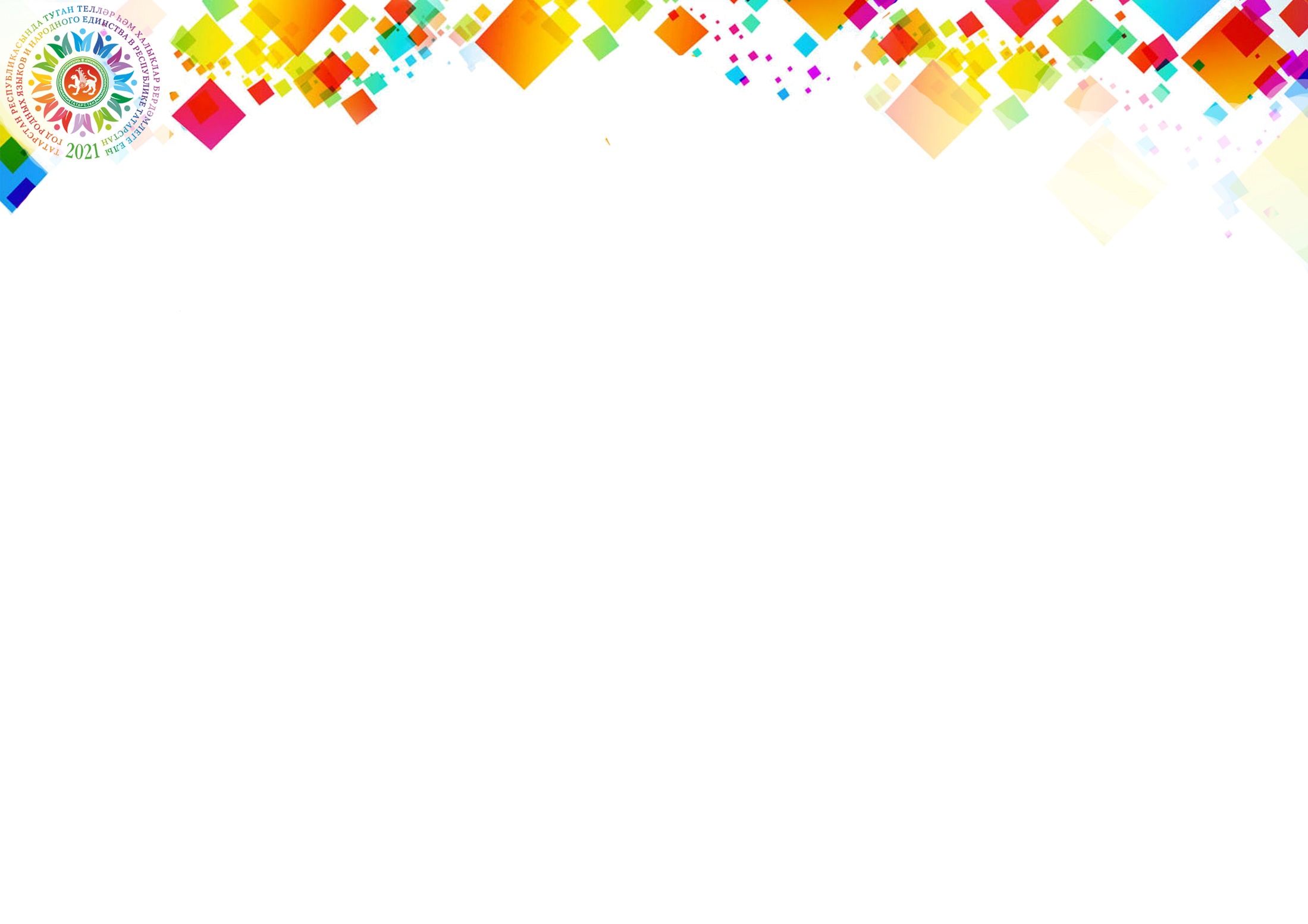 Городские семинары-практикумы, заседания методического объединения
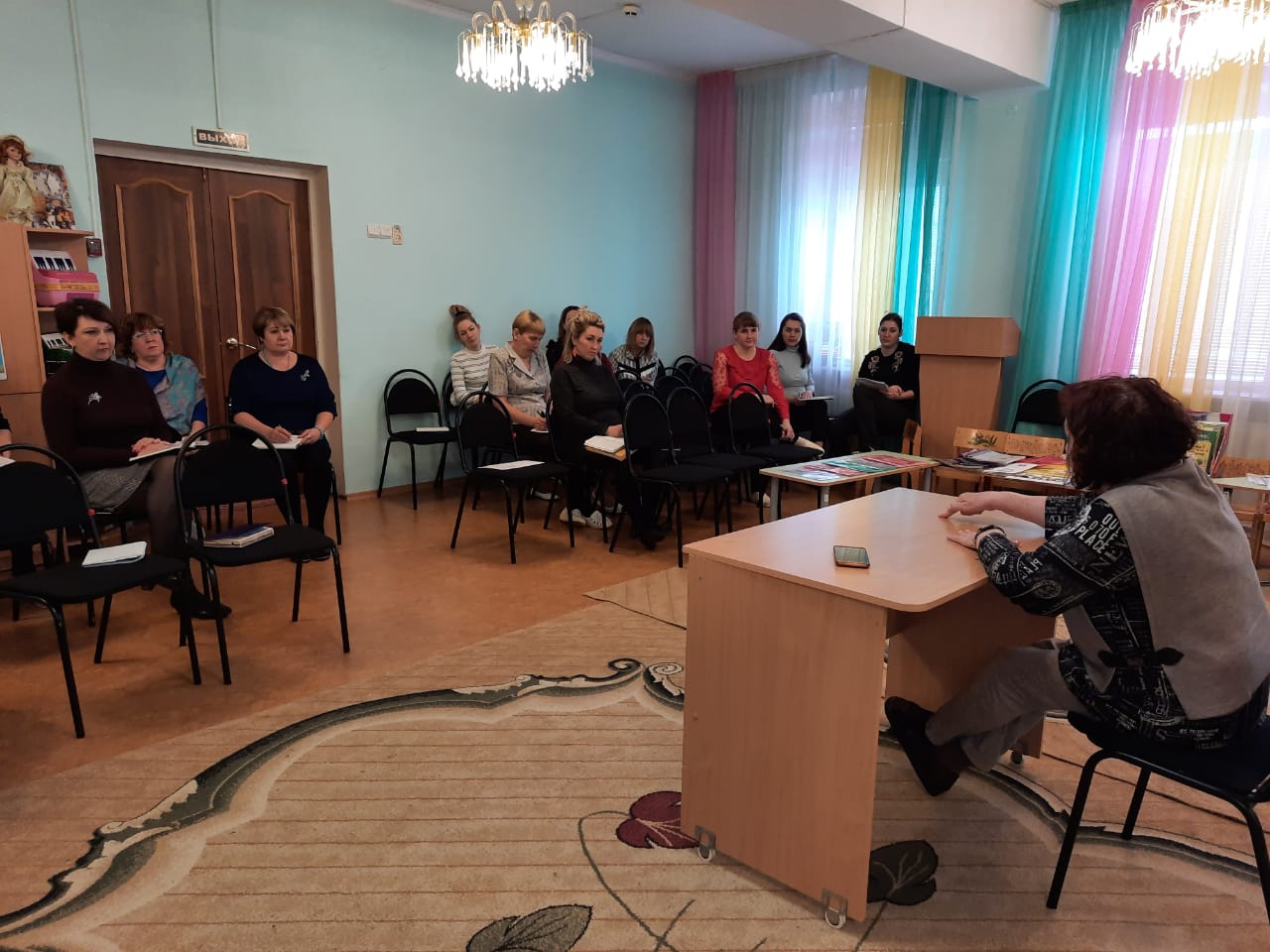 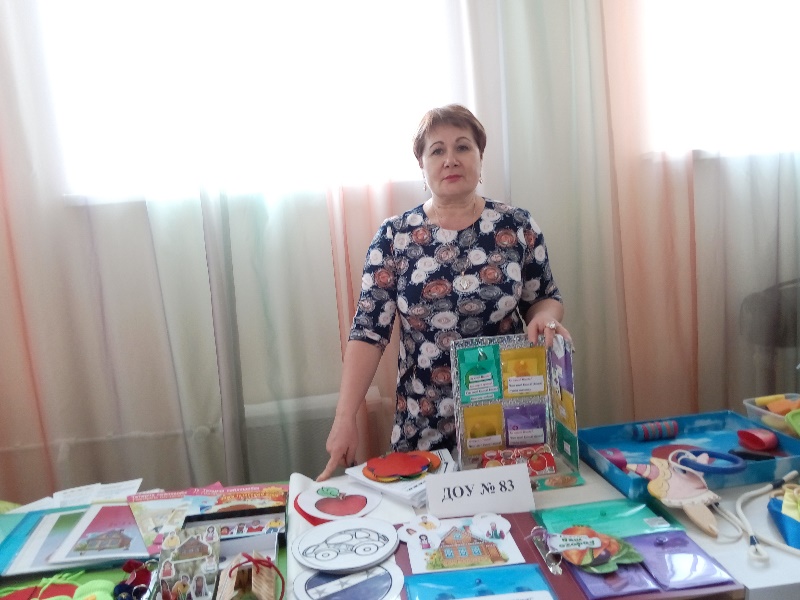 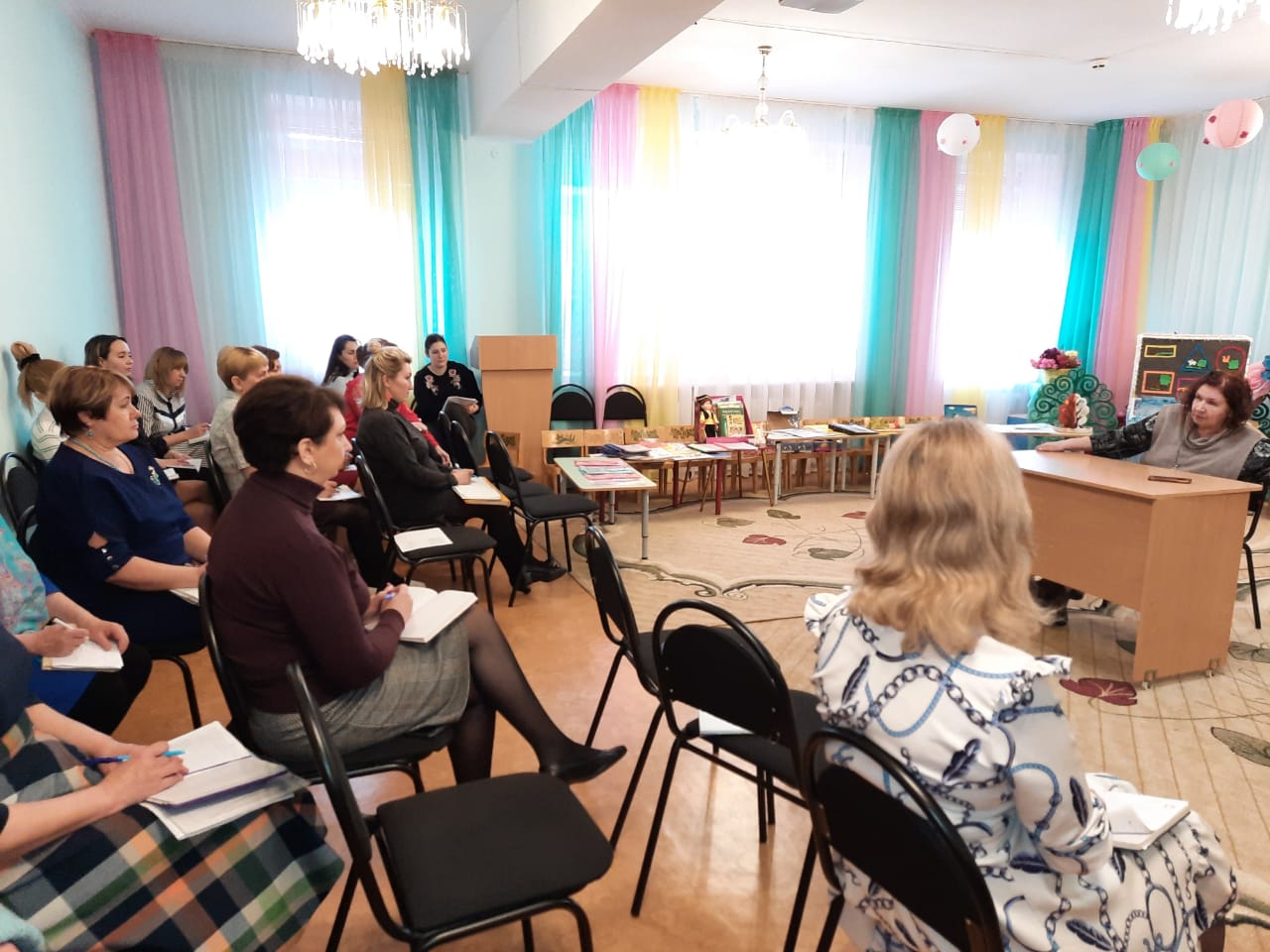 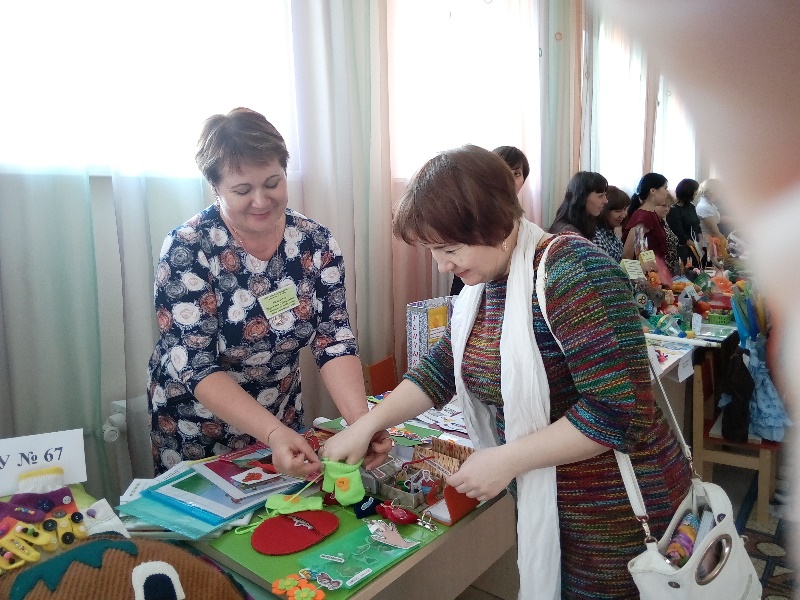 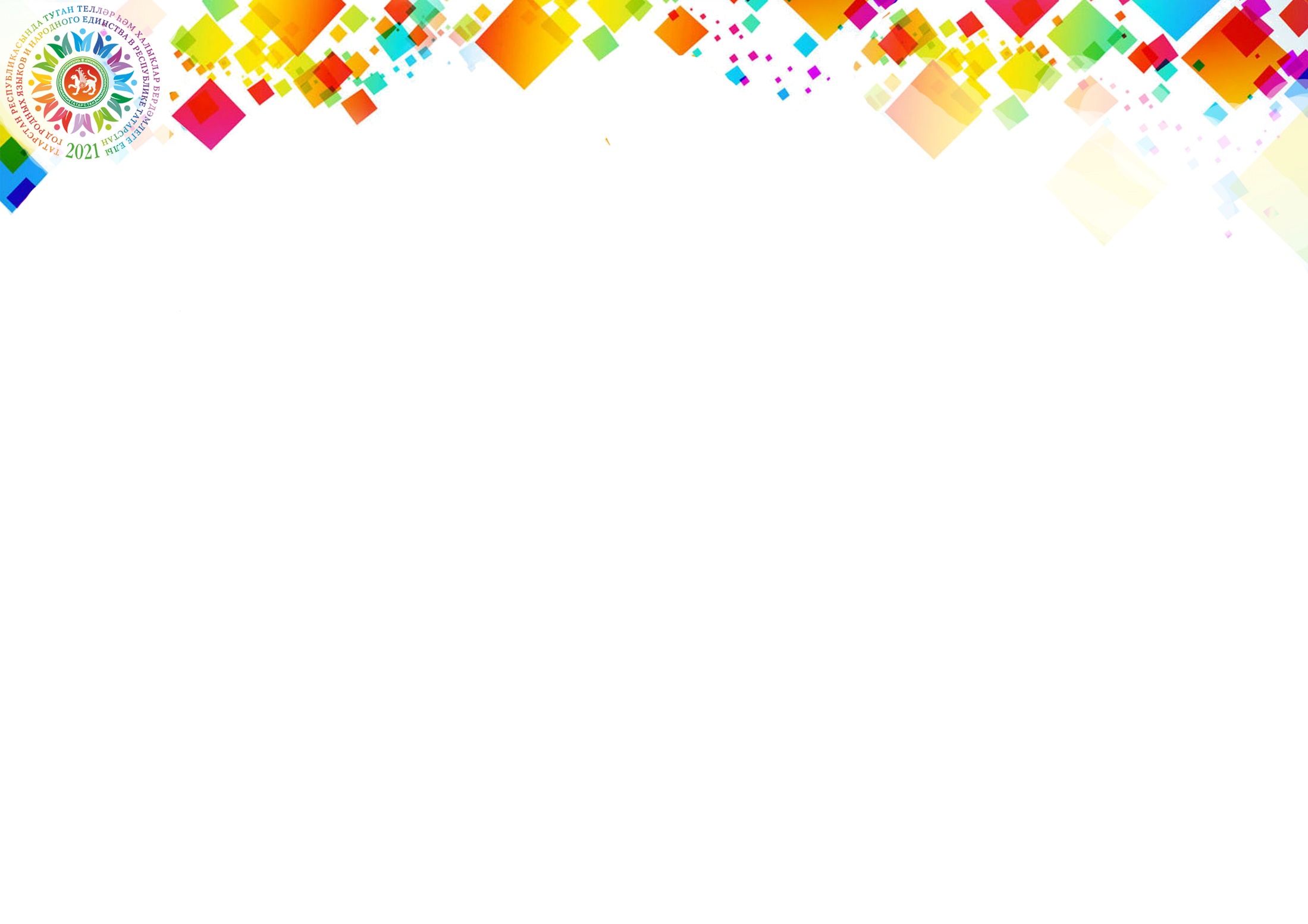 Наши достижения
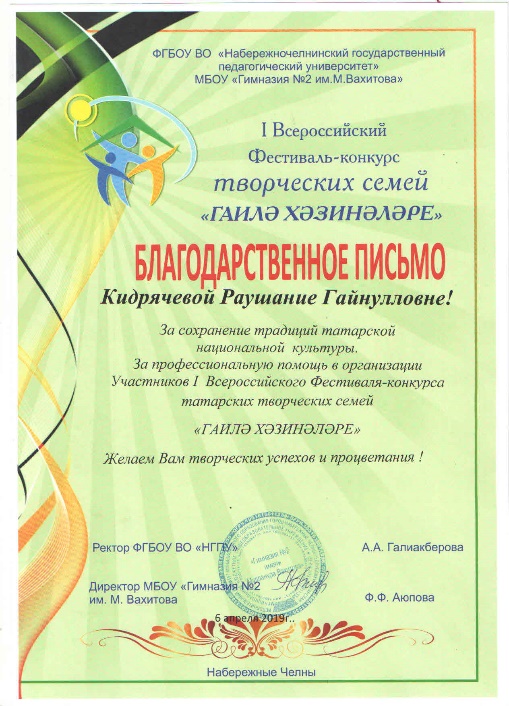 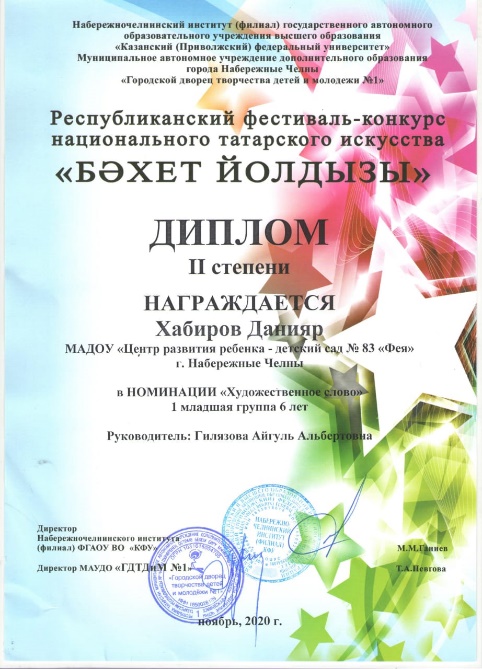 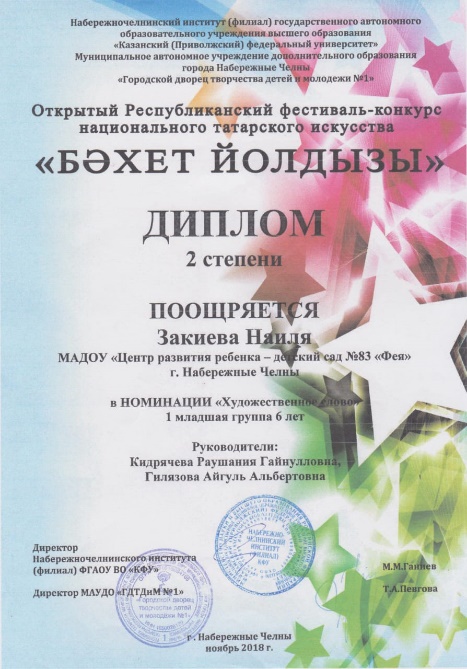 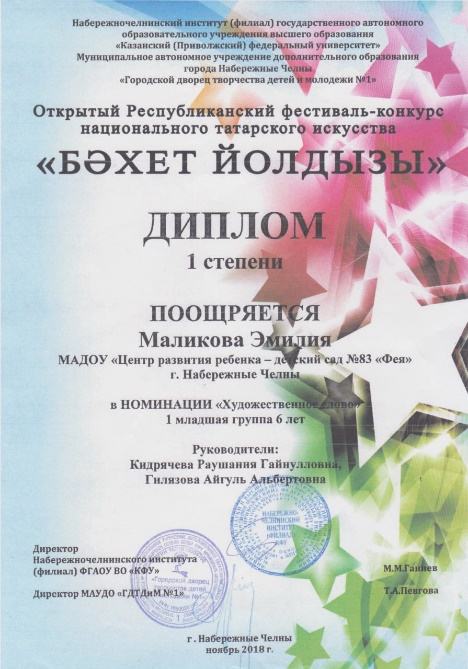 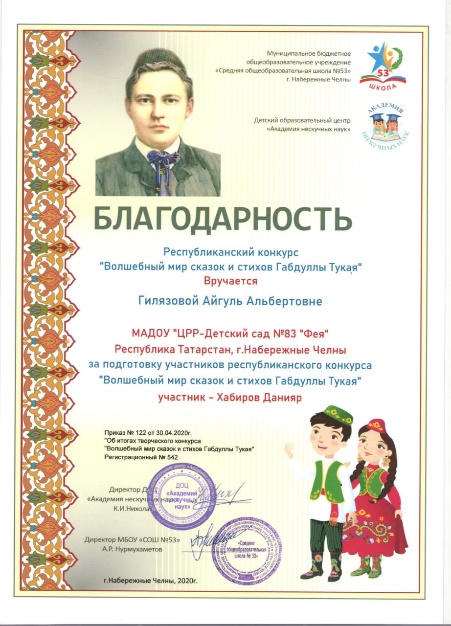 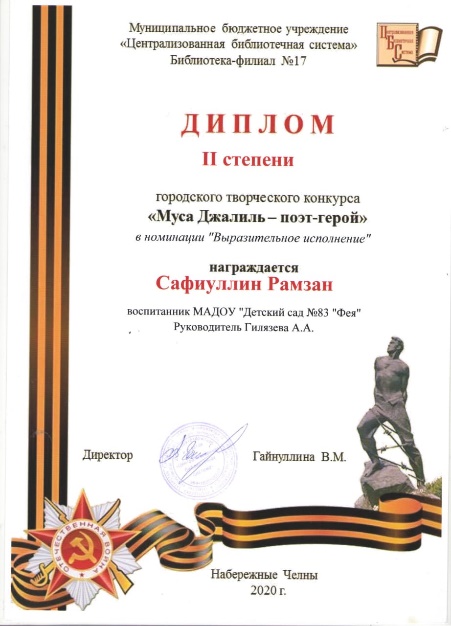 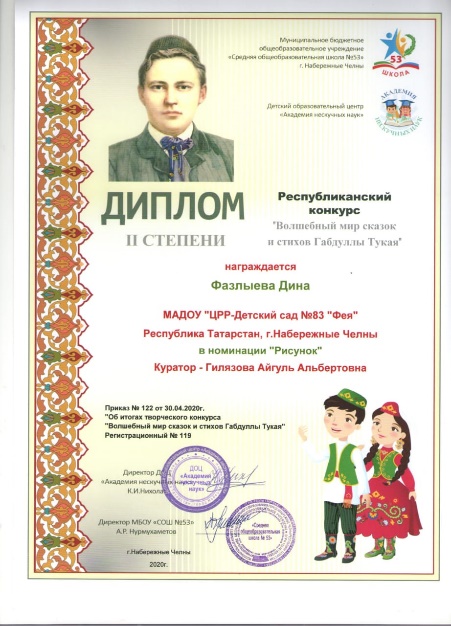 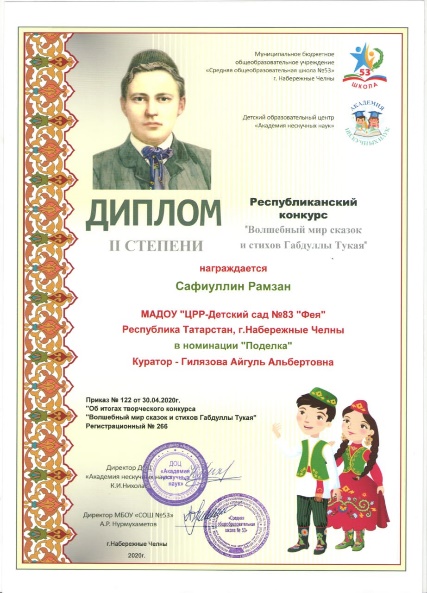 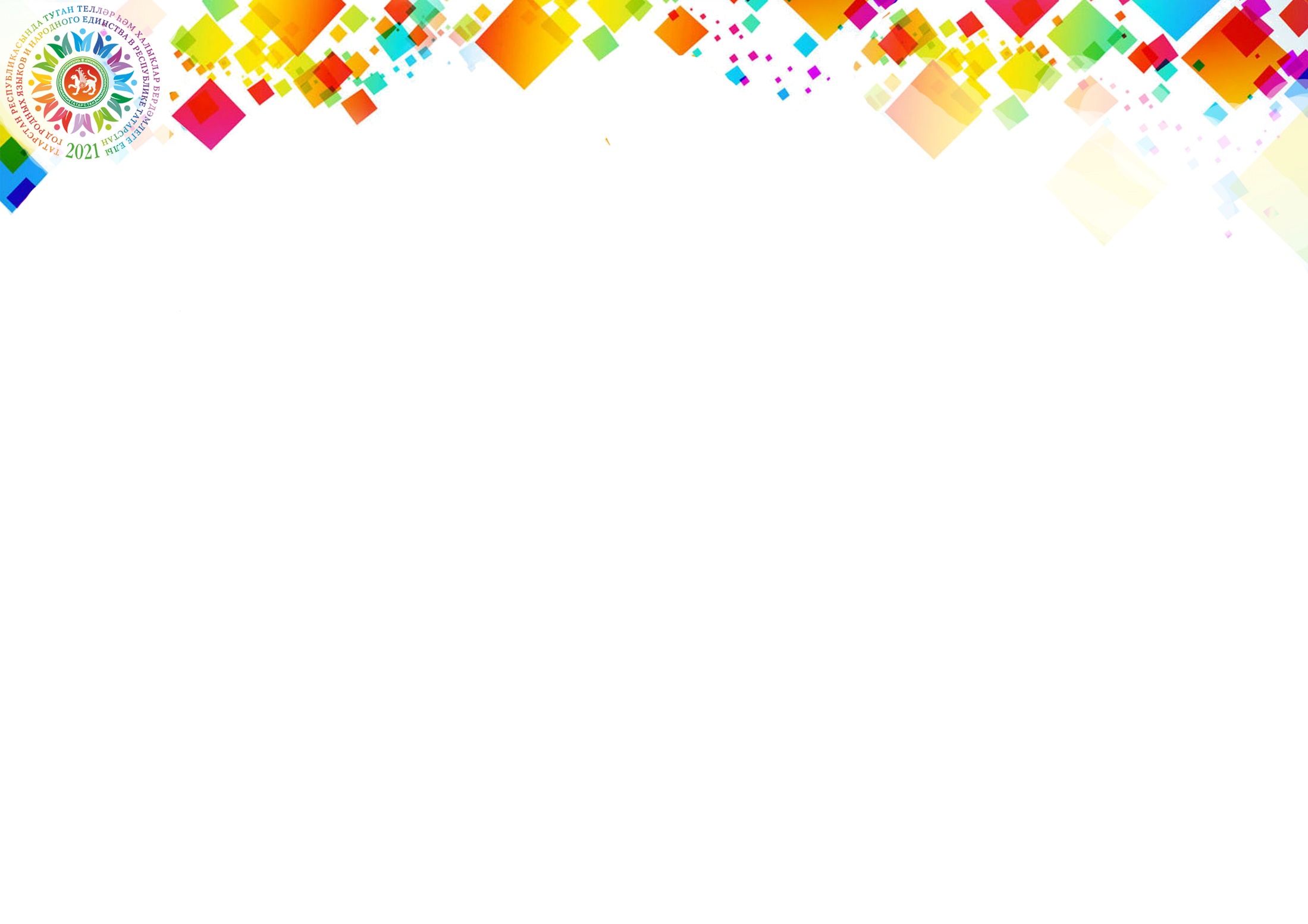 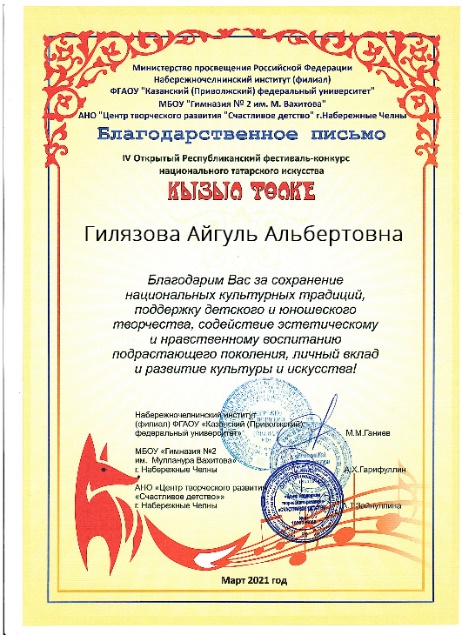 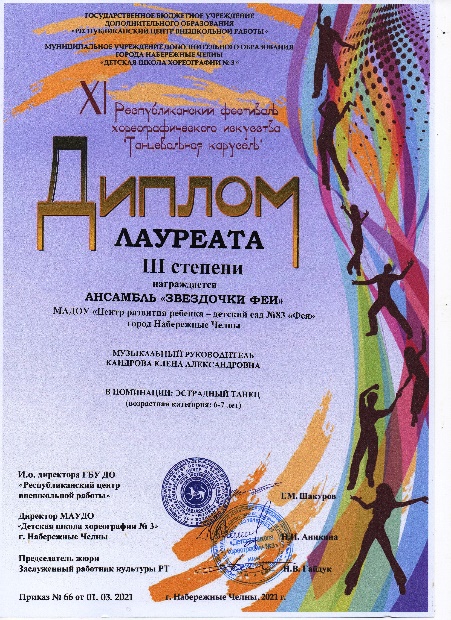 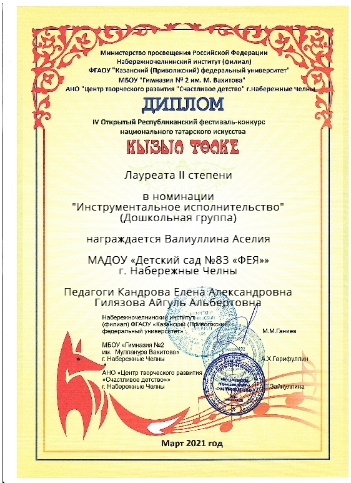 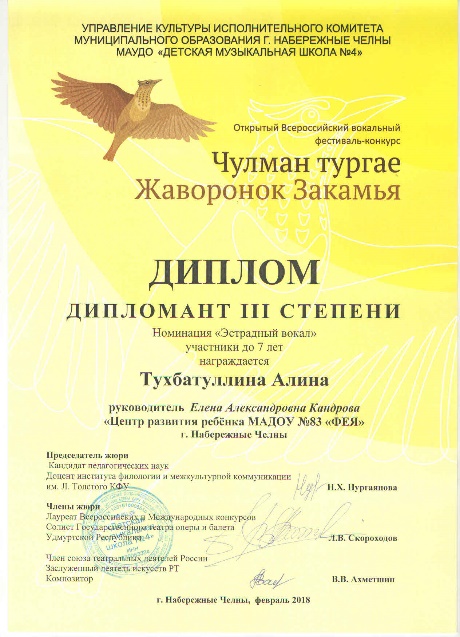 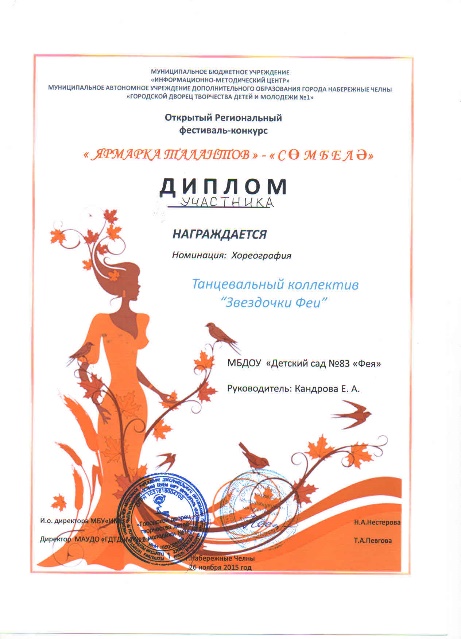 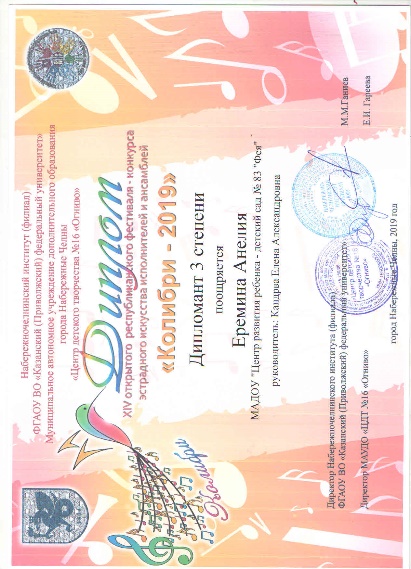 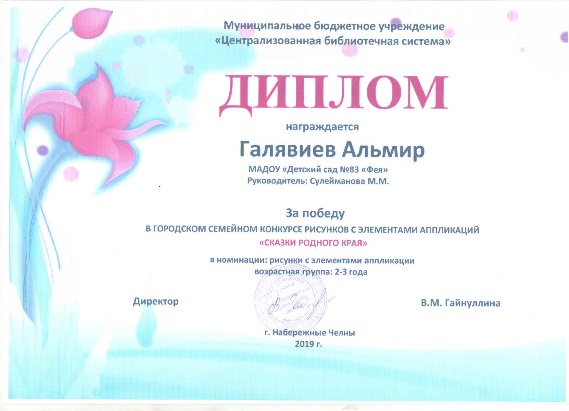 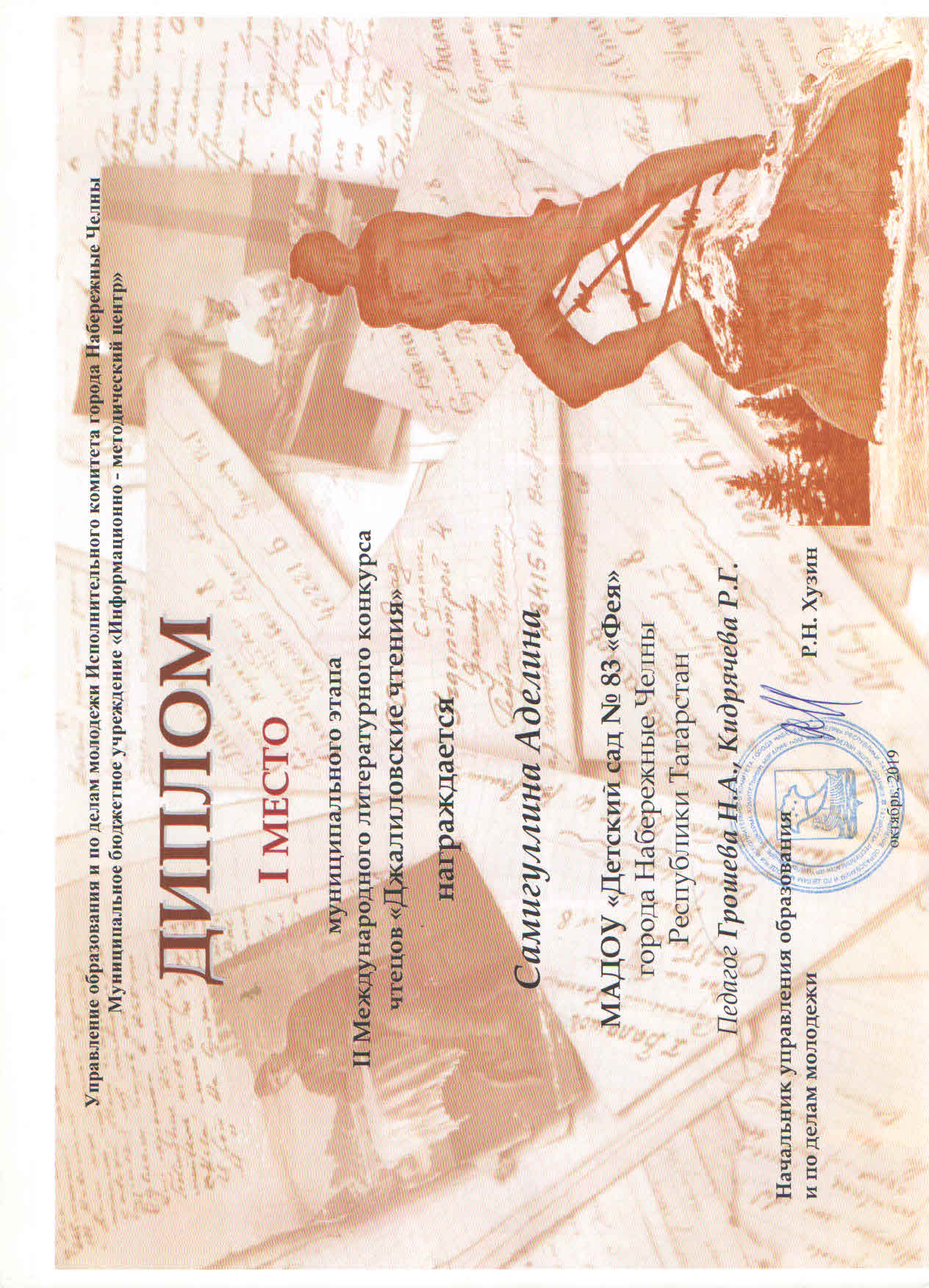 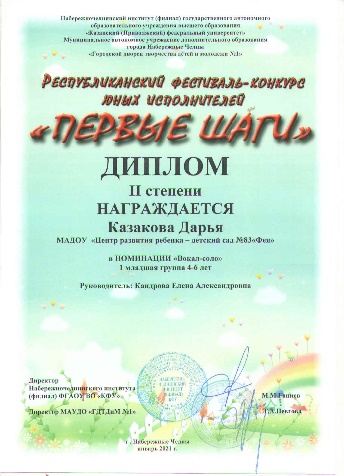 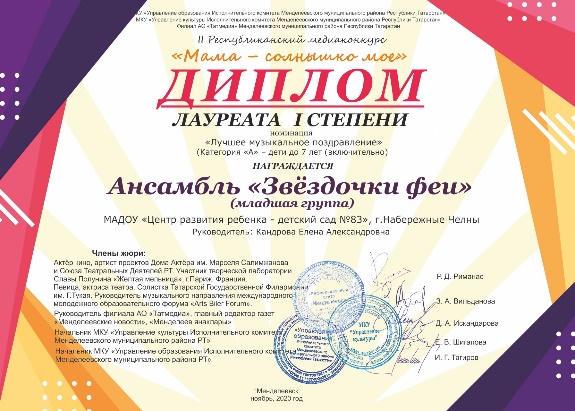 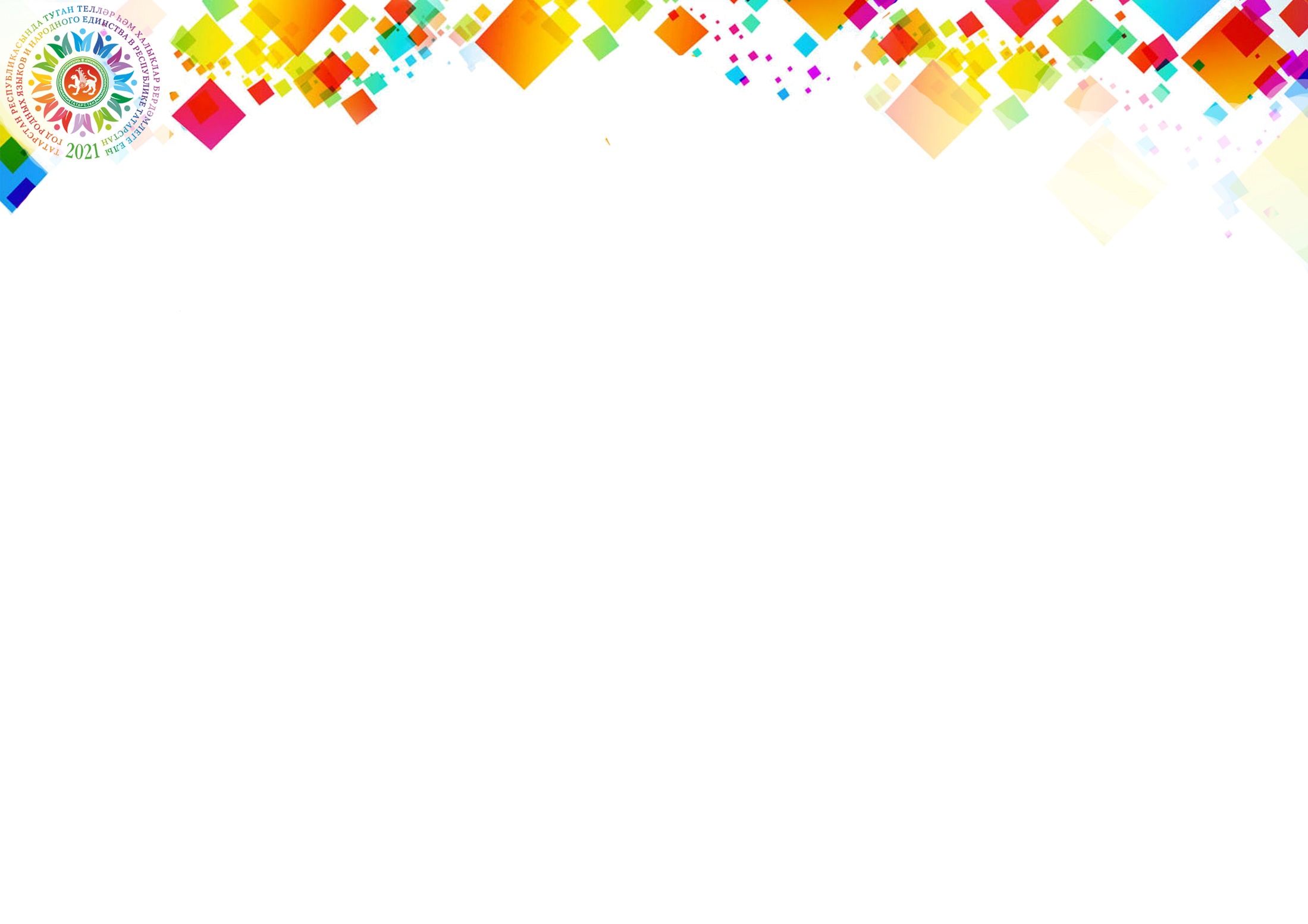 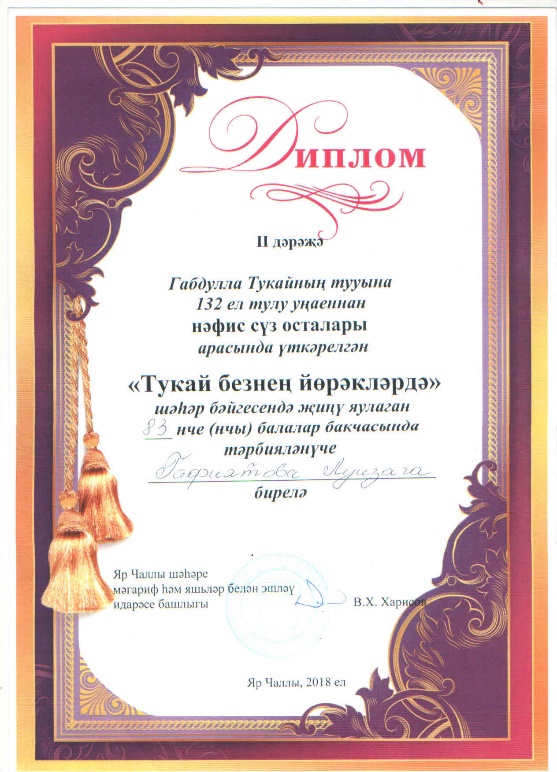 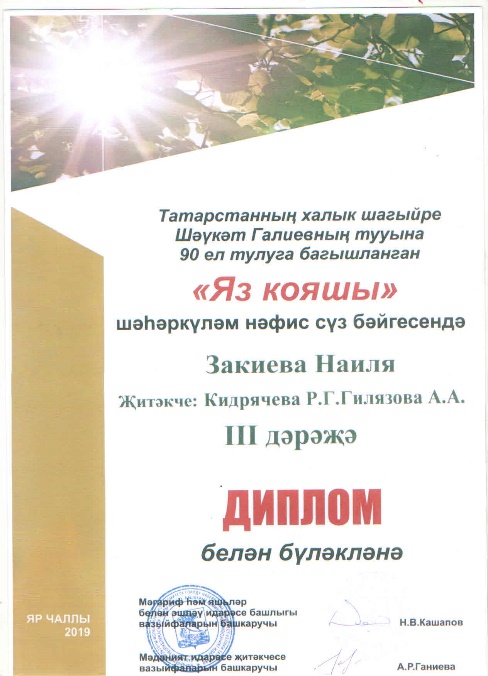 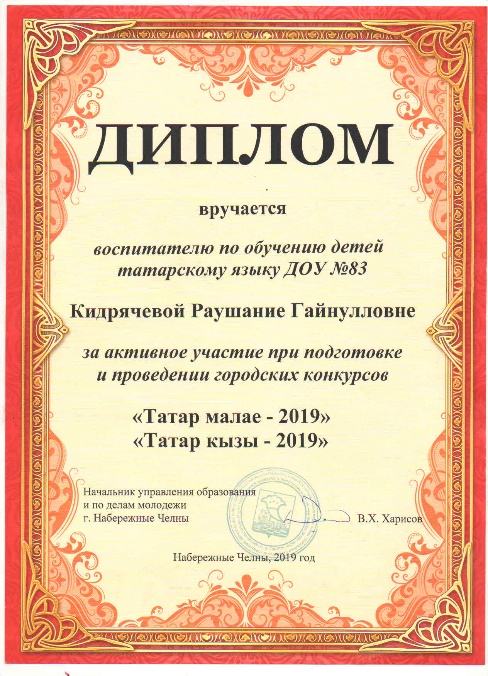 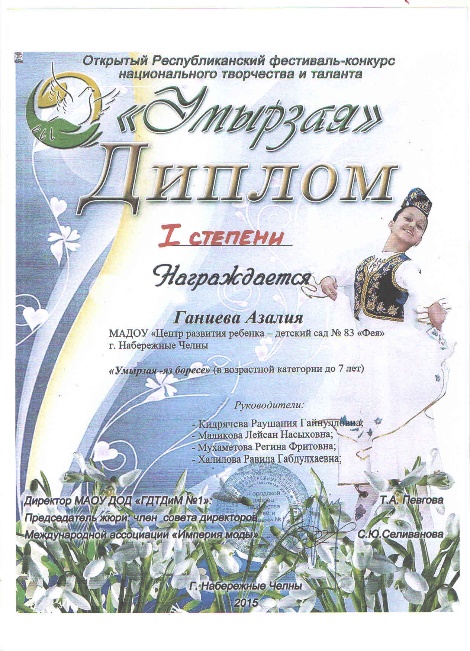 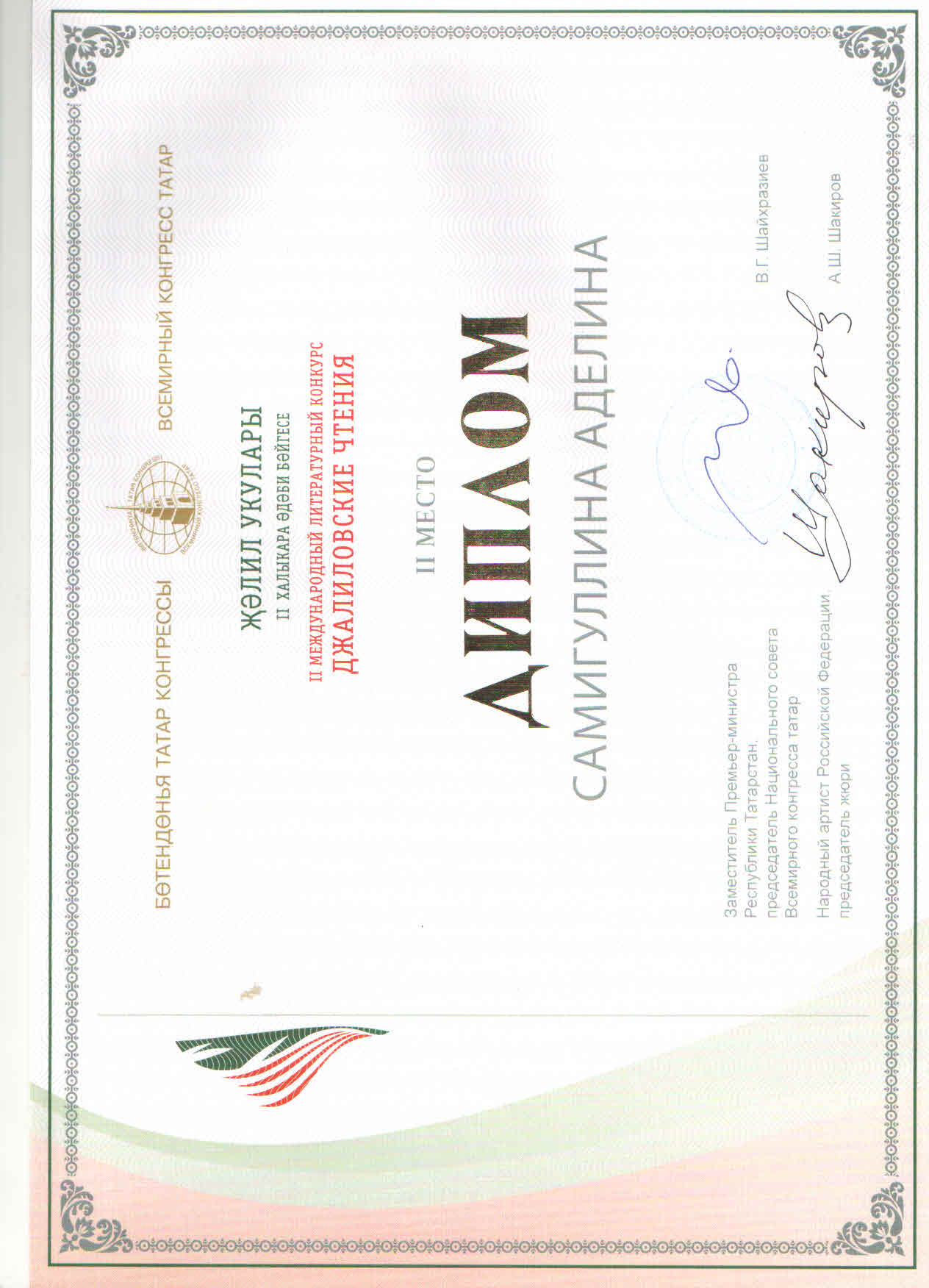 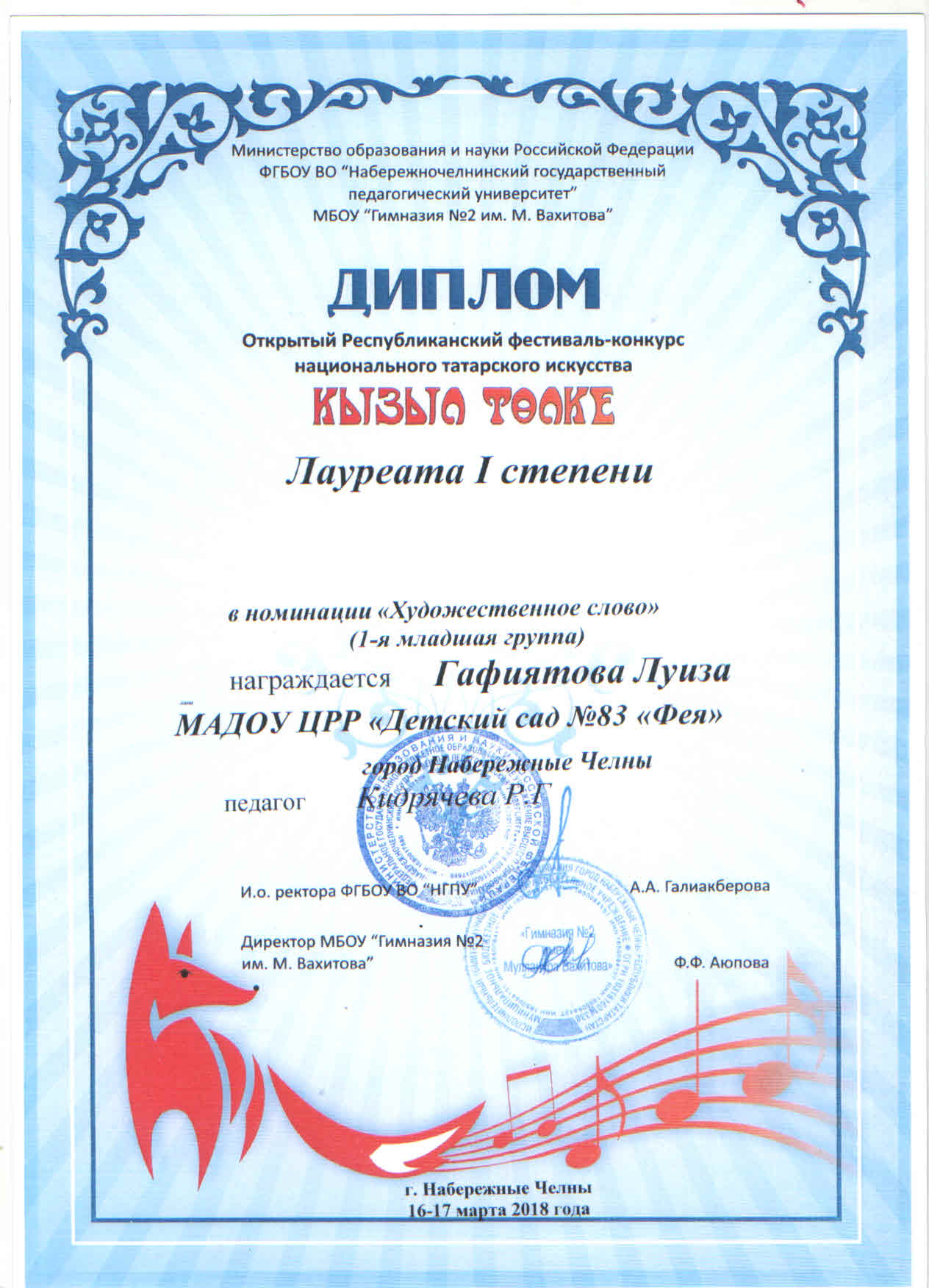 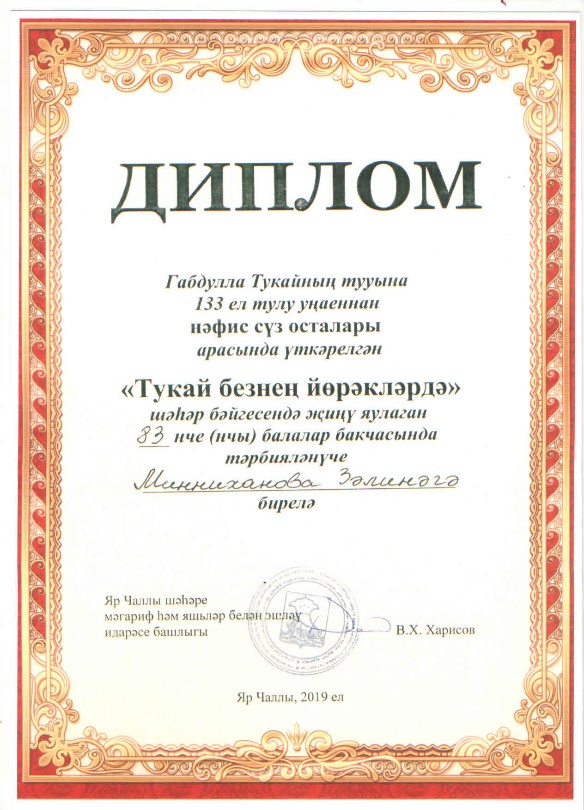 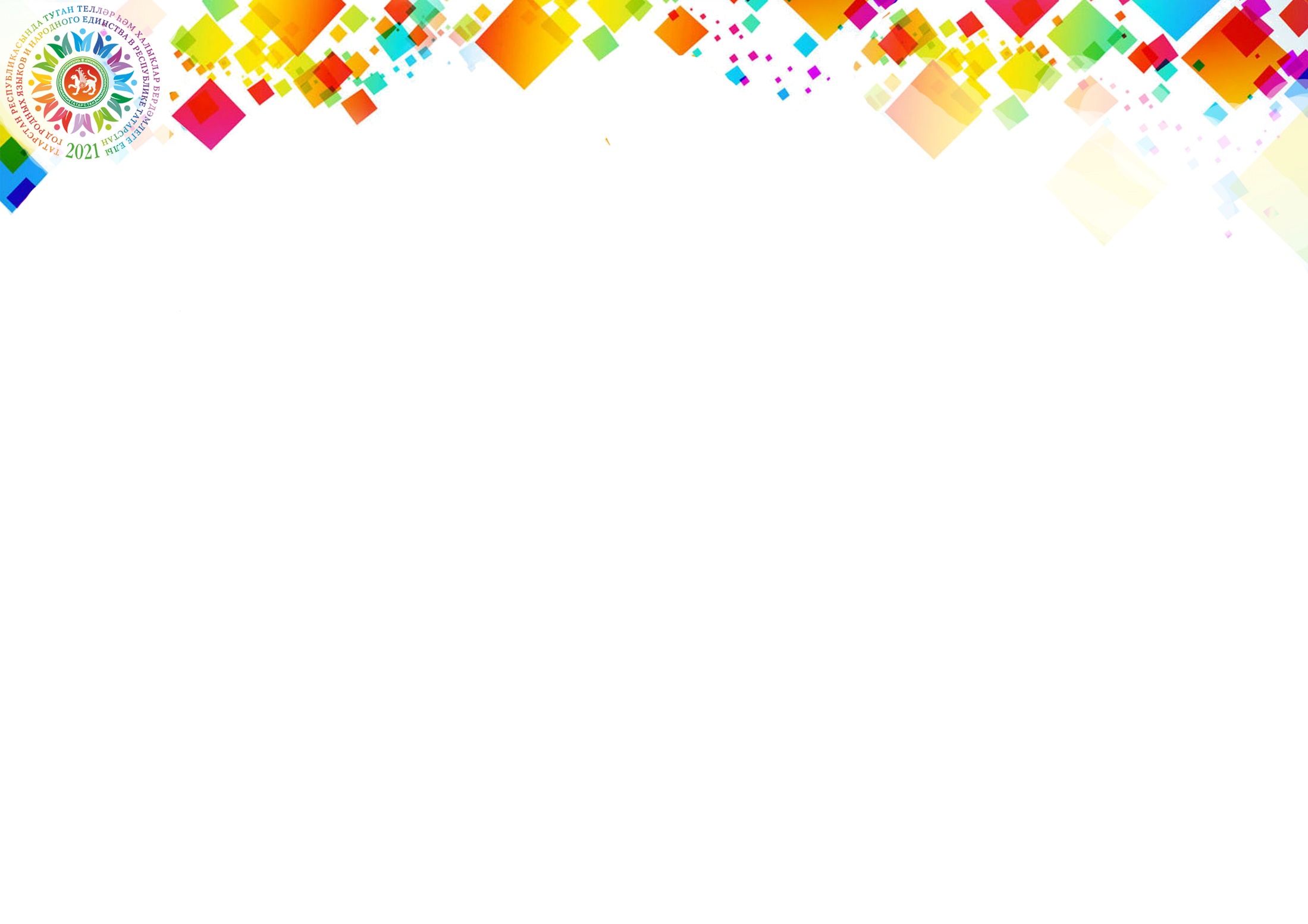 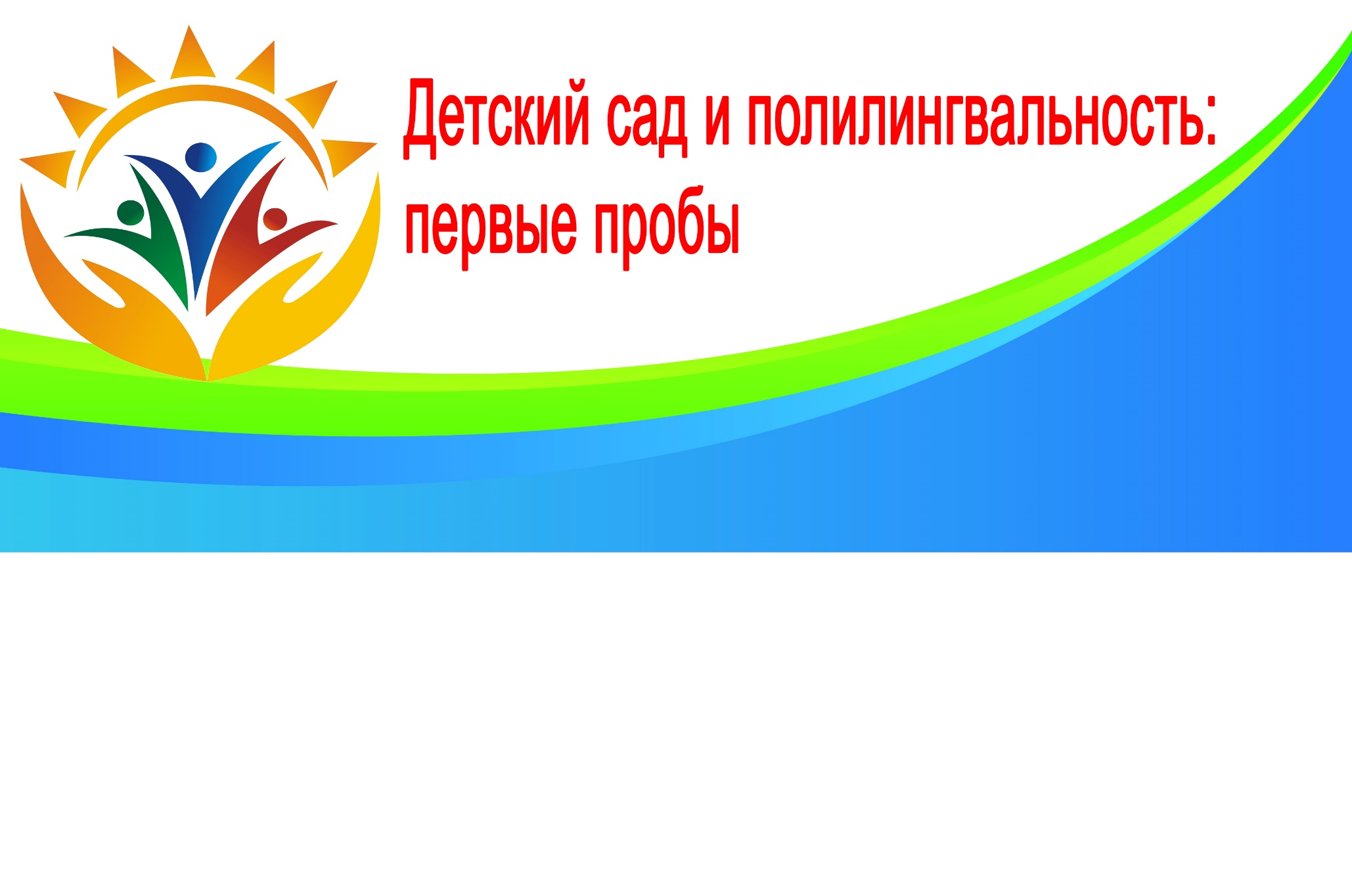